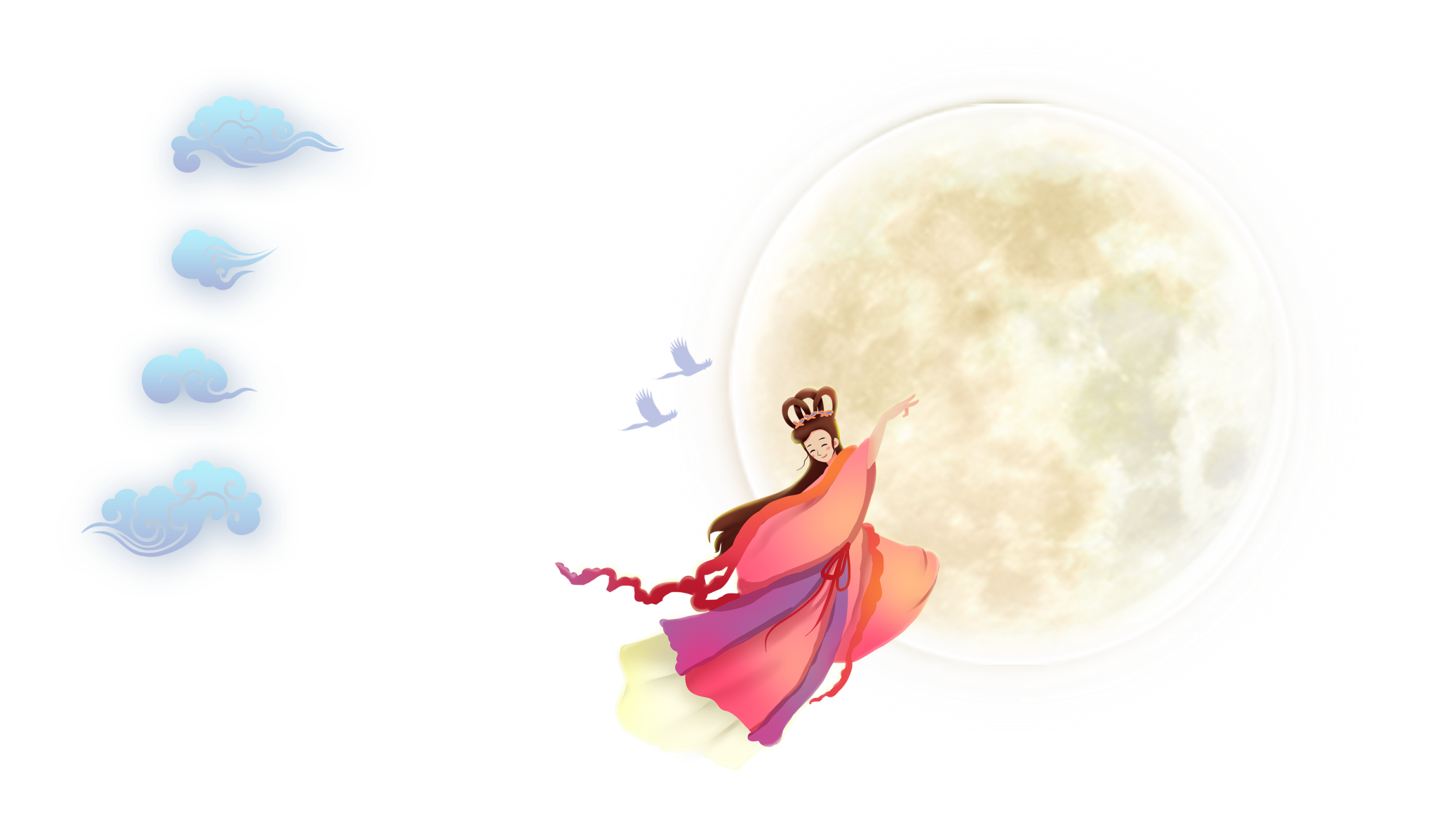 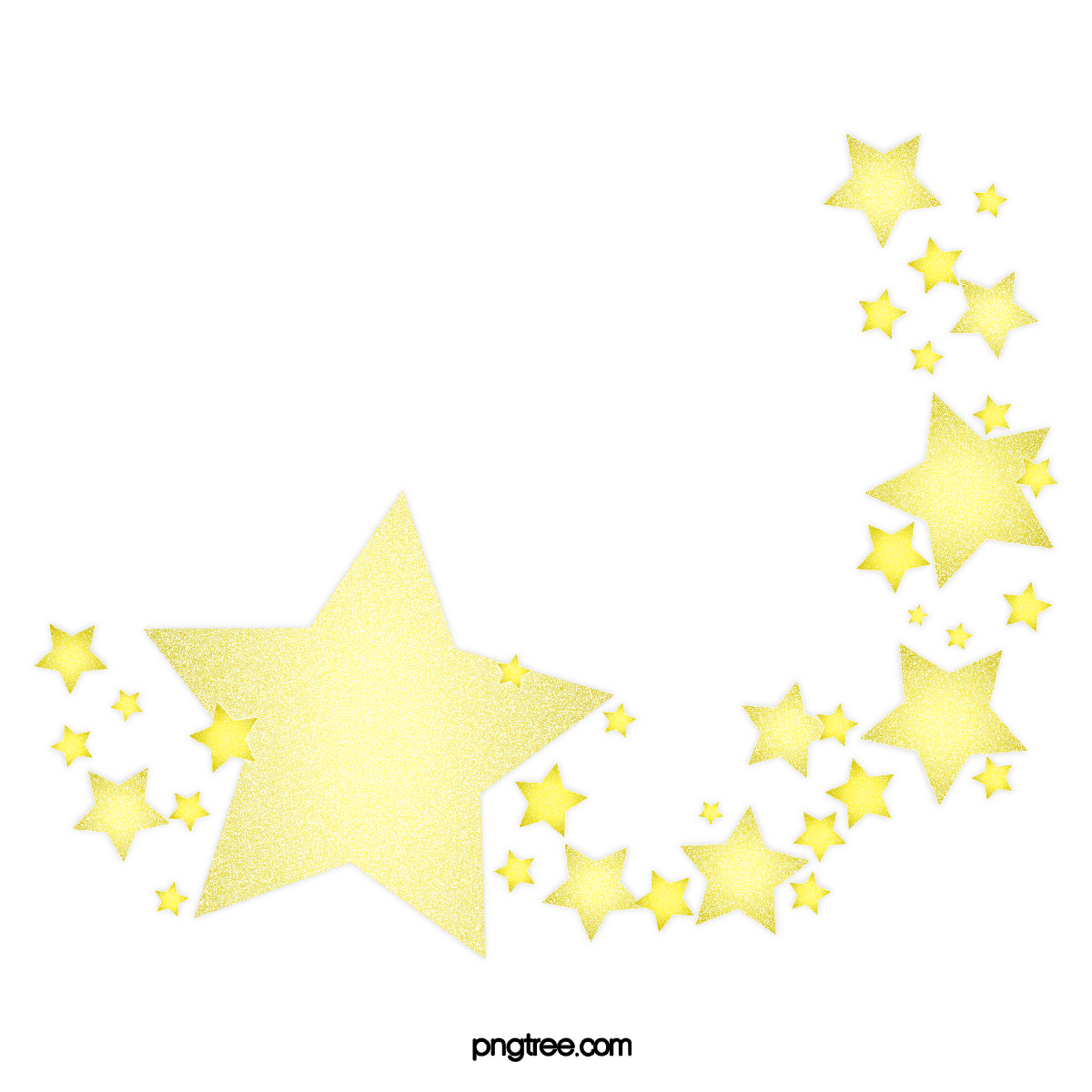 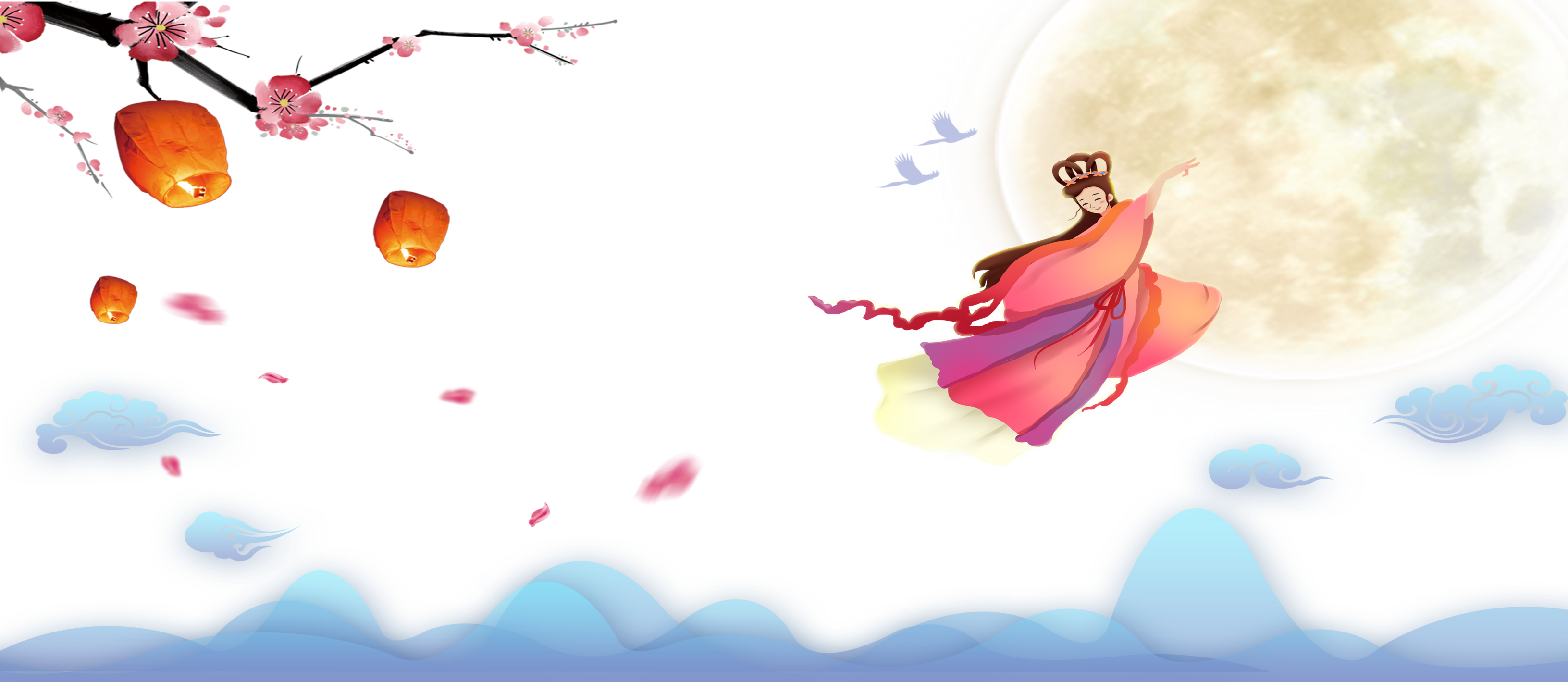 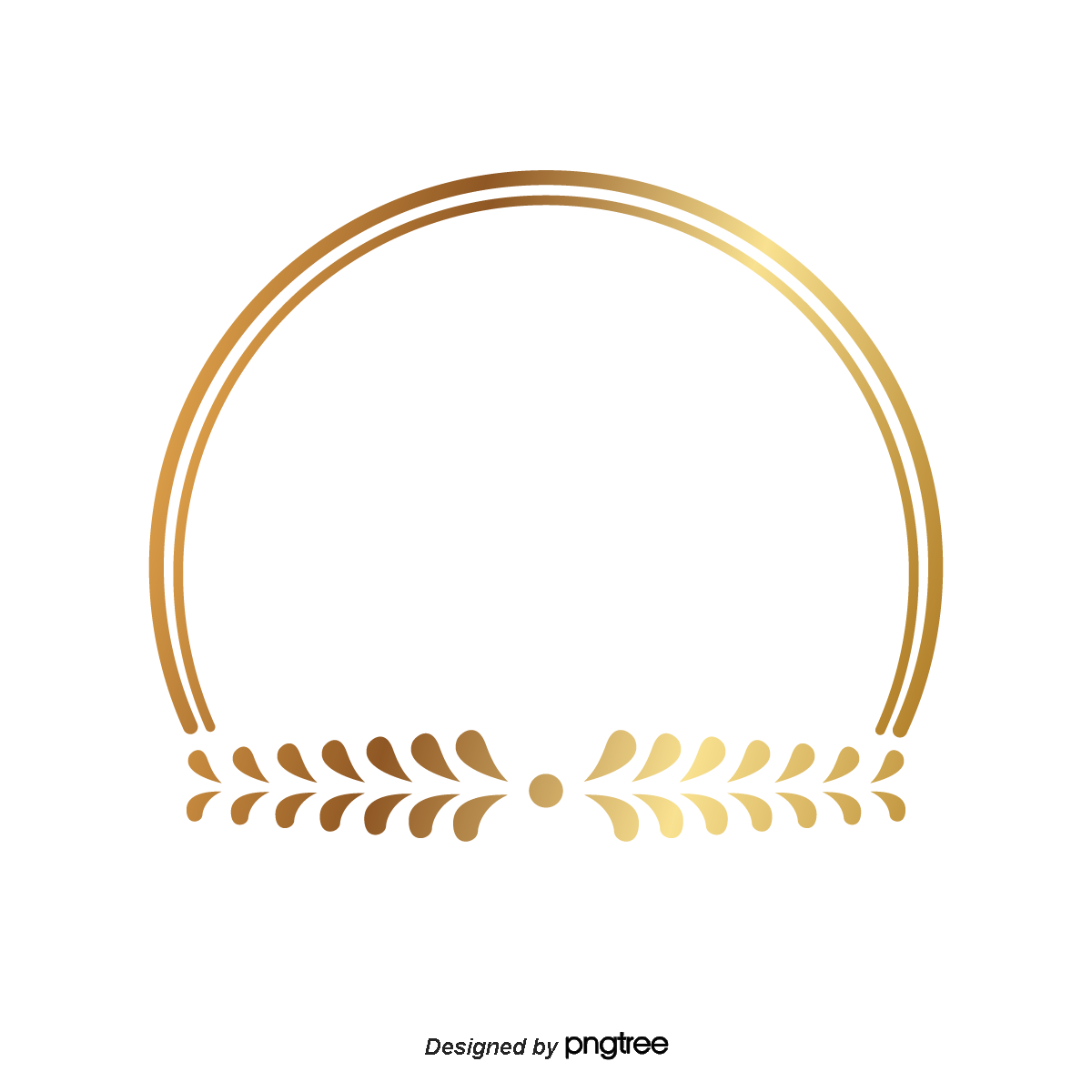 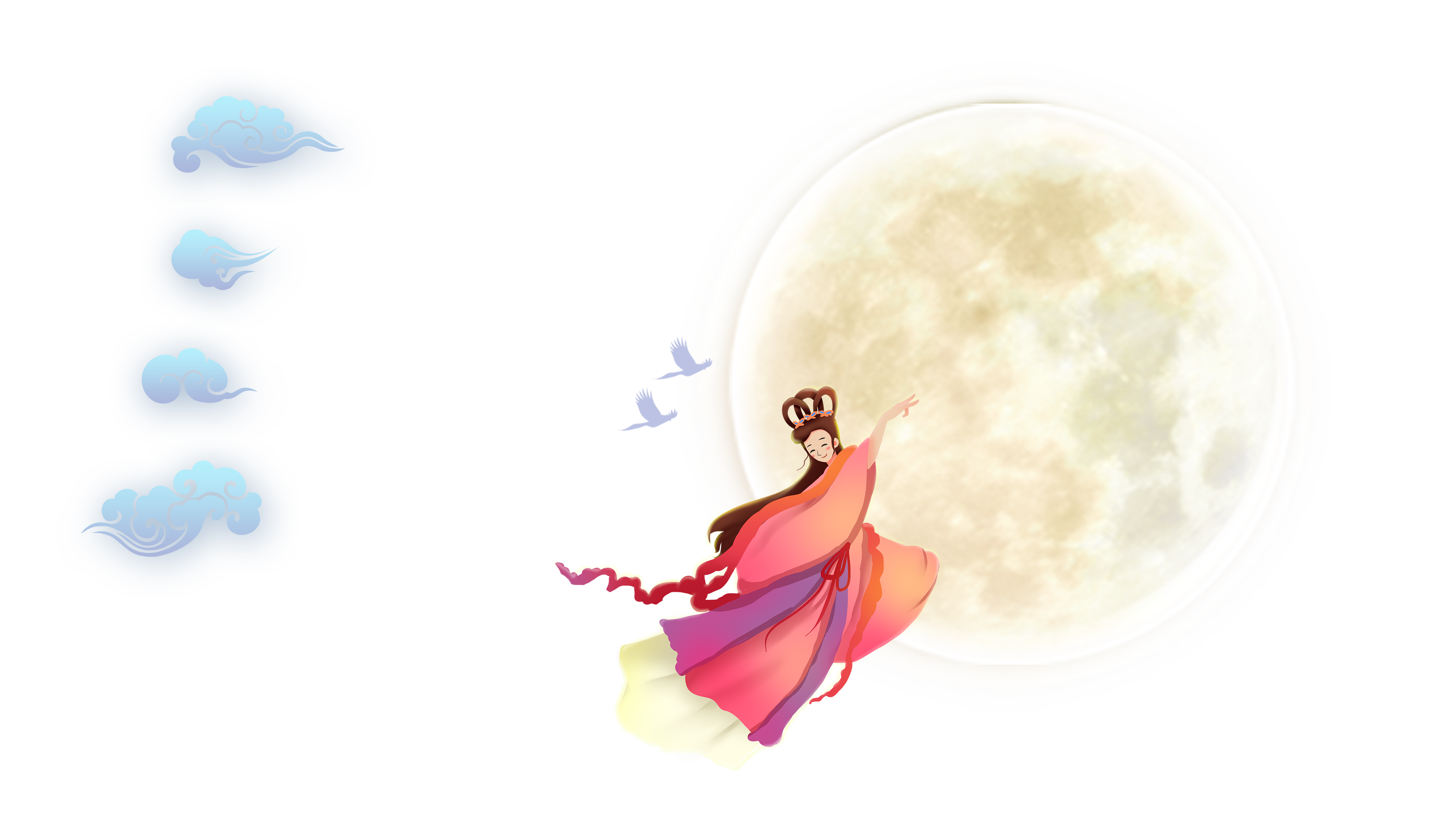 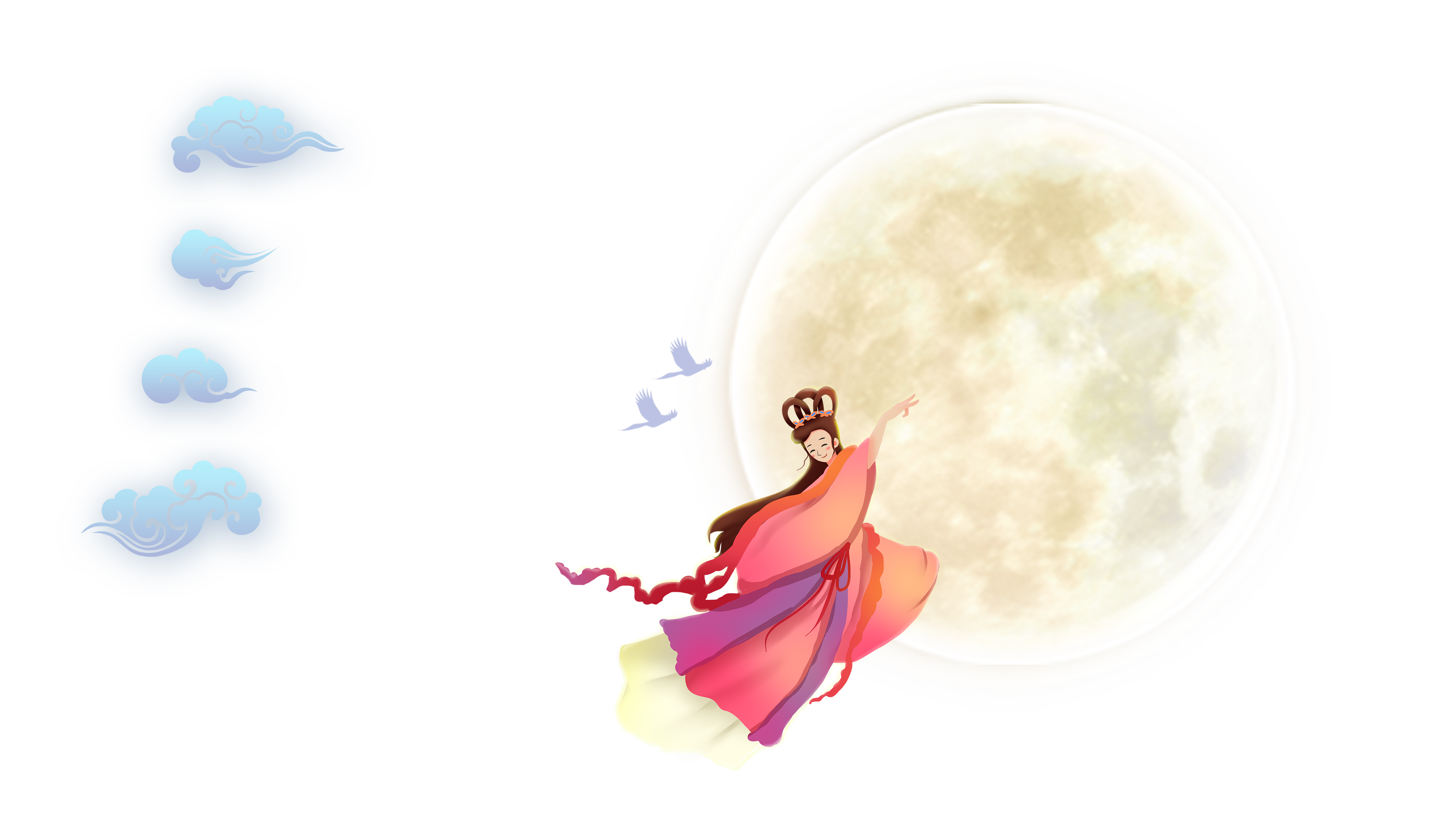 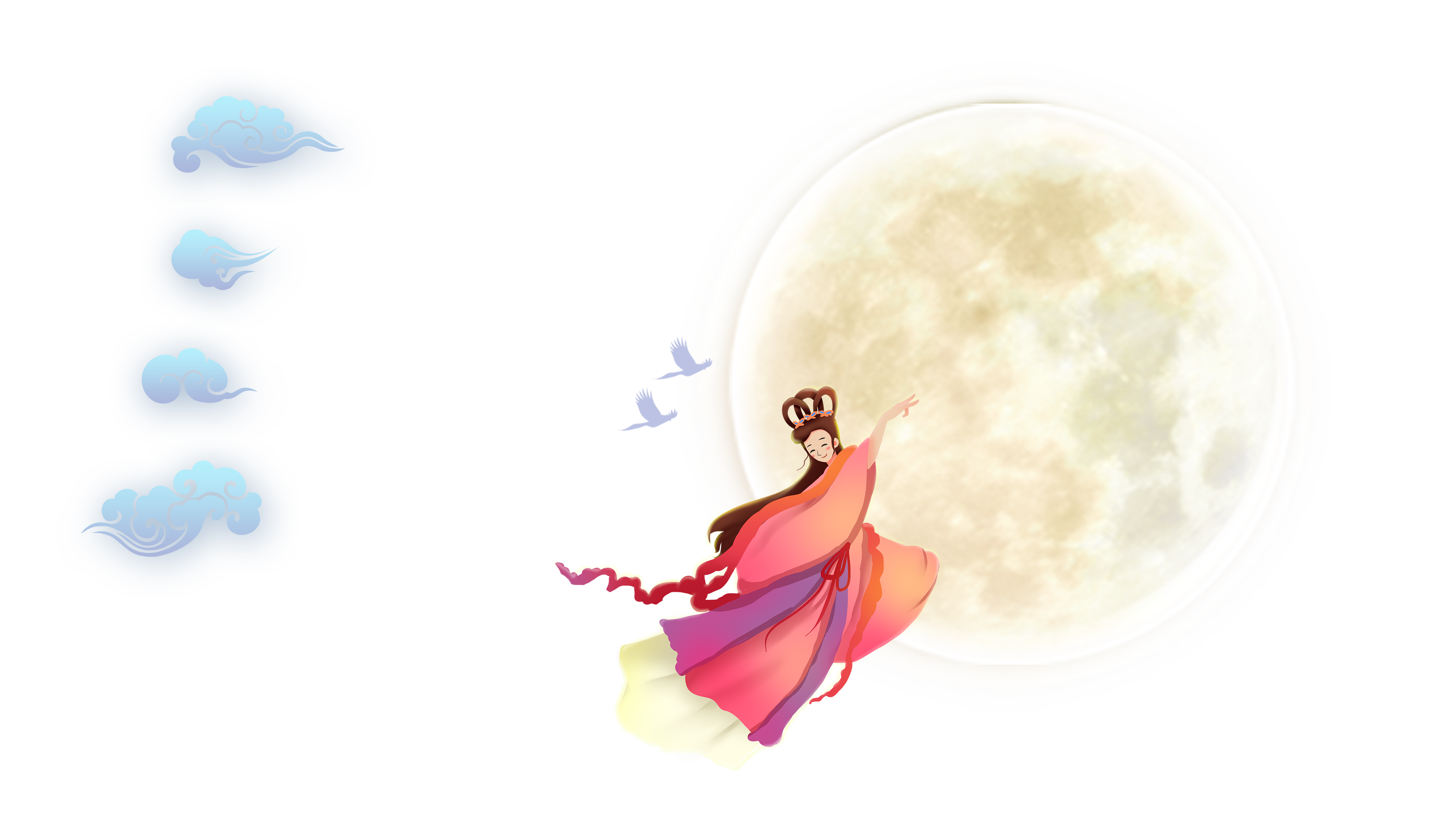 Toán lớp 5
Giáo viên: Lê Hồng Linh
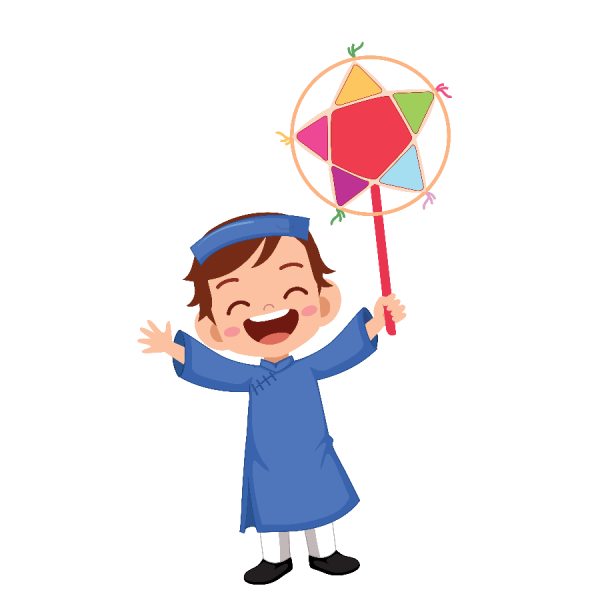 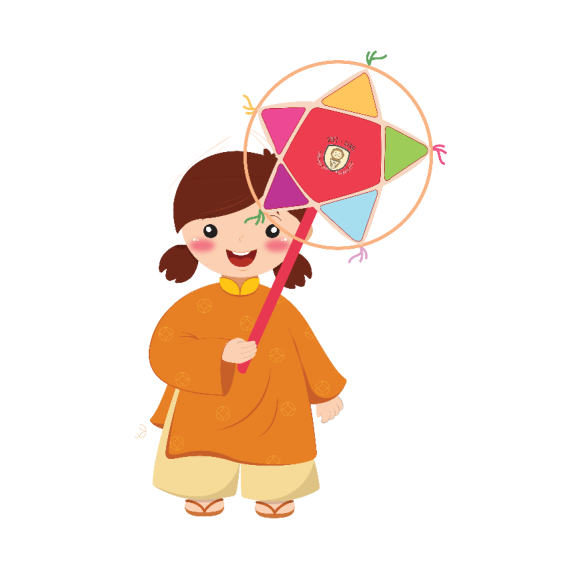 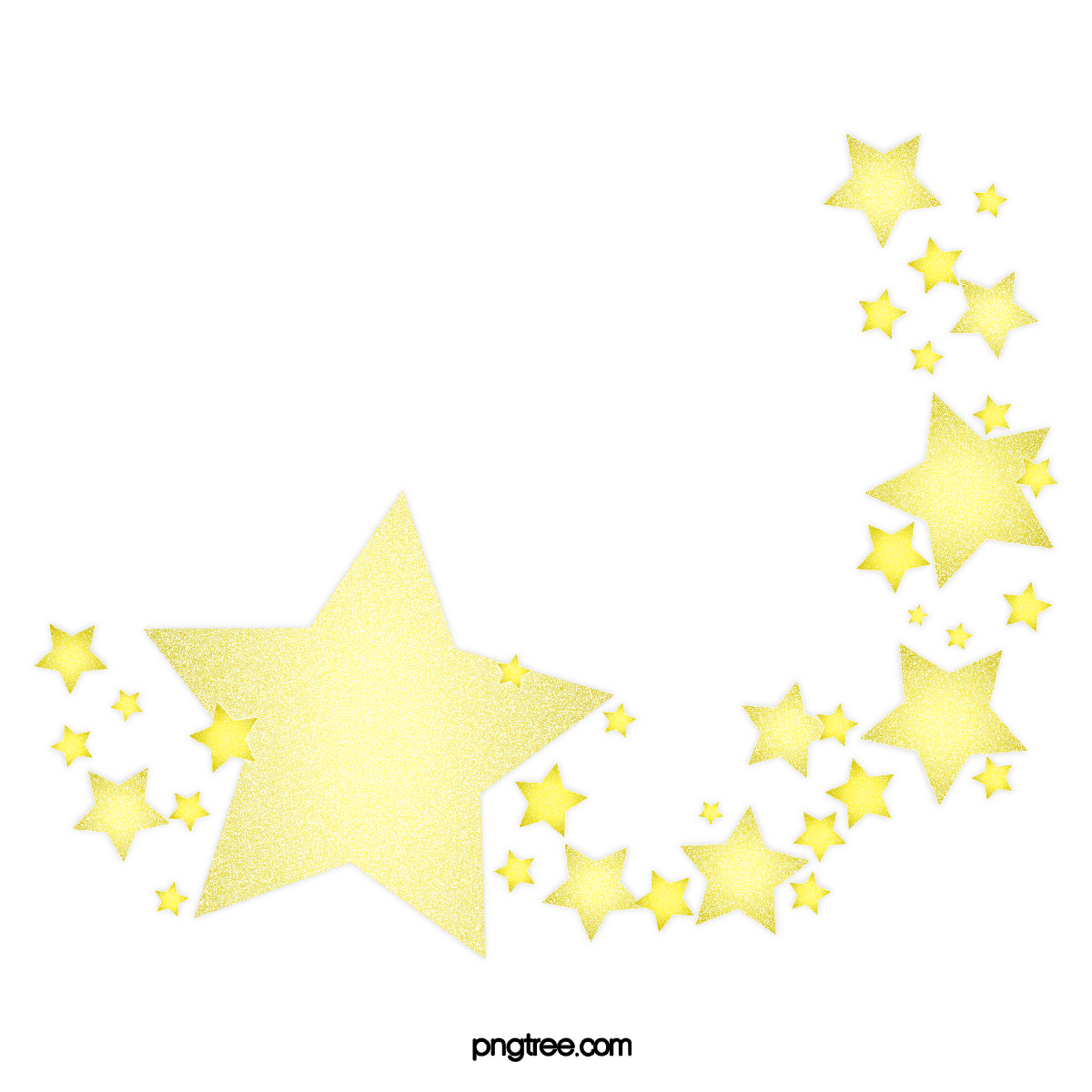 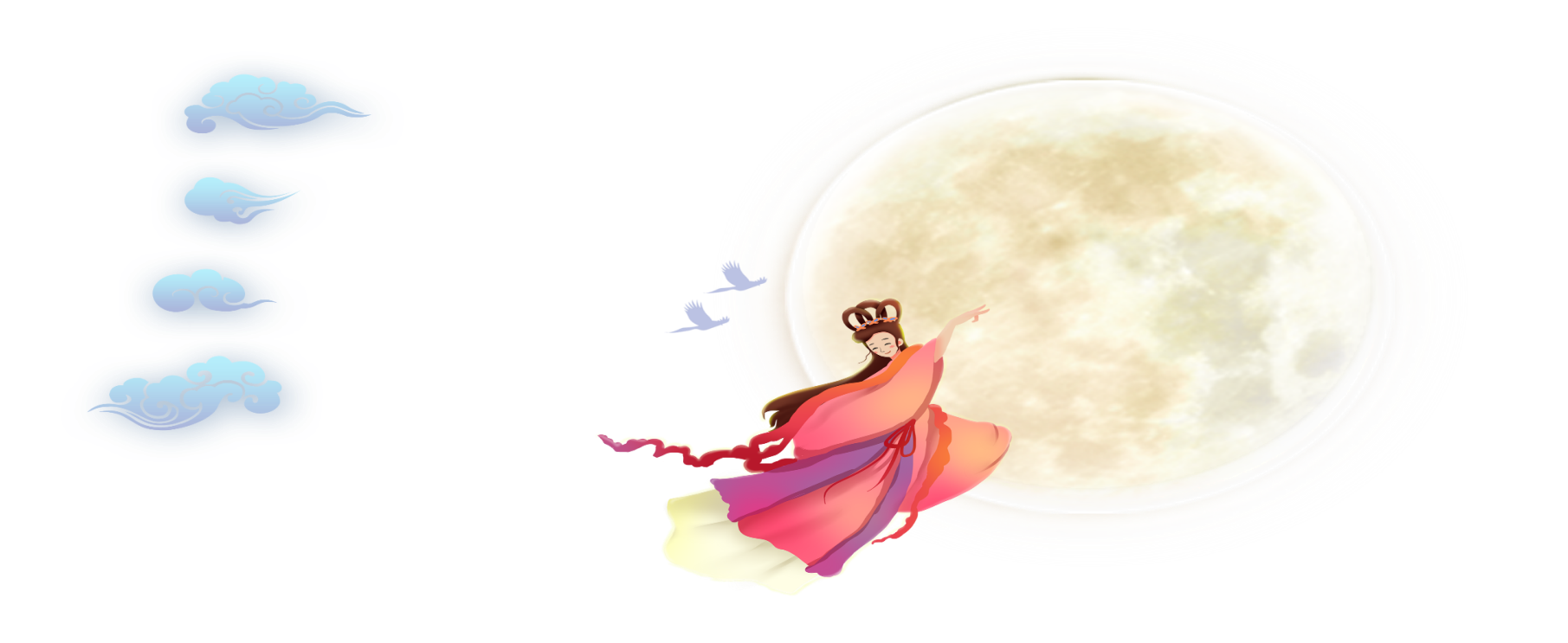 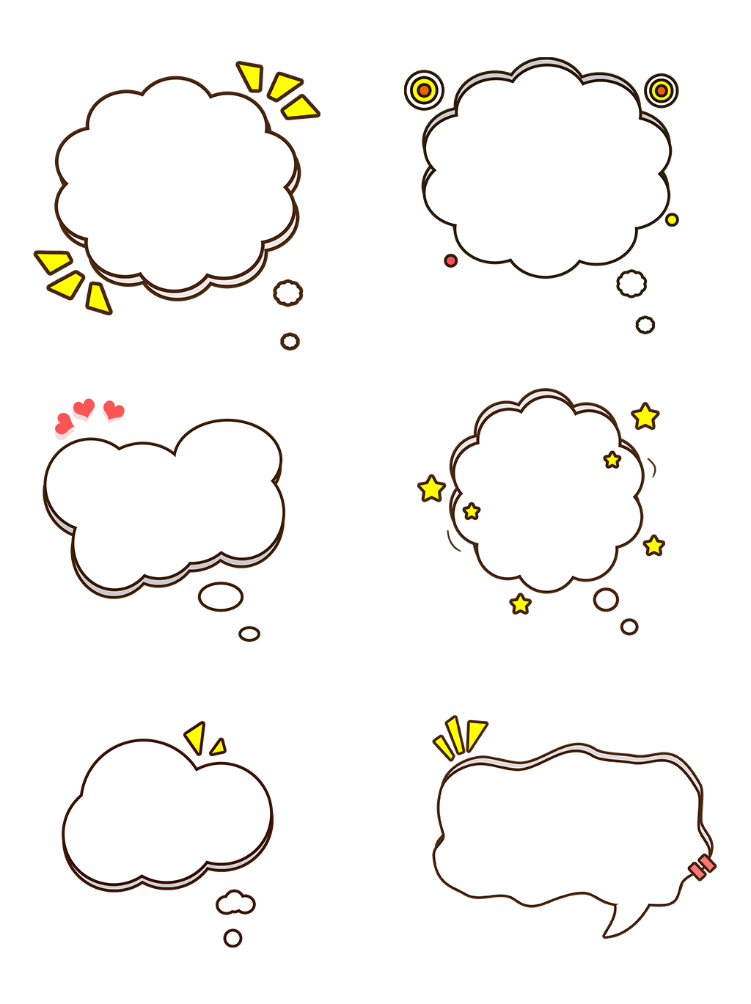 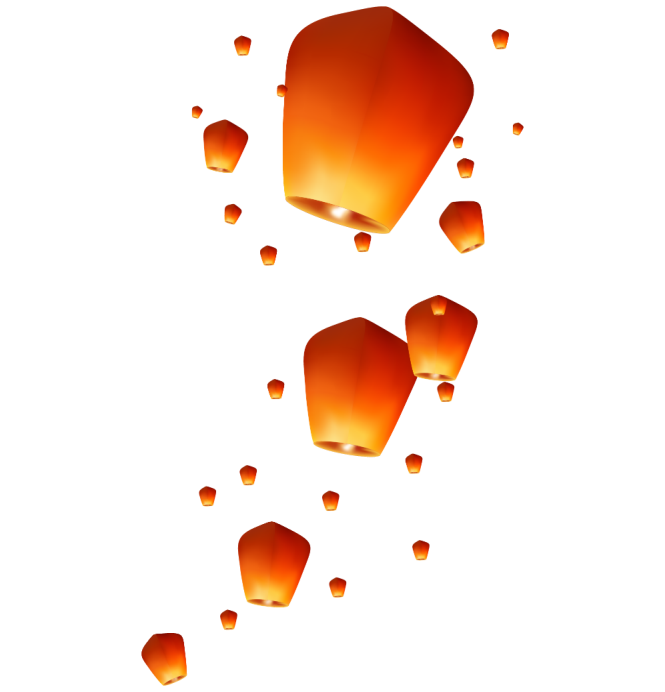 Hôm nay chị Hằng có một món quà tặng các em. Nhưng trước tiên, các em hãy trả lời các câu hỏi của chị Hằng nhé!
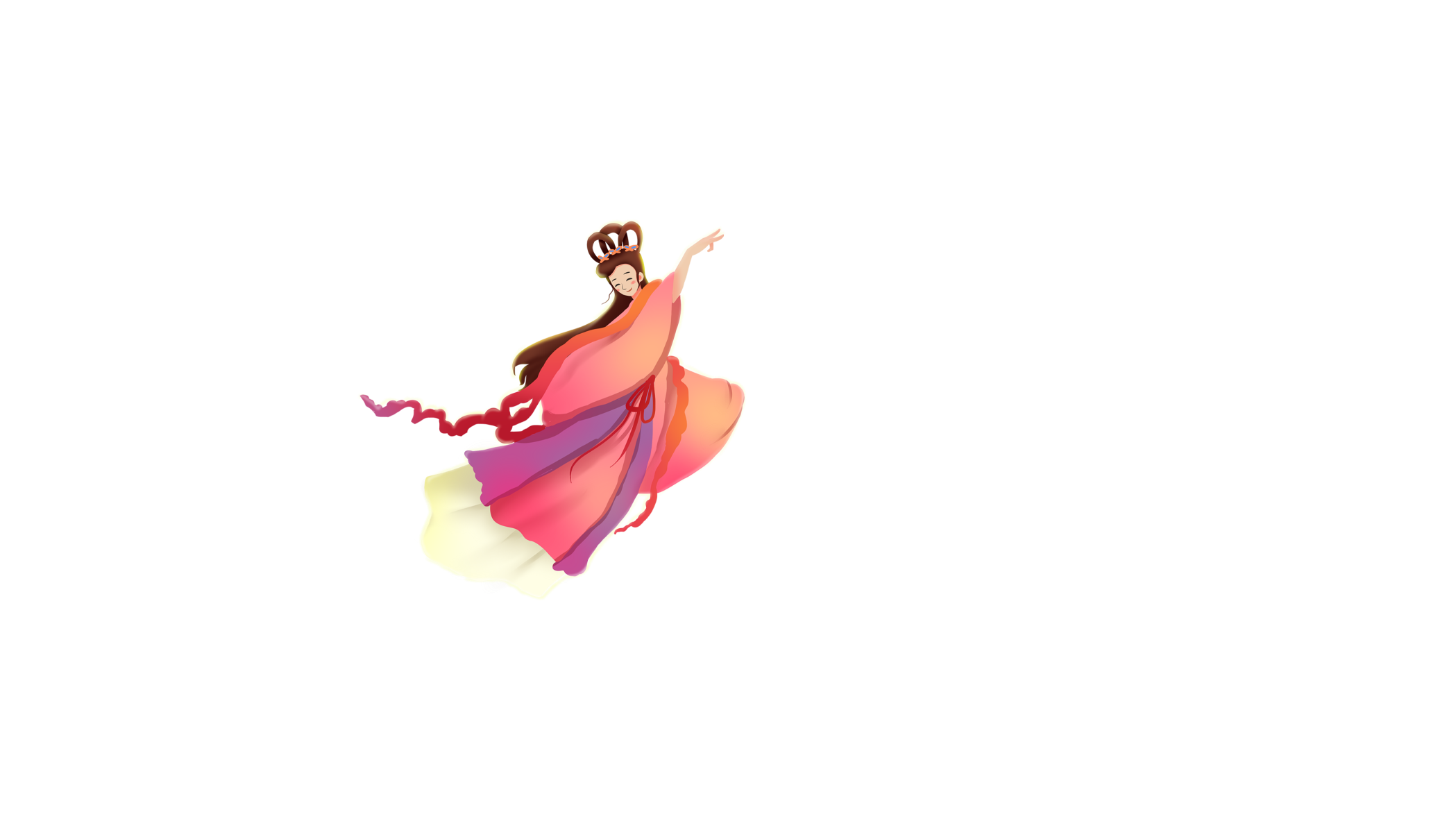 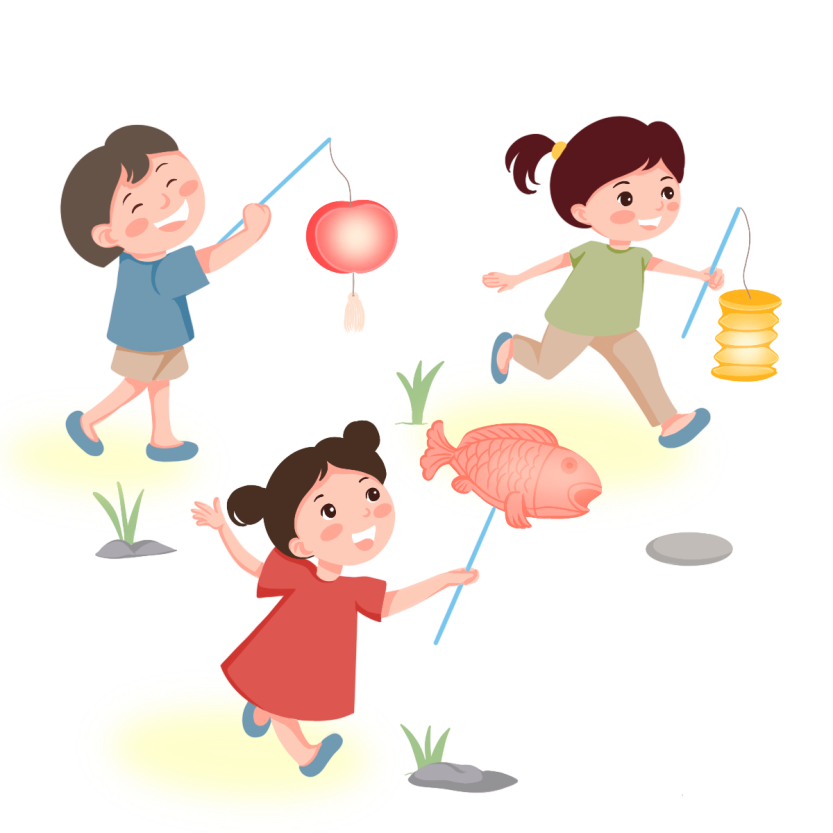 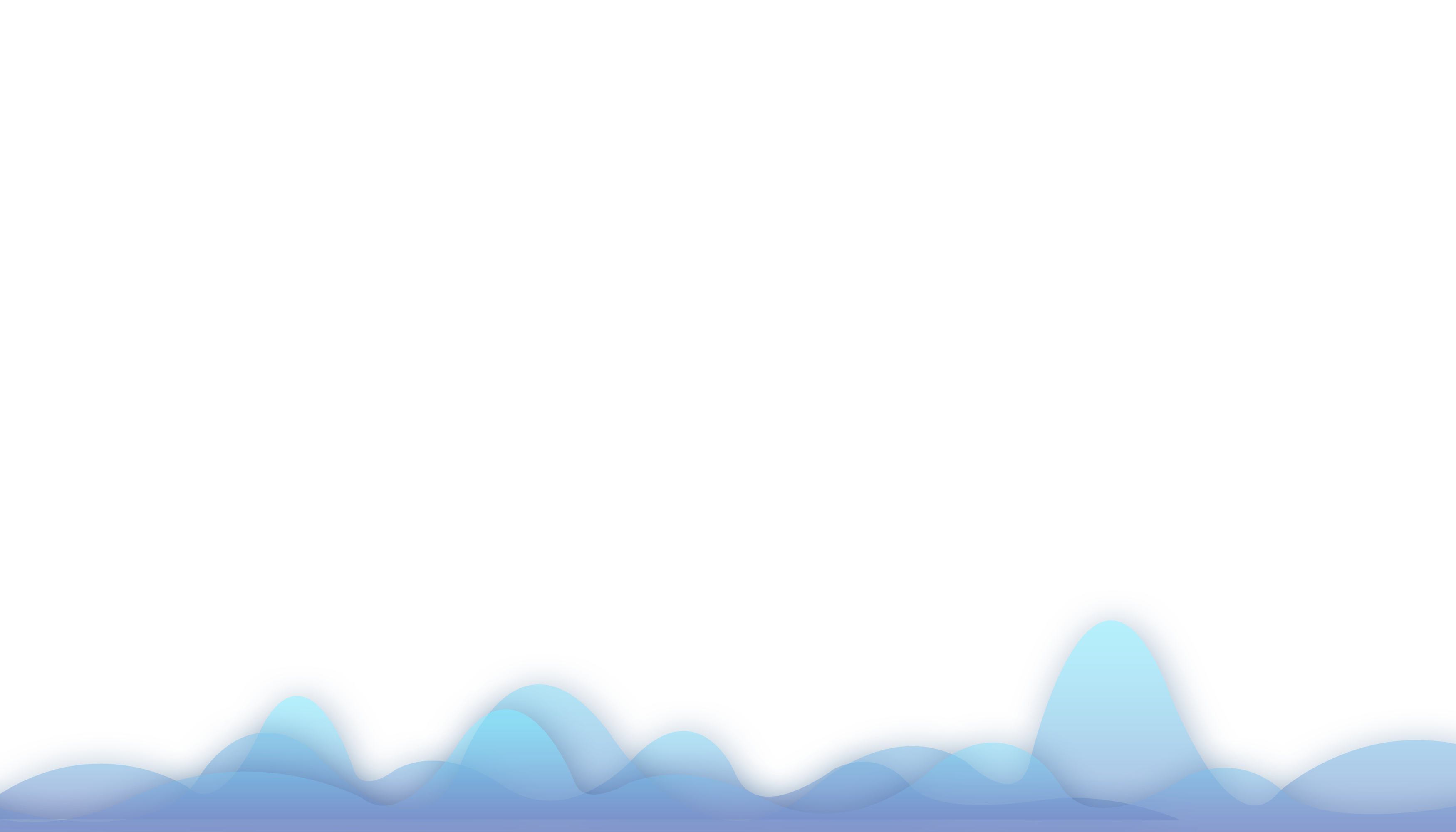 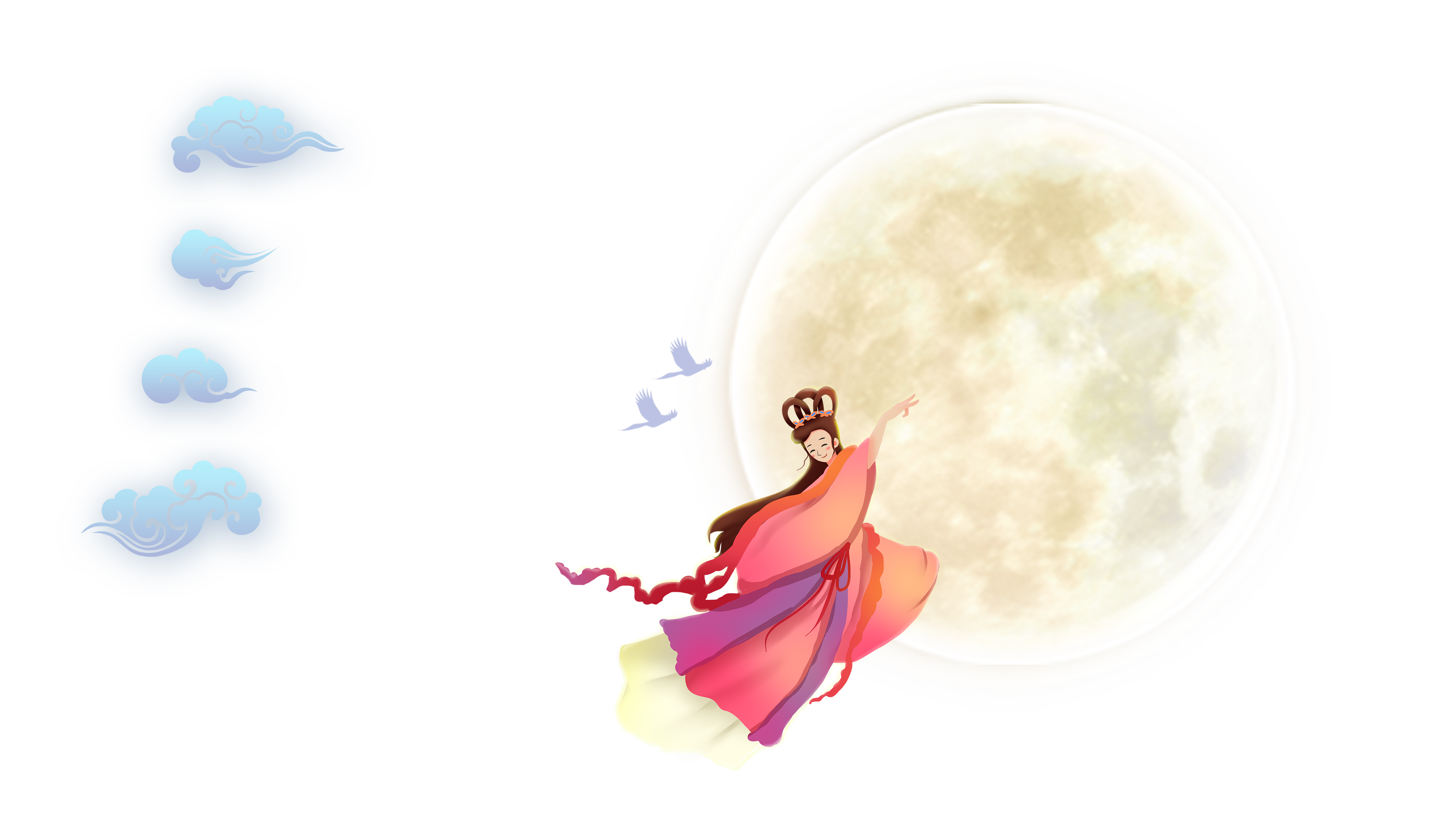 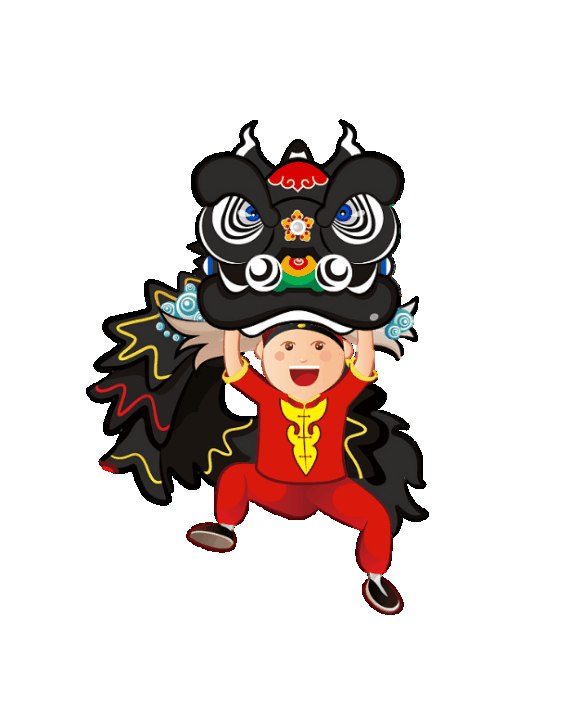 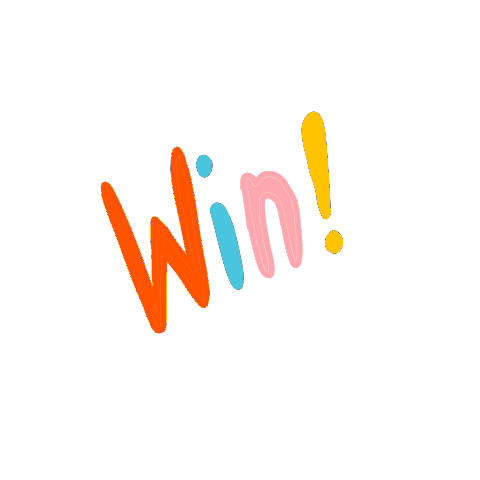 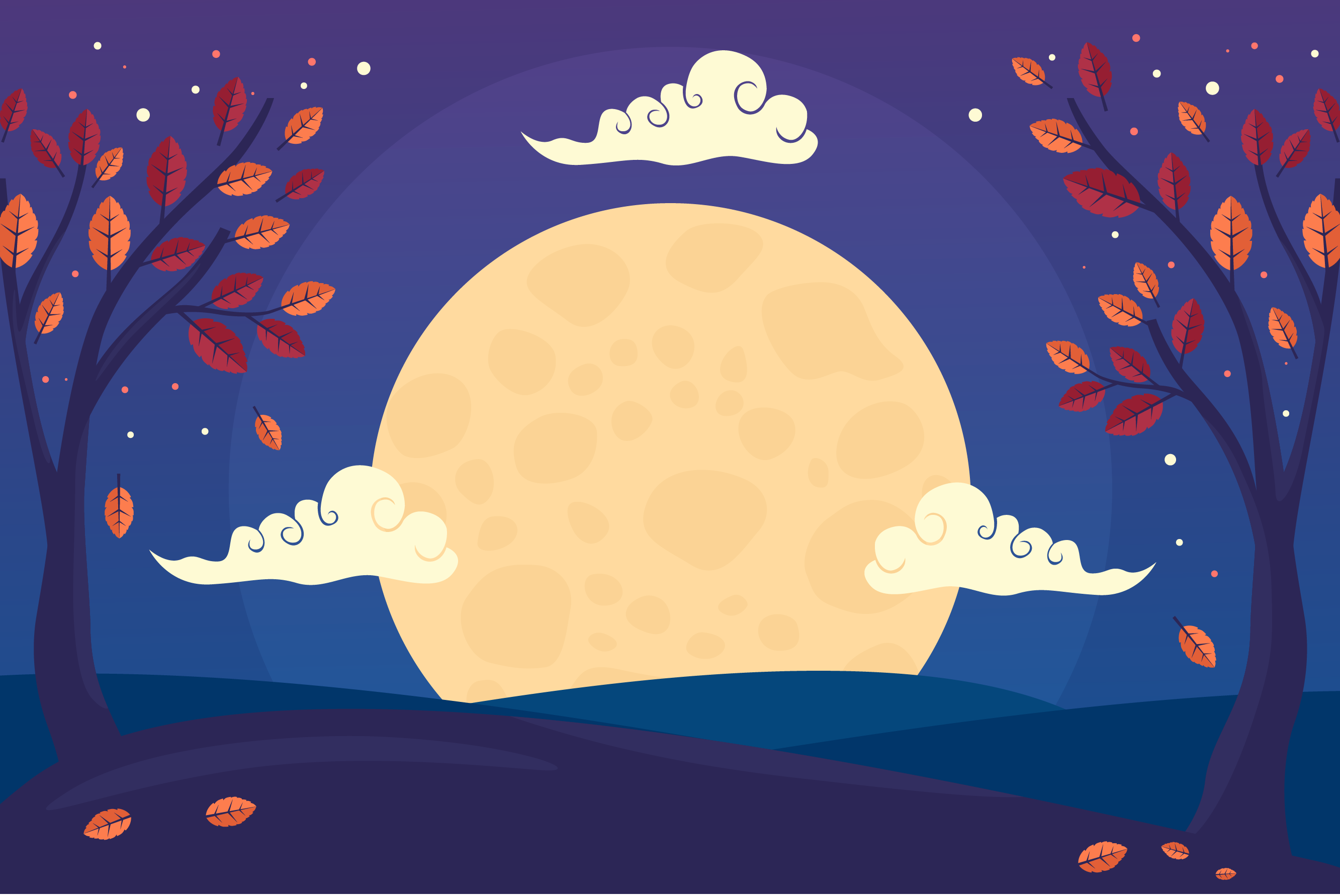 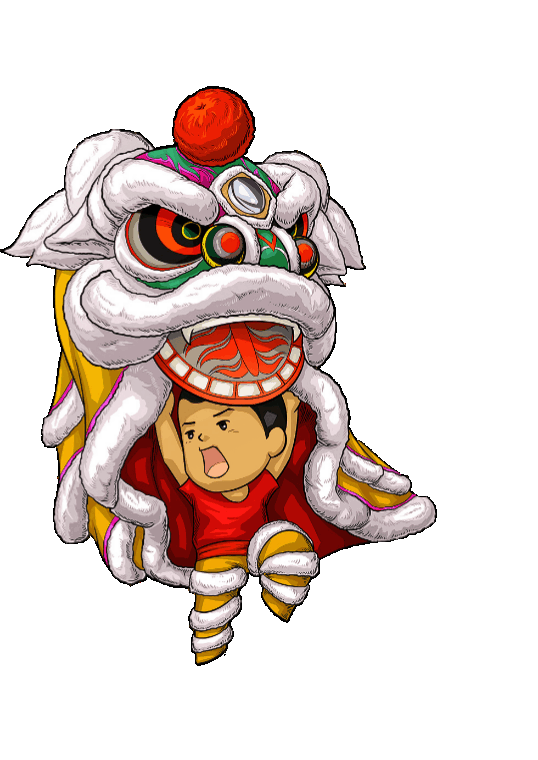 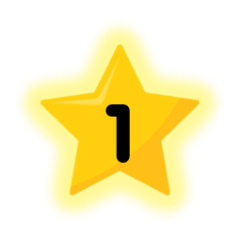 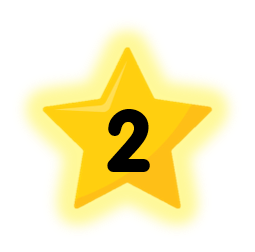 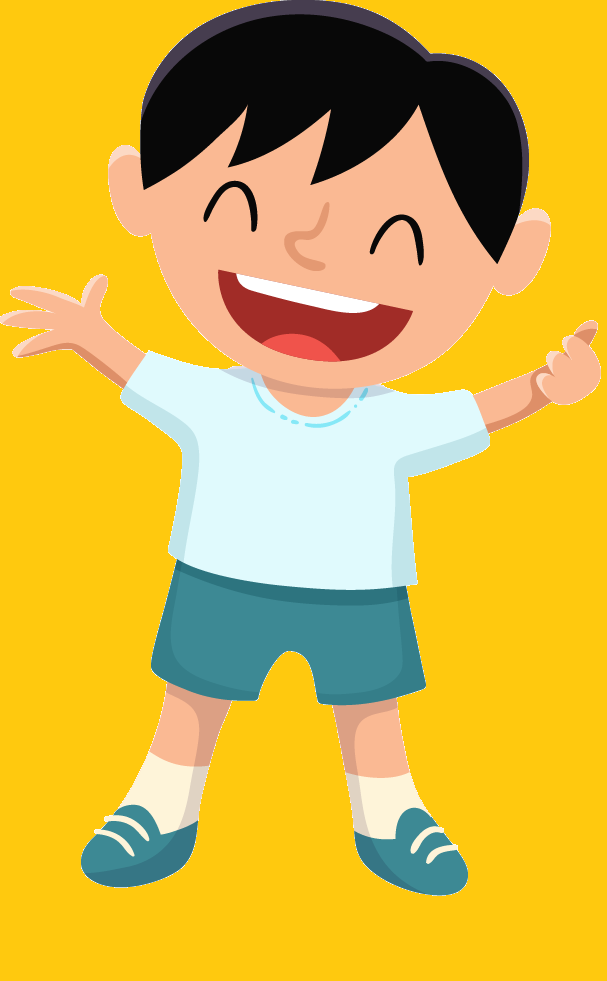 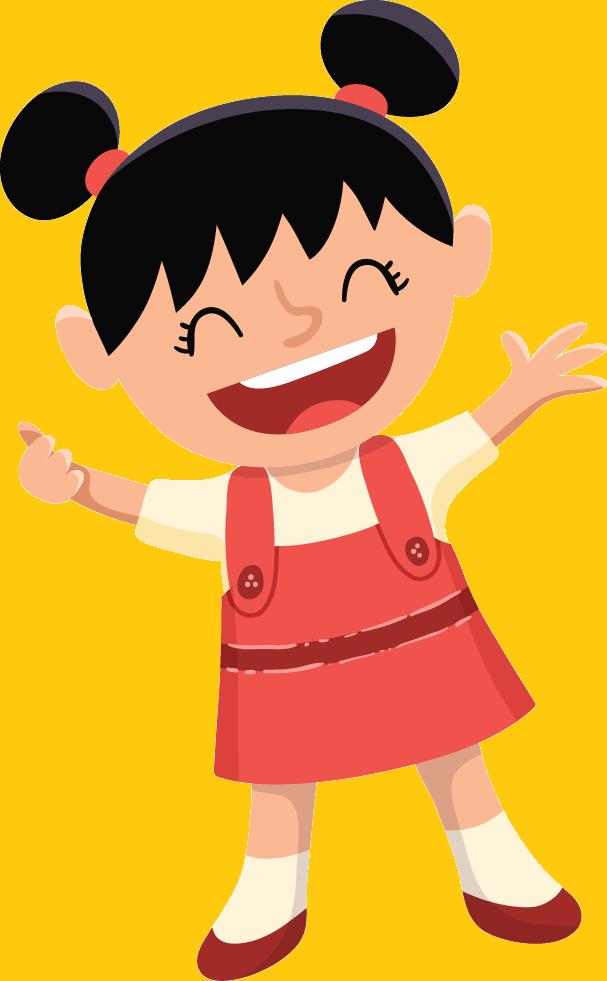 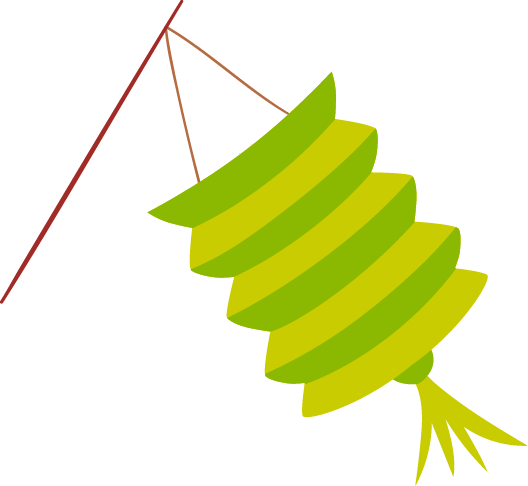 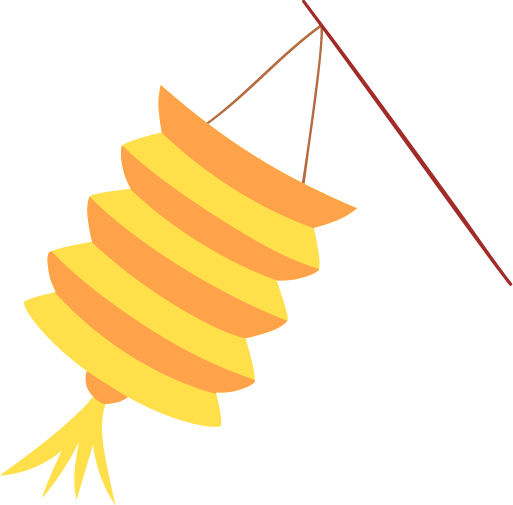 Next
win
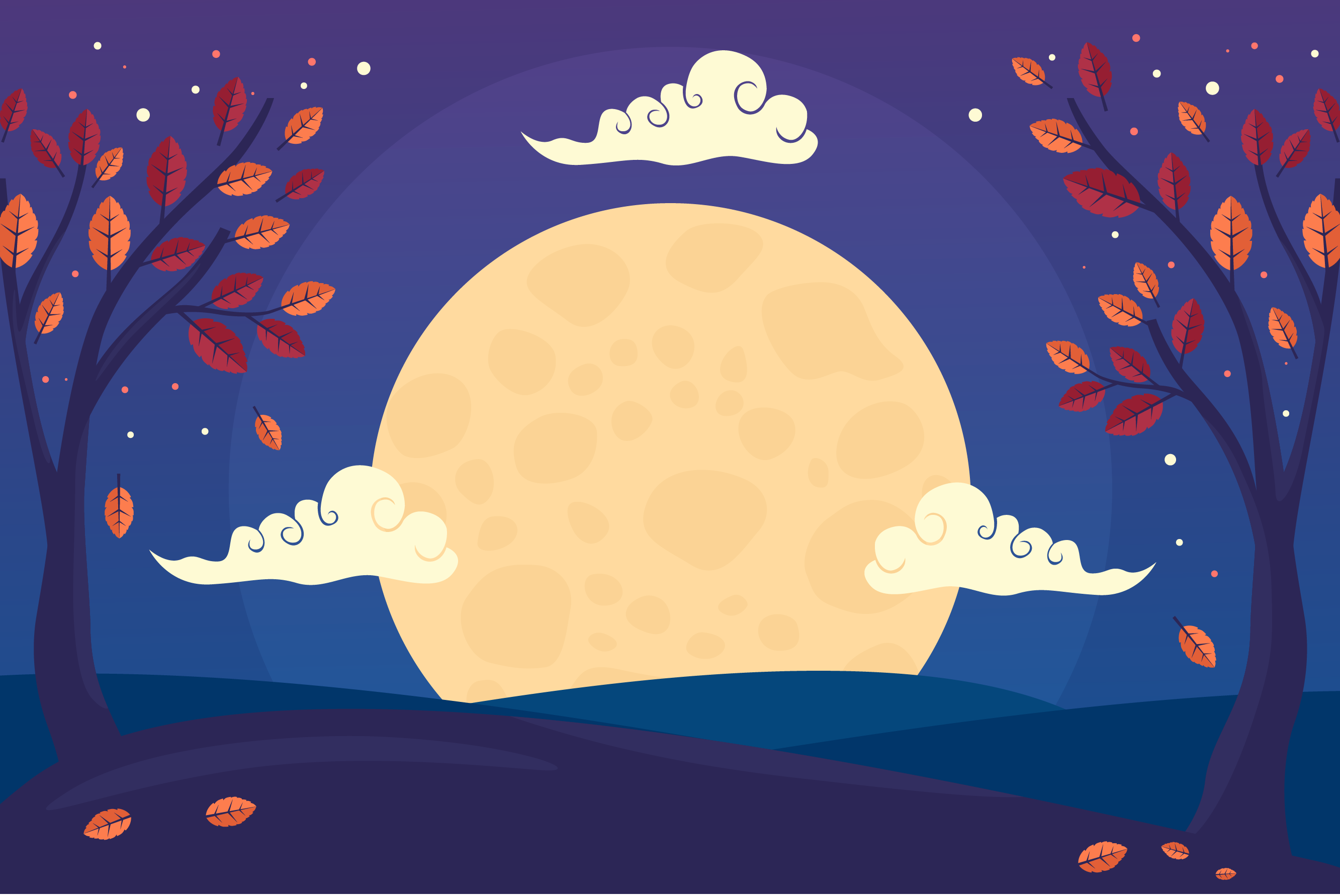 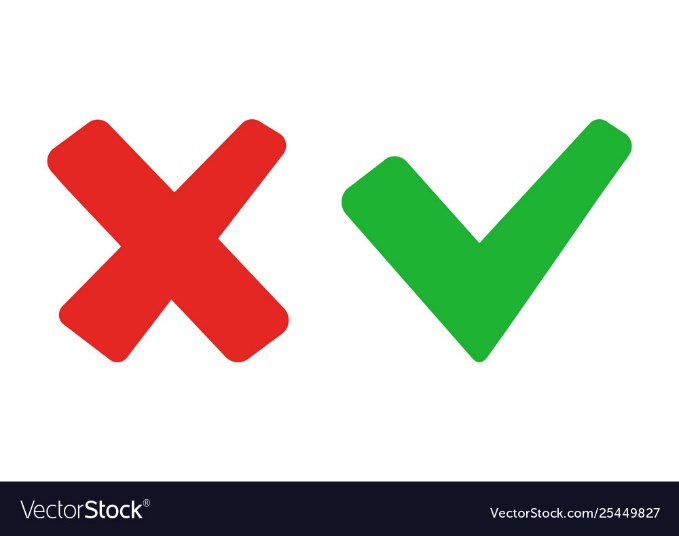 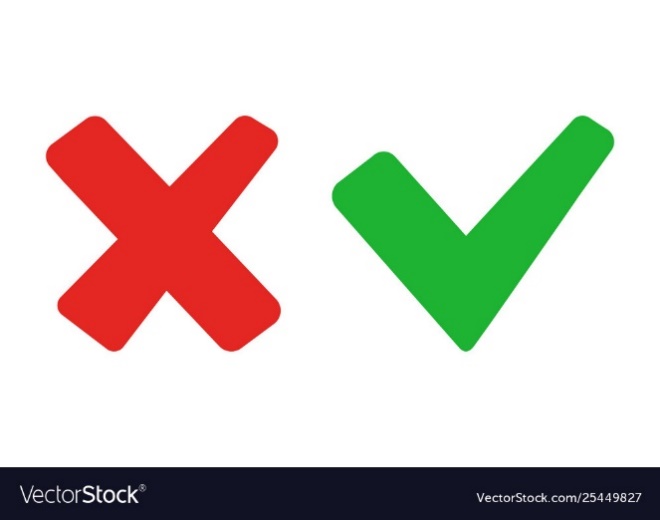 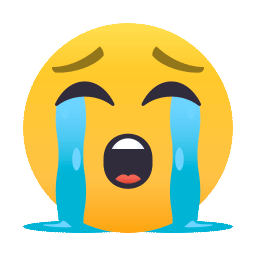 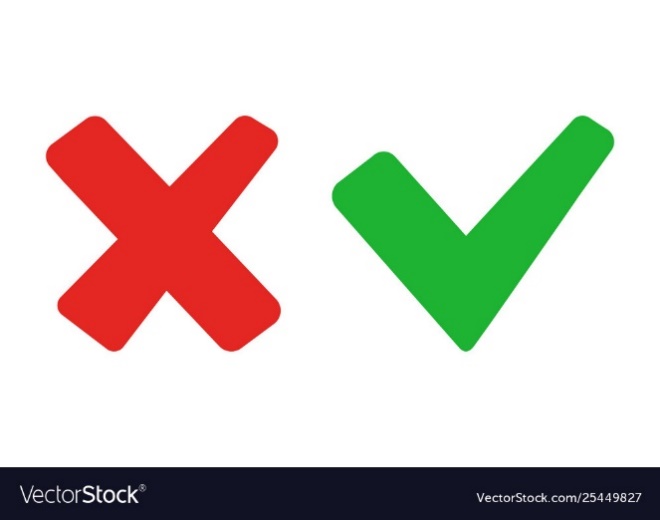 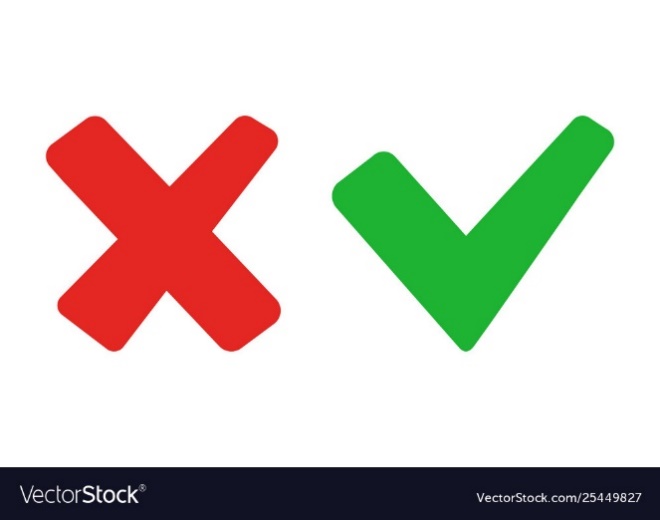 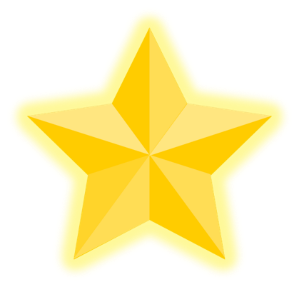 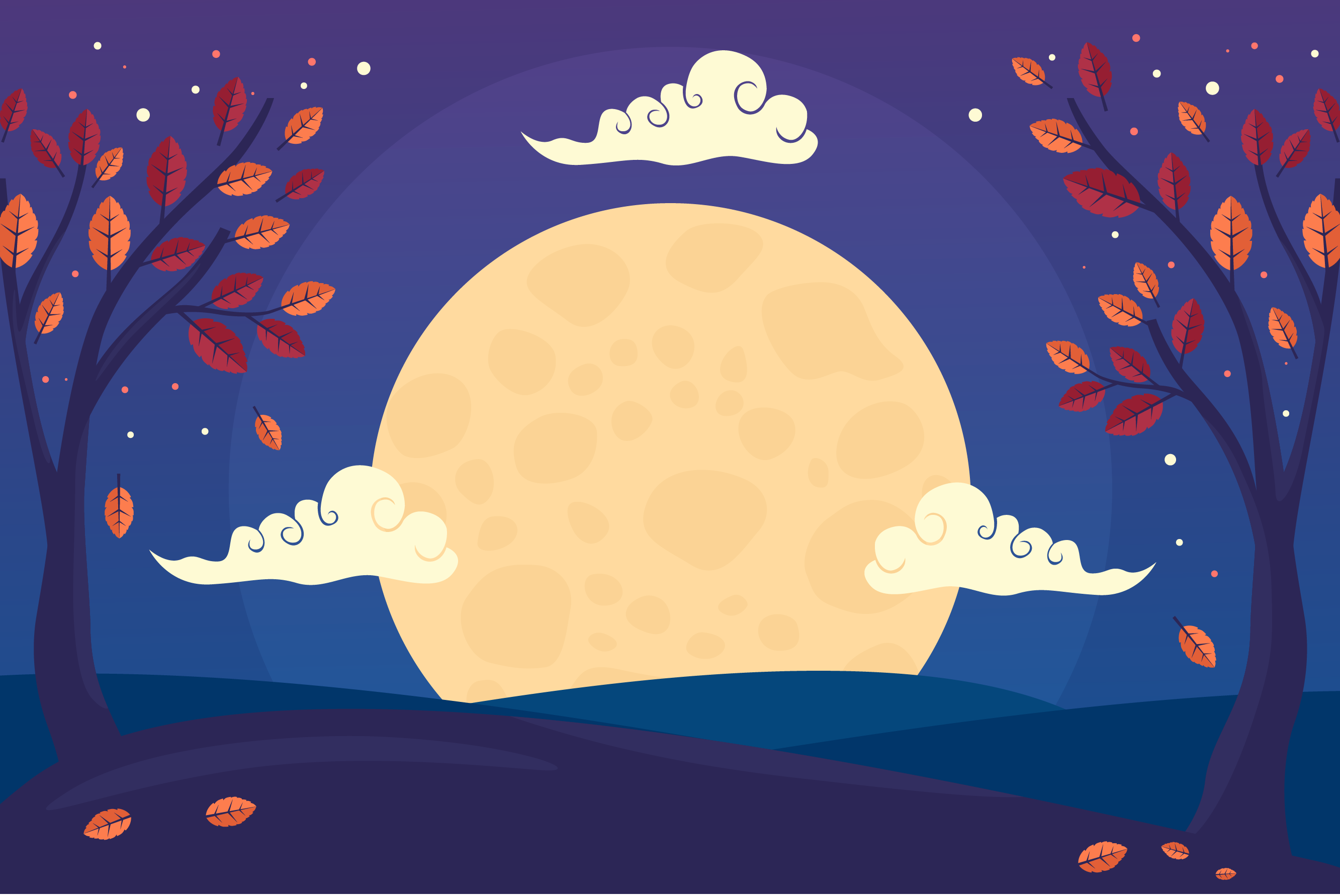 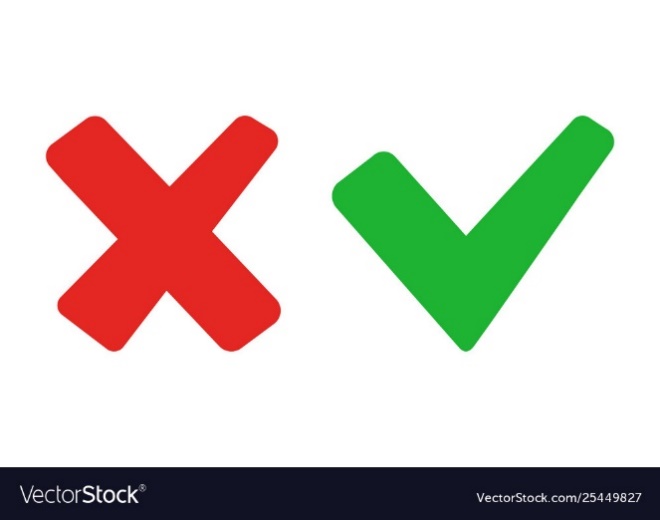 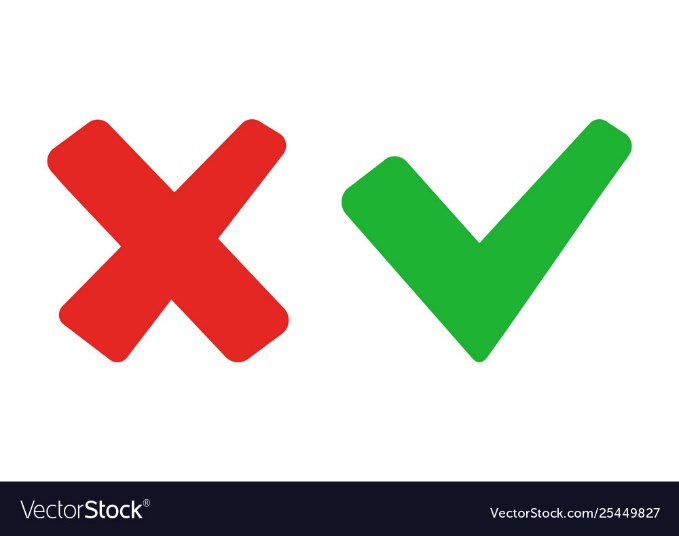 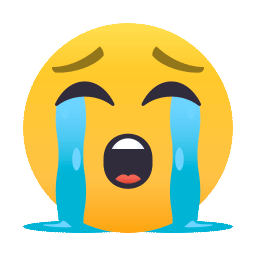 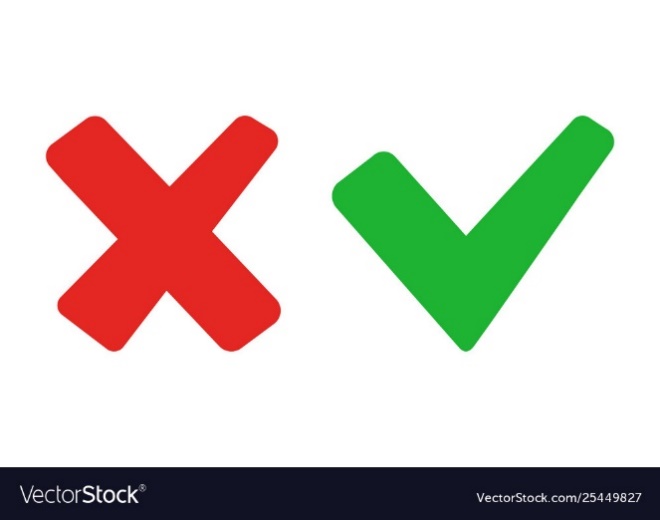 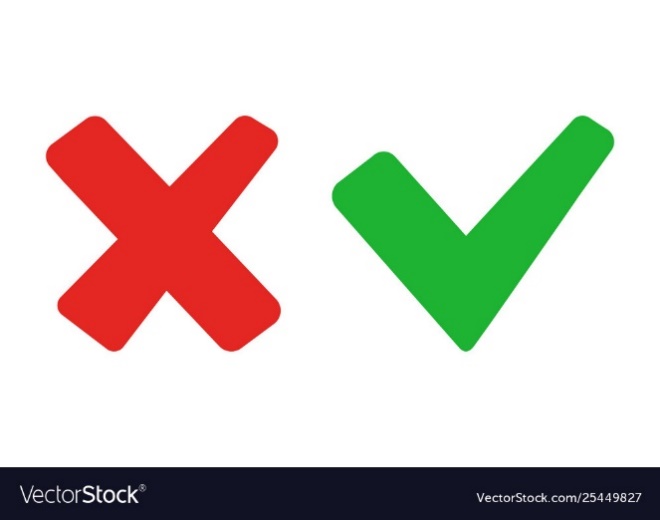 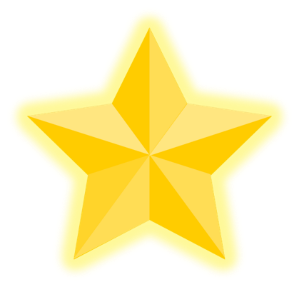 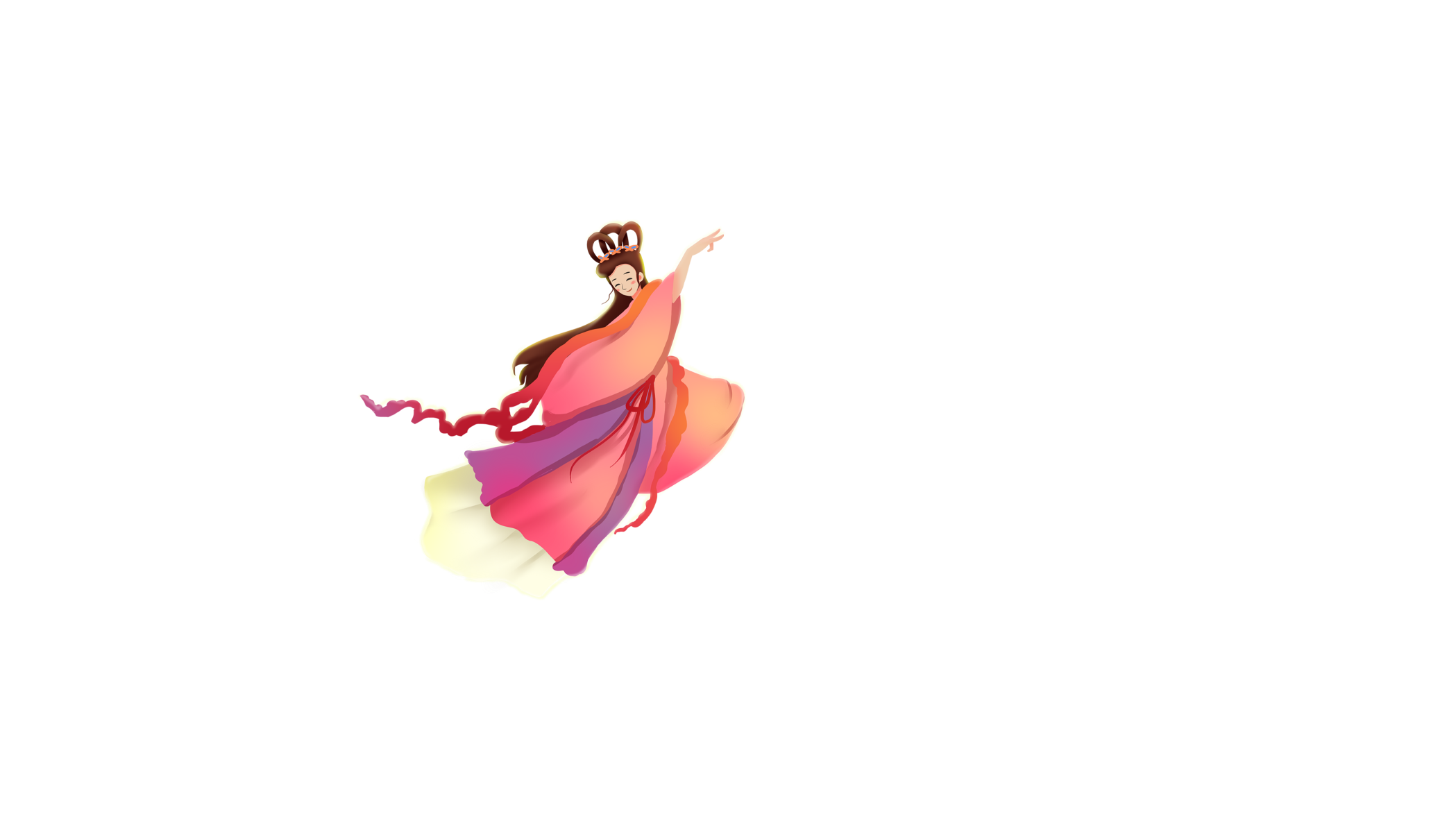 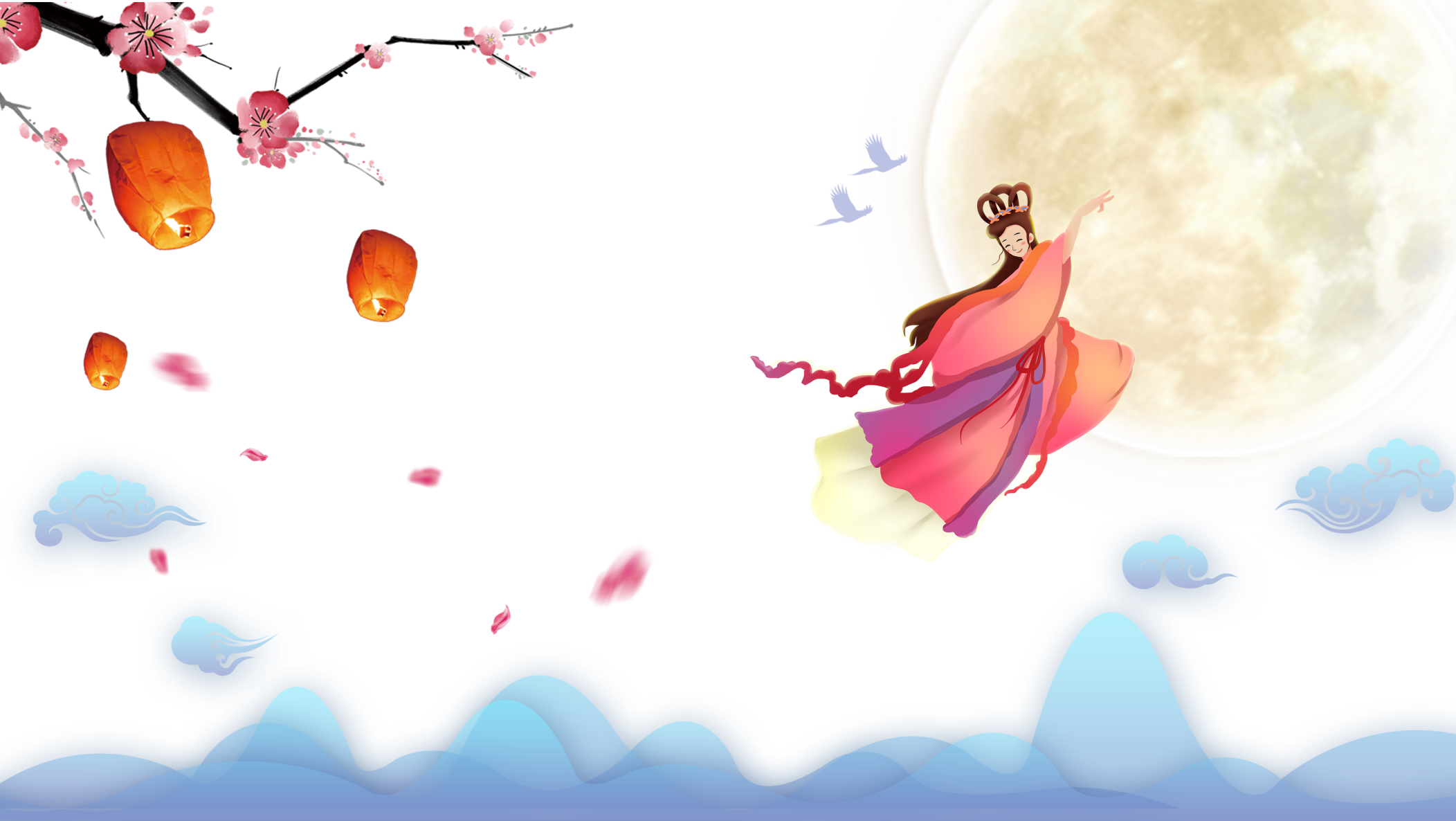 Toán
Ôn tập: Phép cộng và phép trừ hai phân số
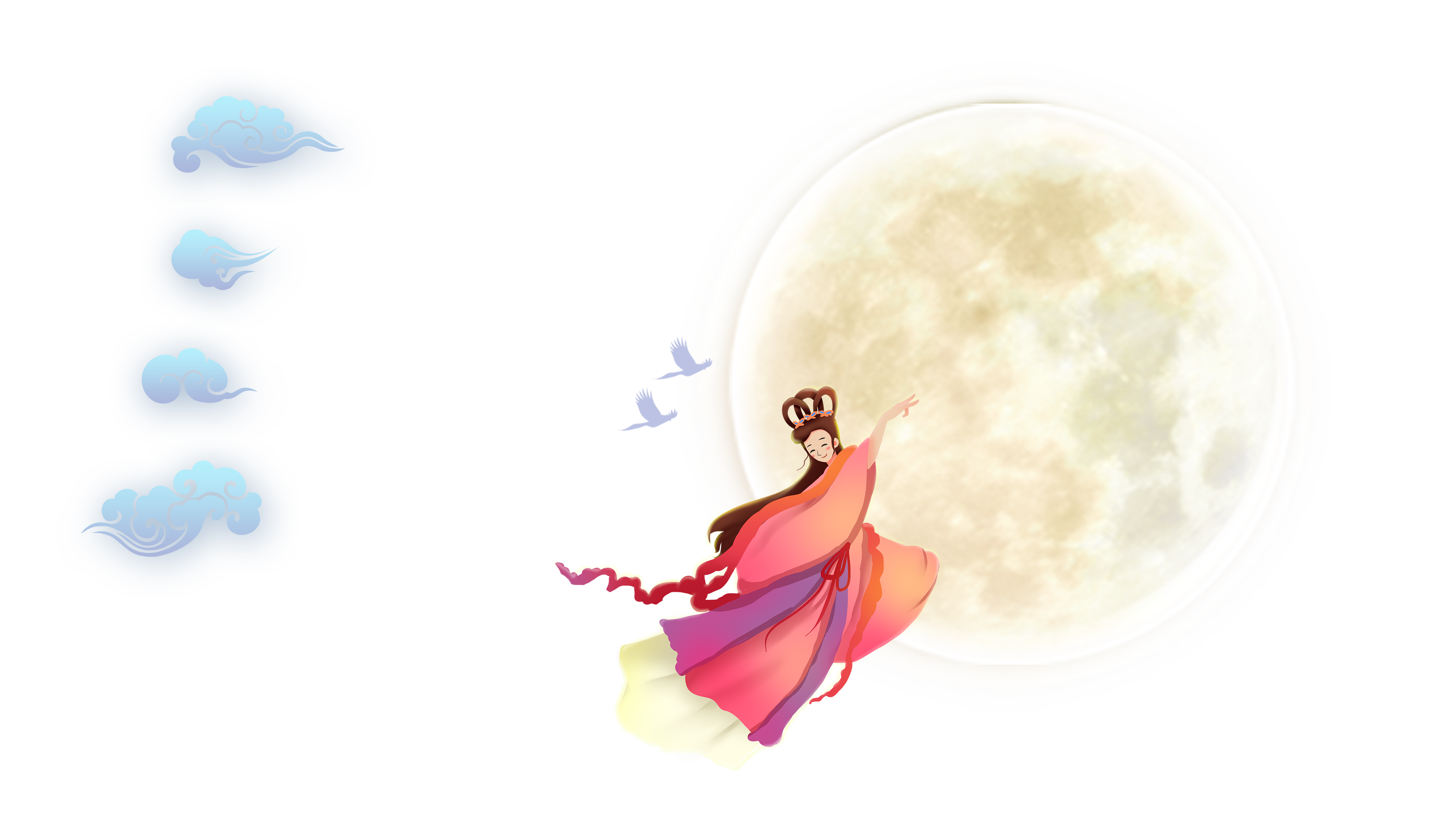 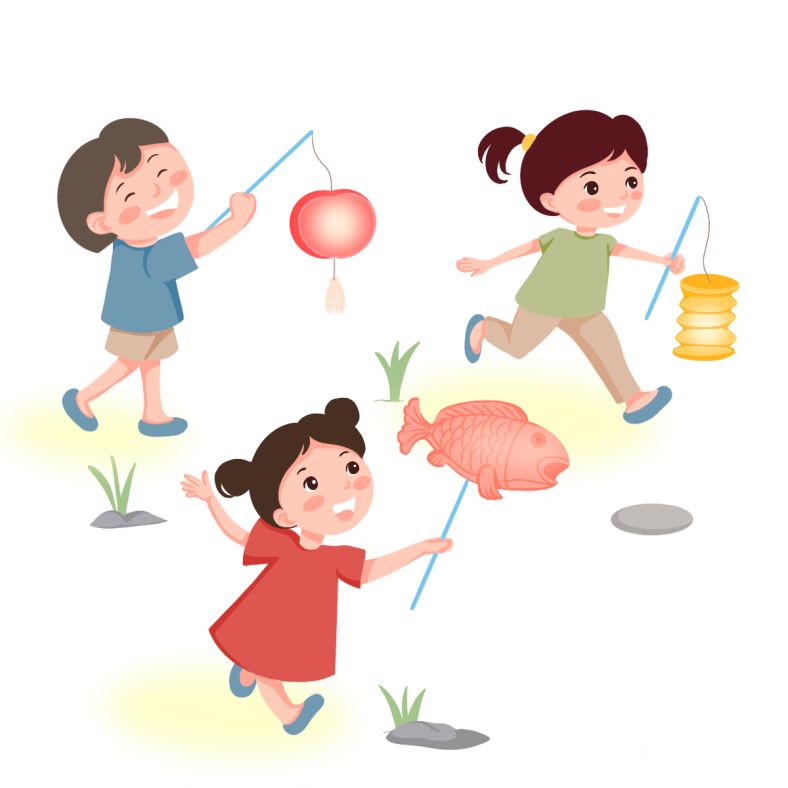 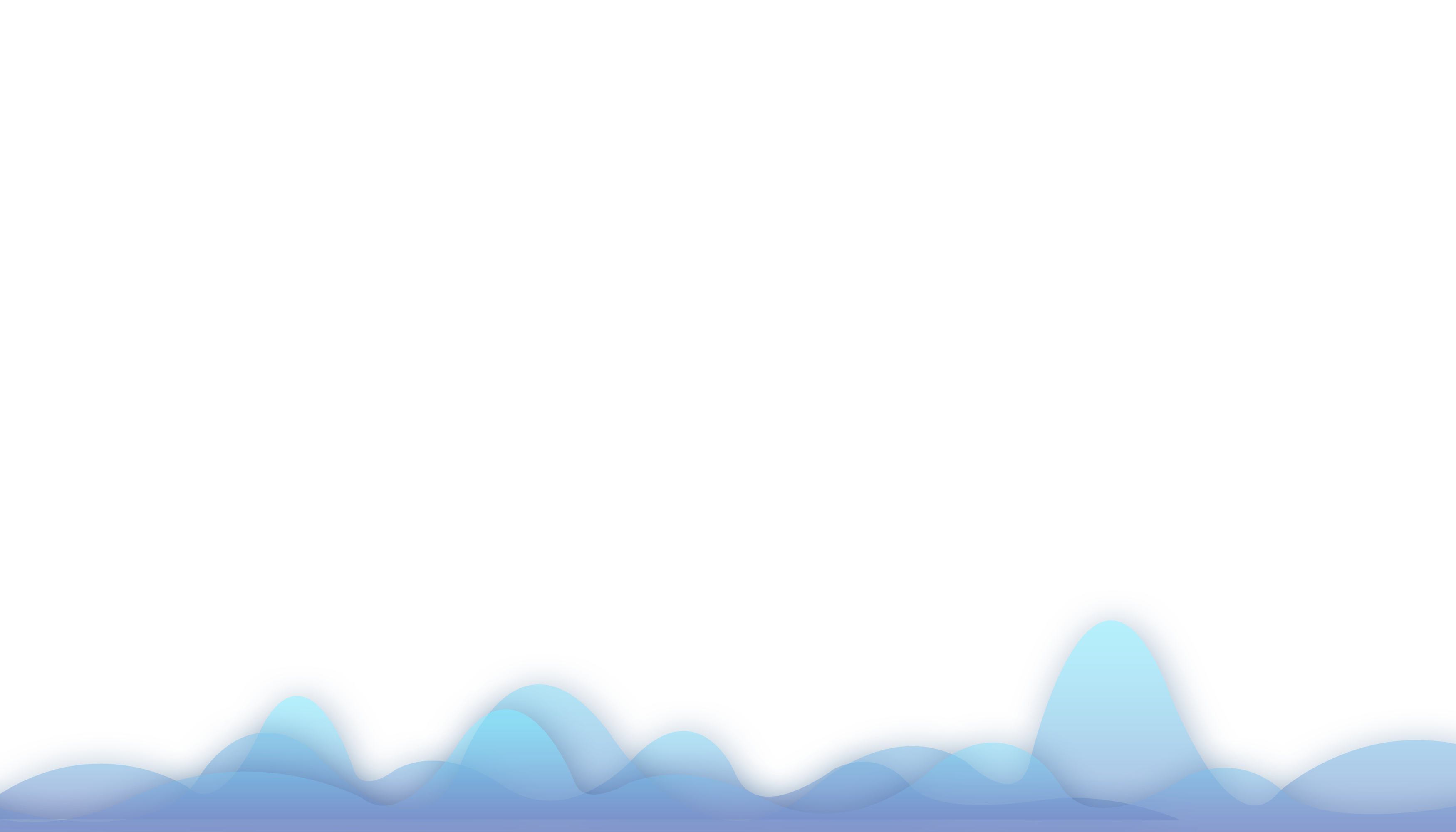 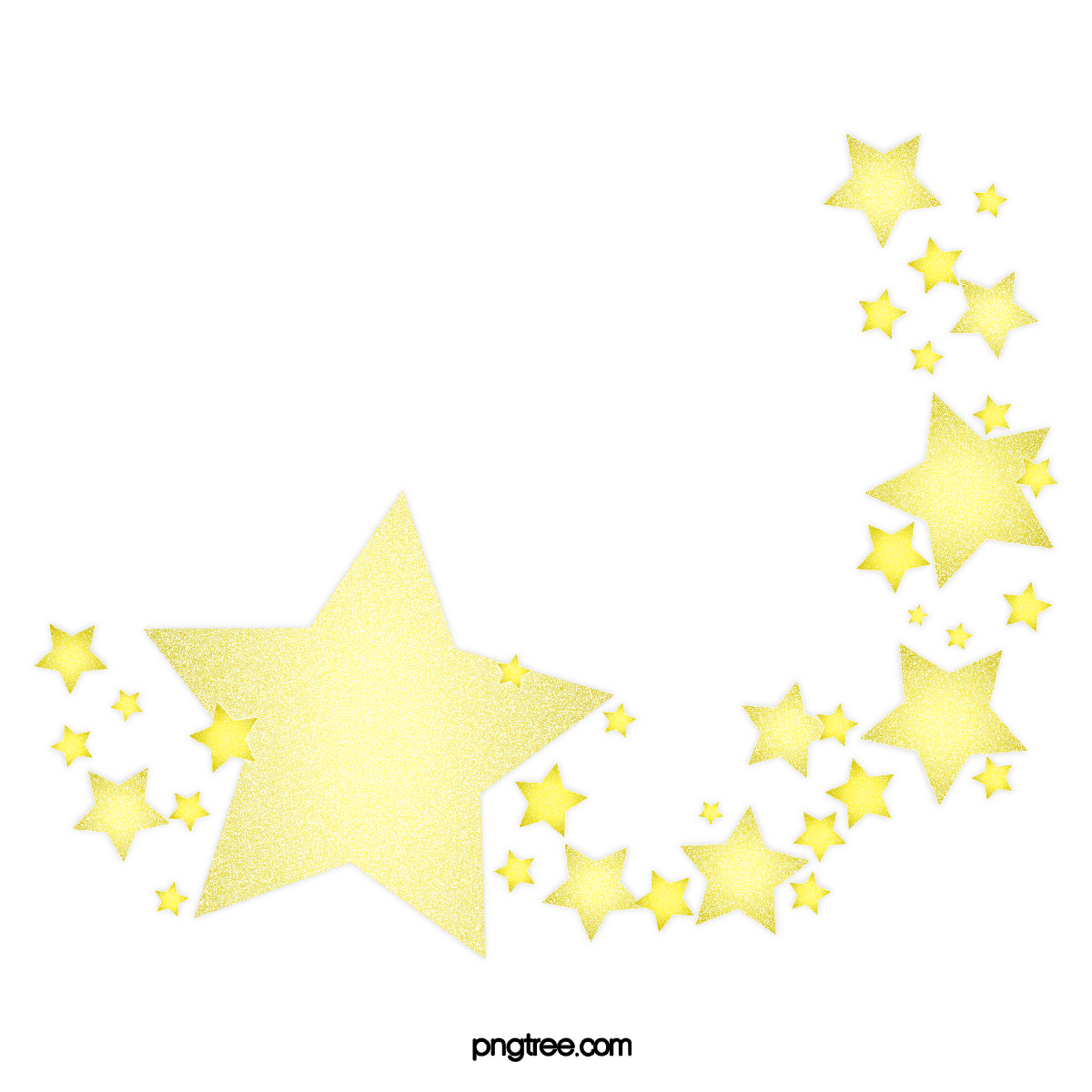 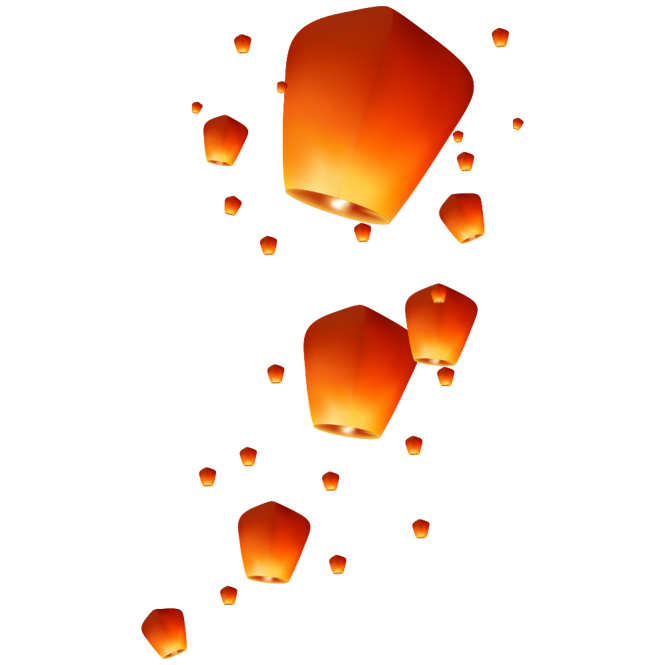 Ví dụ 1:
Ví dụ 2:
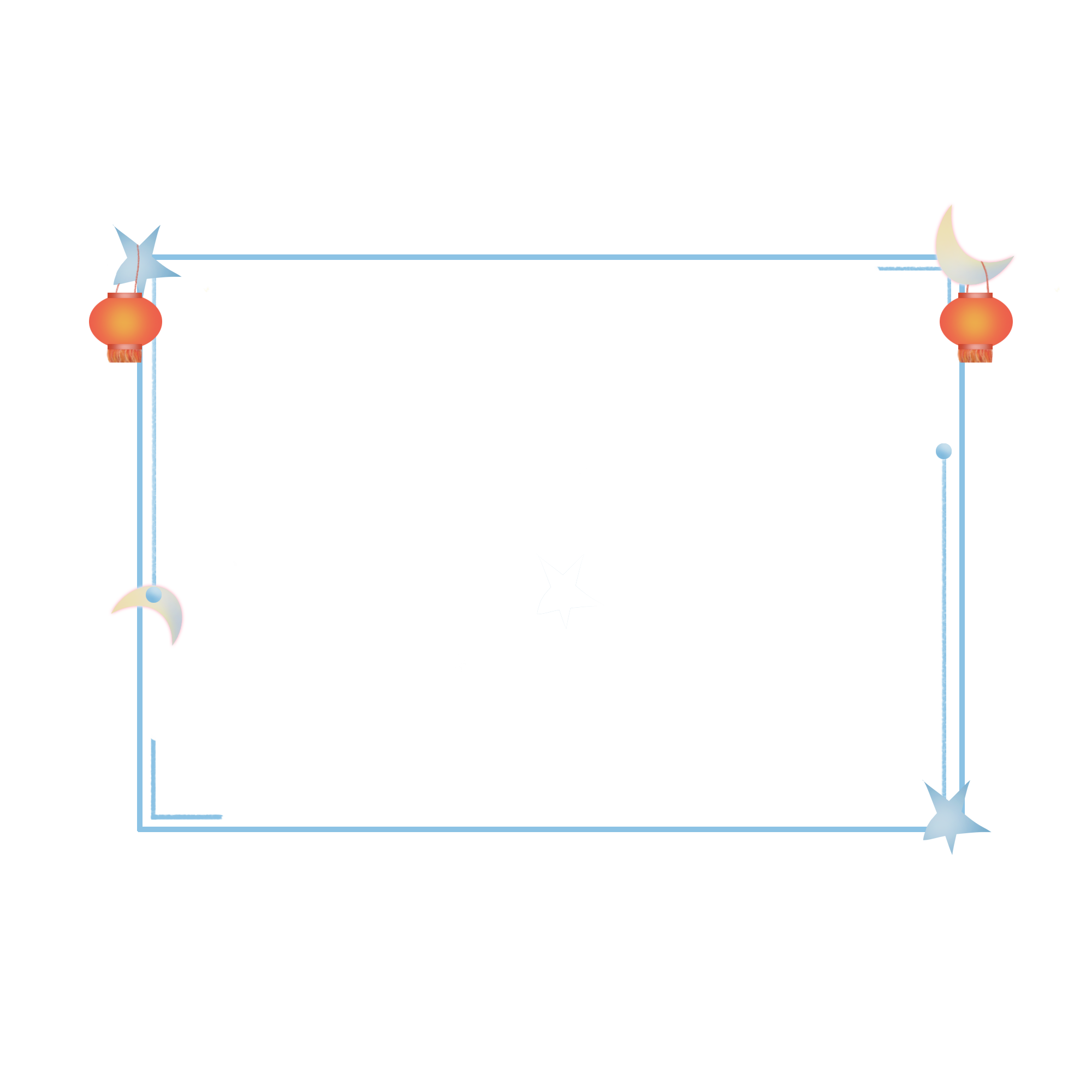 Muốn cộng (hoặc trừ) hai phân số cùng mẫu số ta làm thế nào?
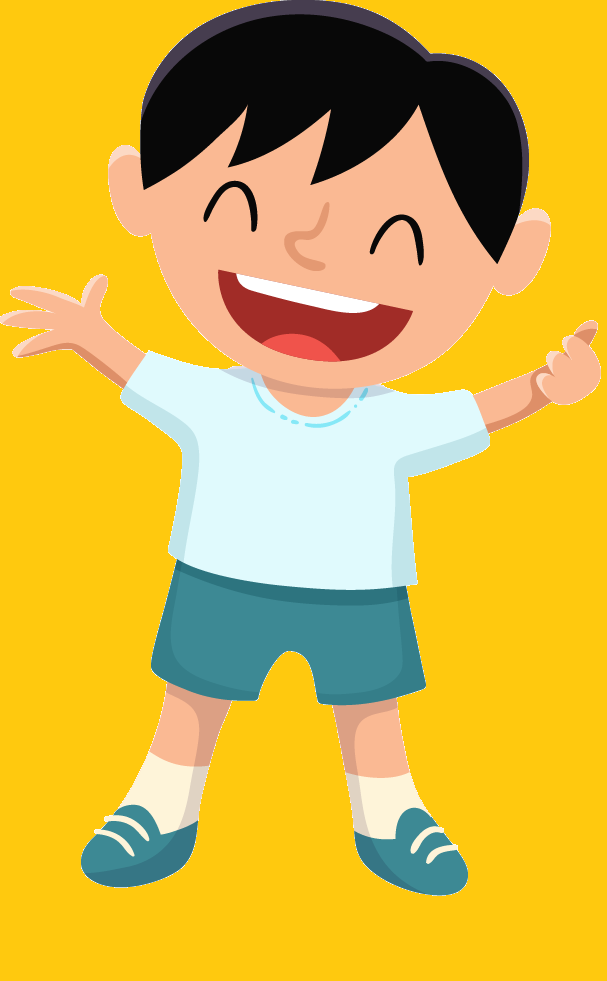 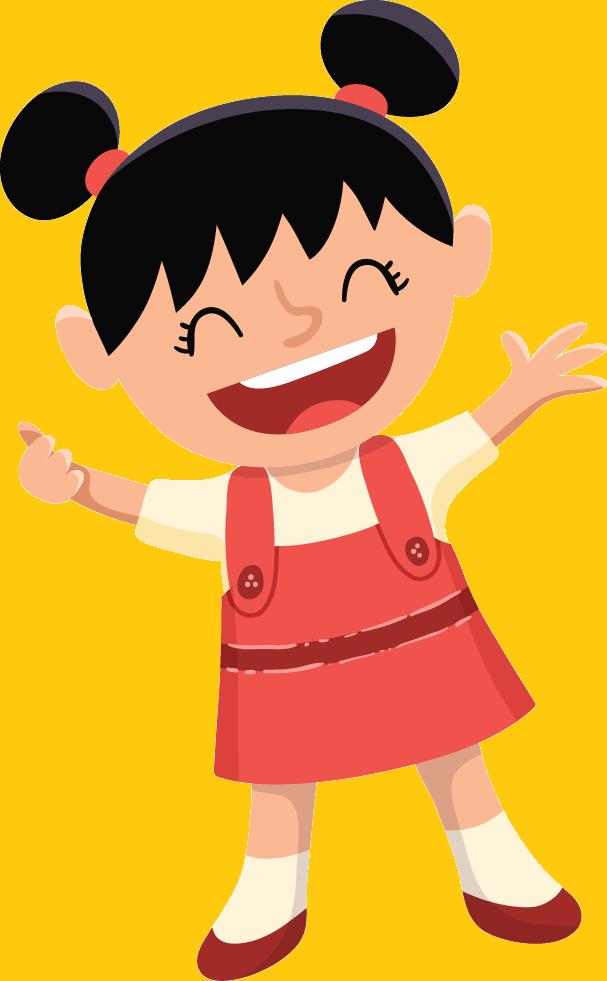 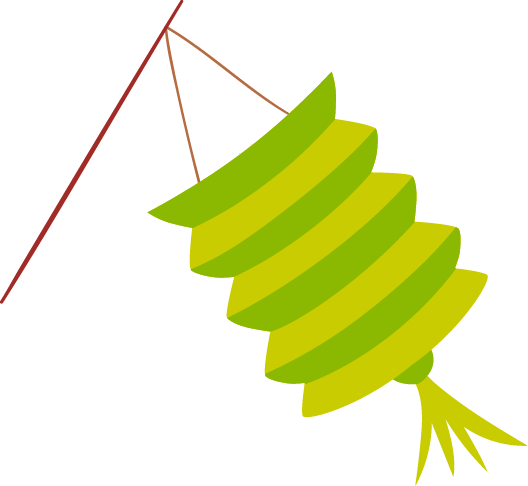 a) Muốn cộng (hoặc trừ) hai phân số cùng mẫu số ta cộng (hoặc trừ) hai tử số với nhau và giữ nguyên mẫu số.
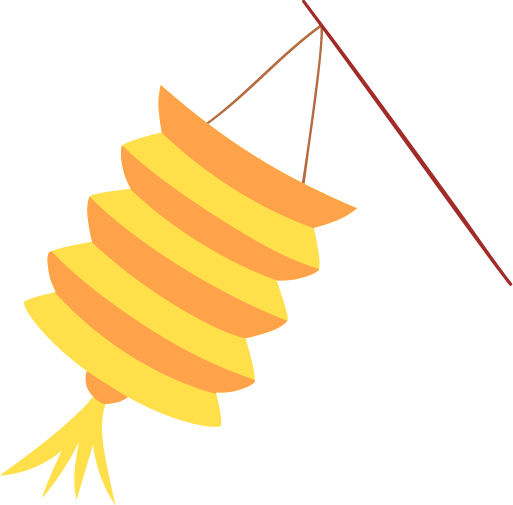 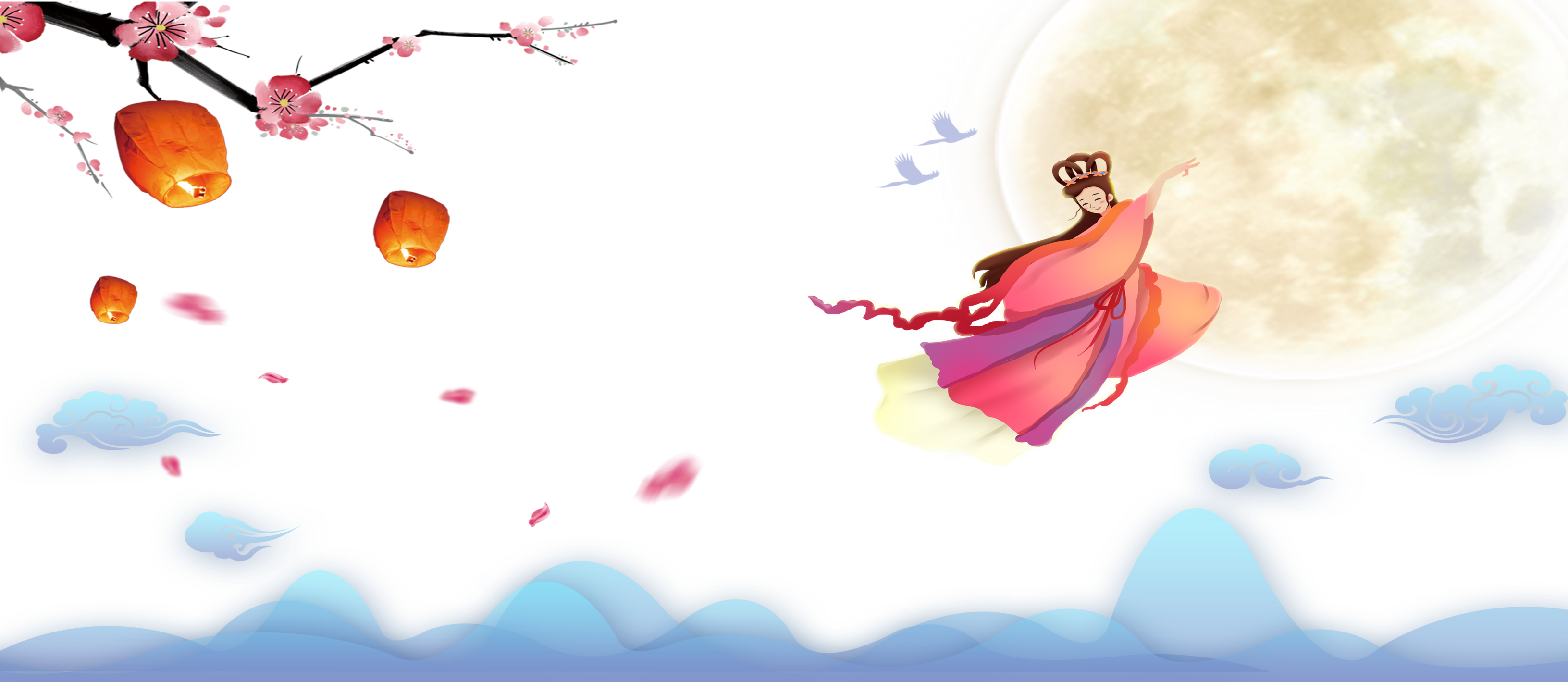 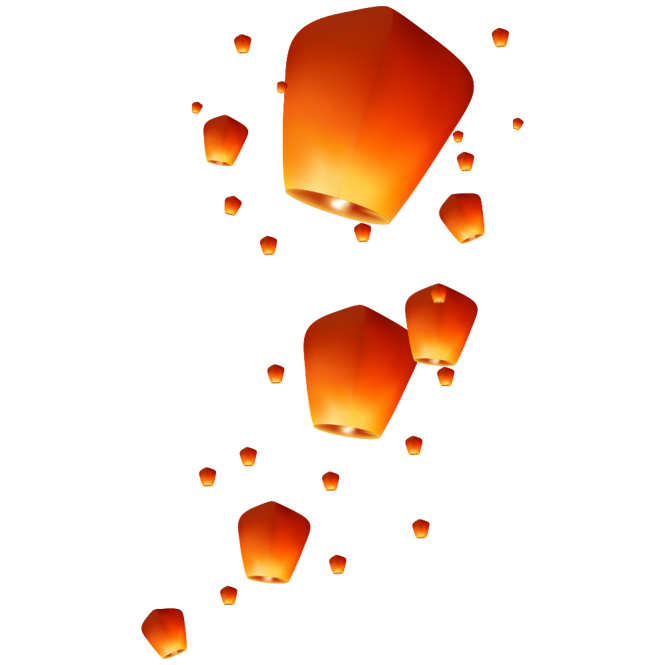 Ví dụ 1:
Ví dụ 2:
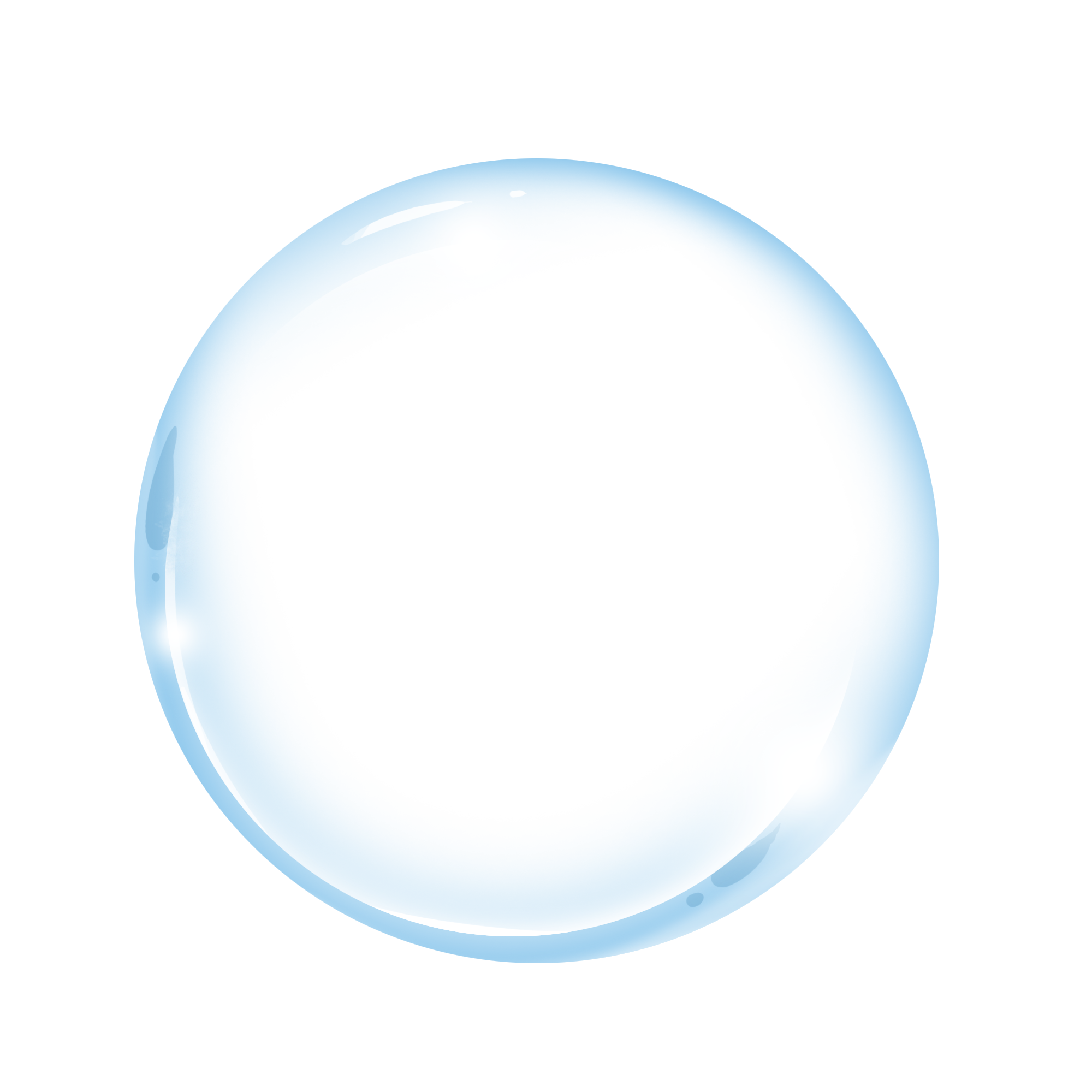 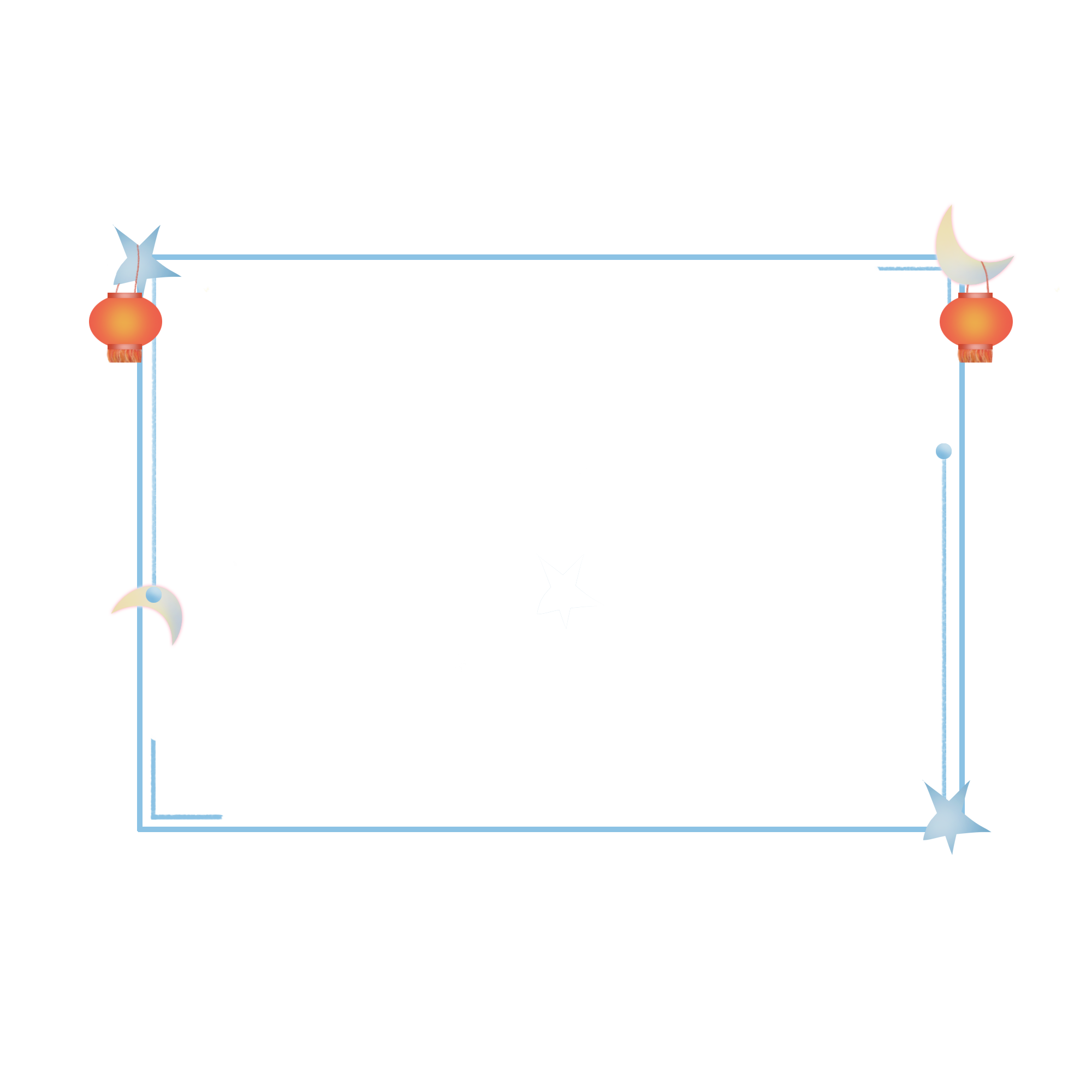 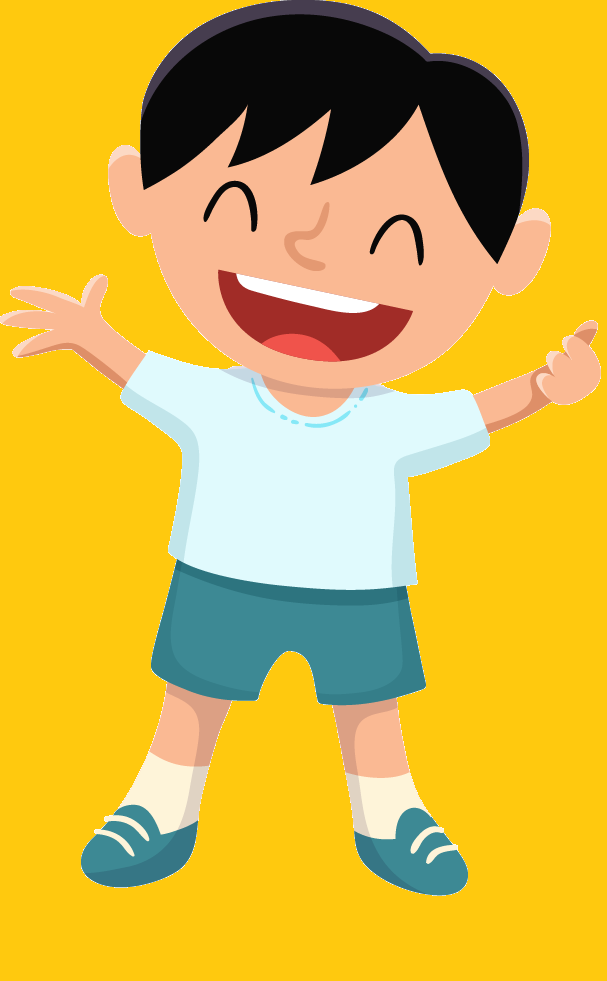 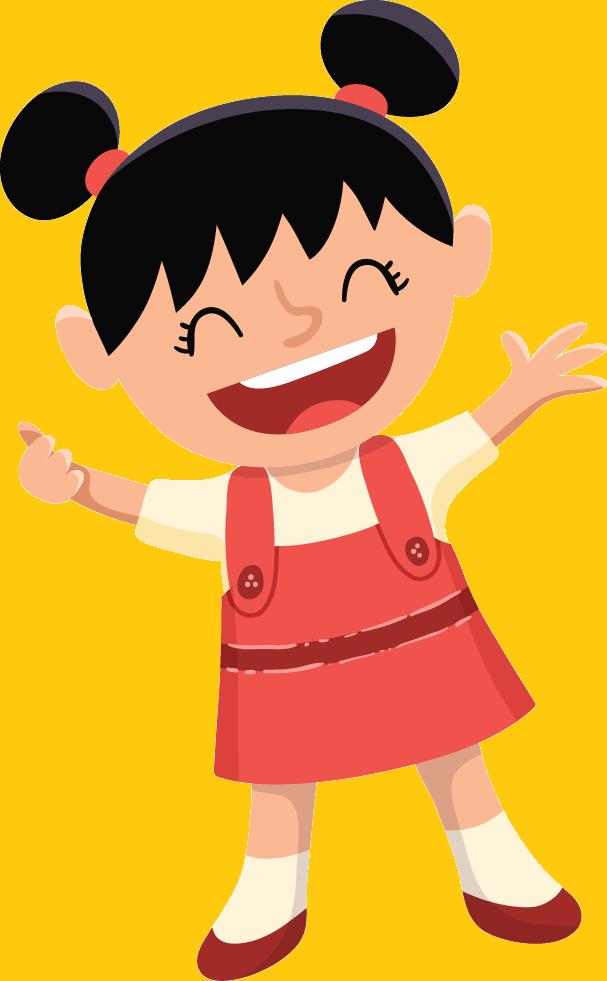 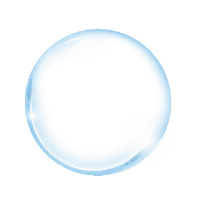 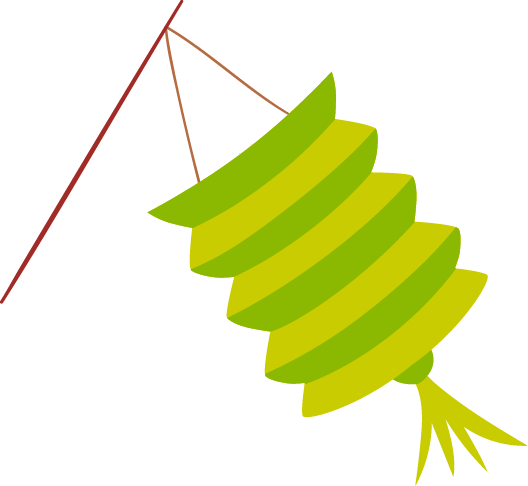 b) Muốn cộng (hoặc trừ) hai phân số khác mẫu số ta cộng (hoặc trừ) hai phân số đã quy đồng mẫu số.
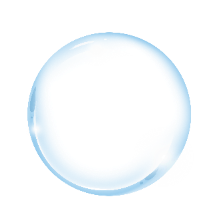 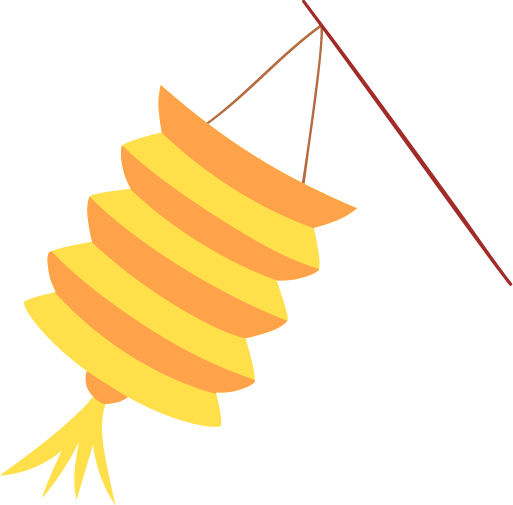 Muốn cộng (hoặc trừ) hai phân số khác mẫu số ta làm thế nào?
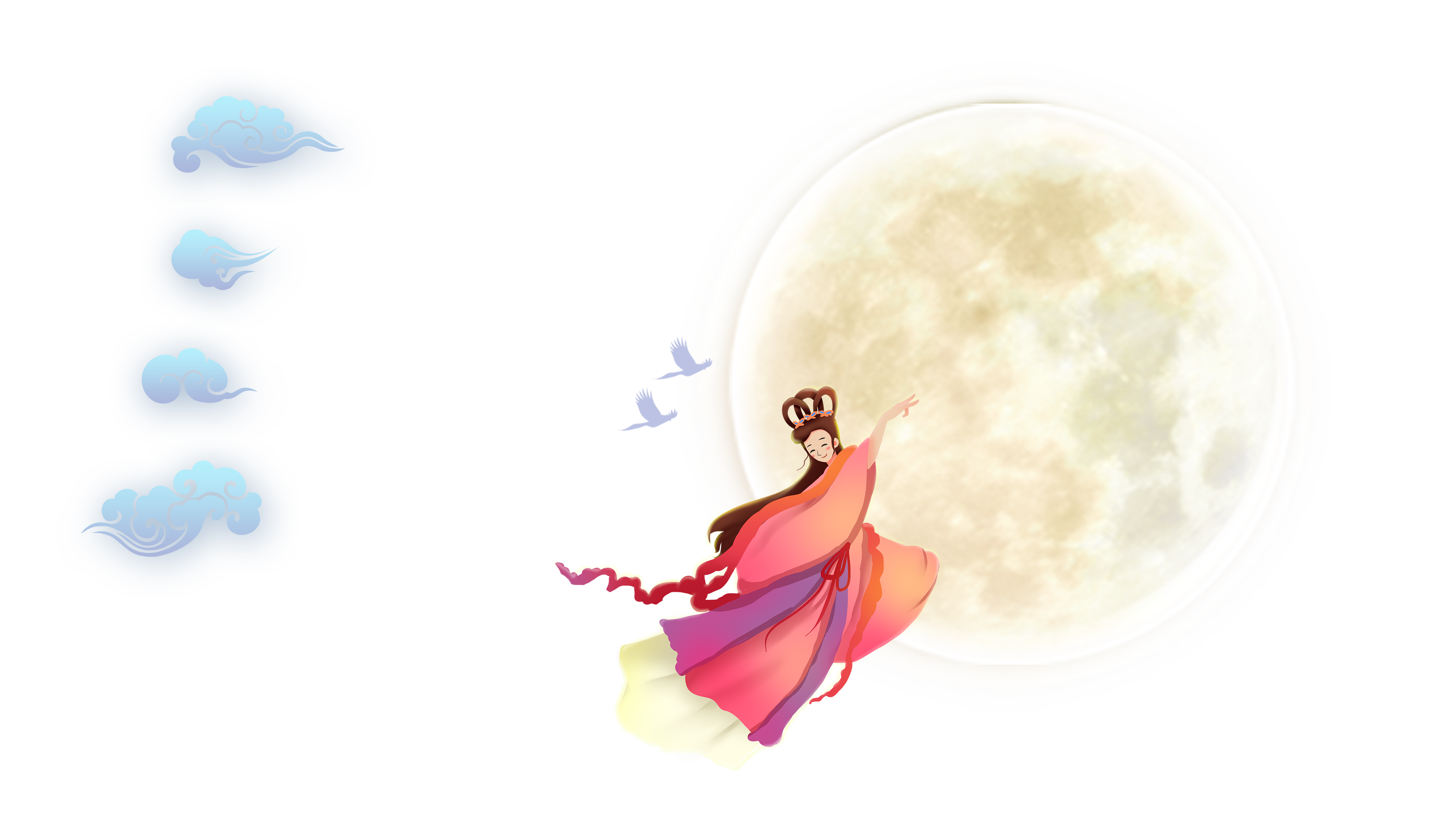 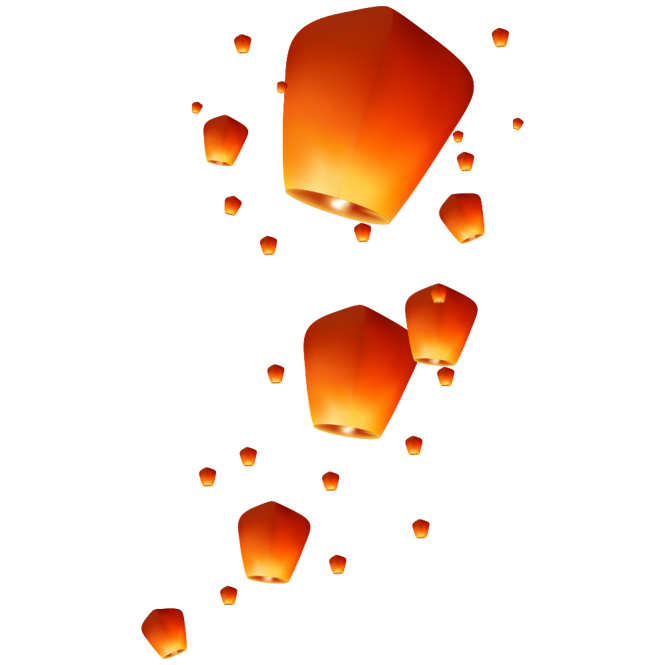 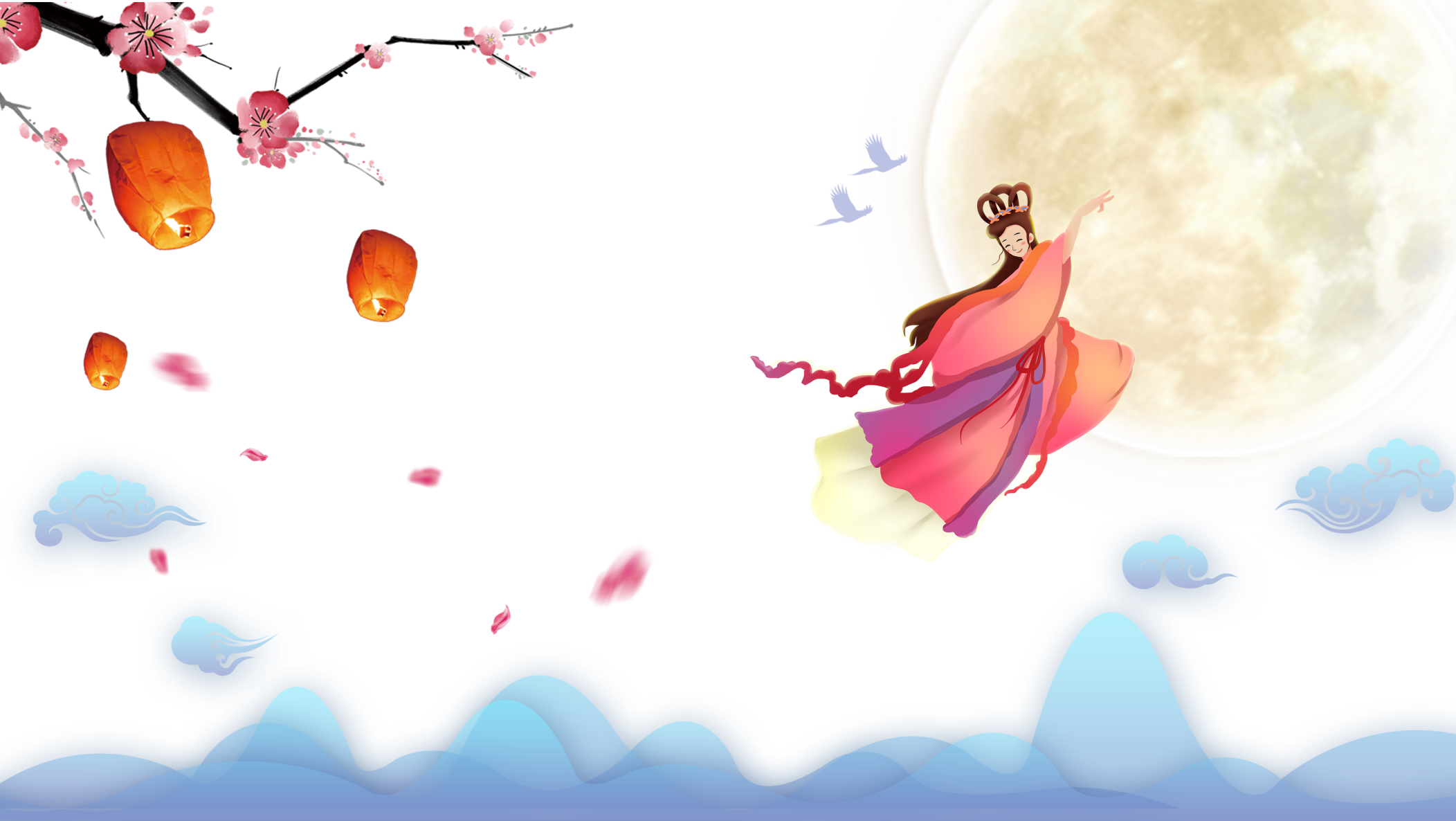 Luyện tập
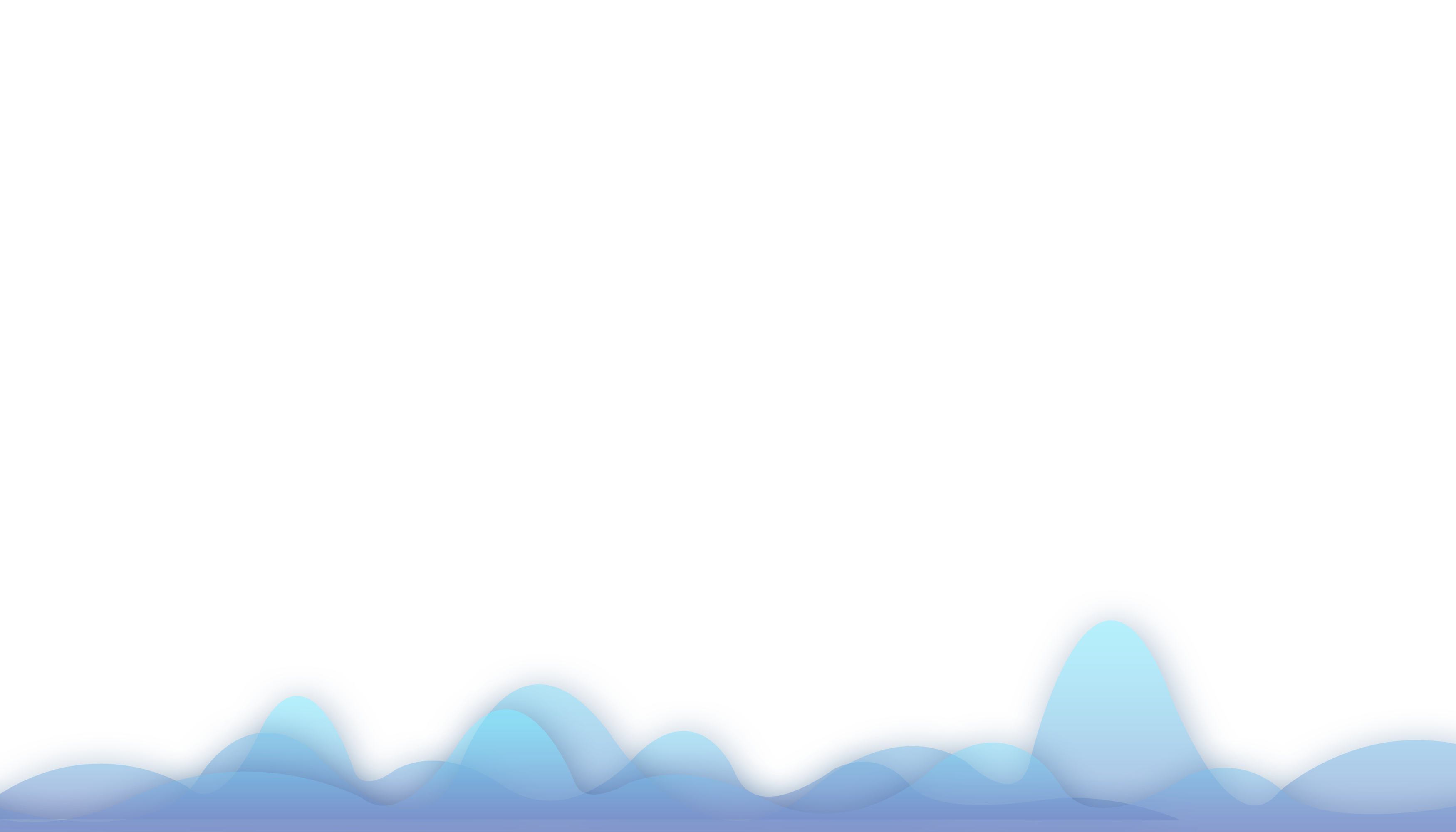 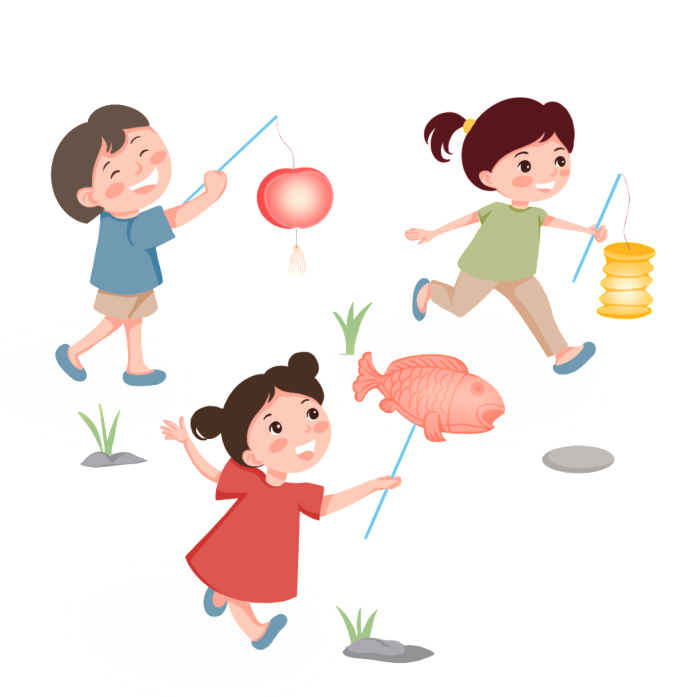 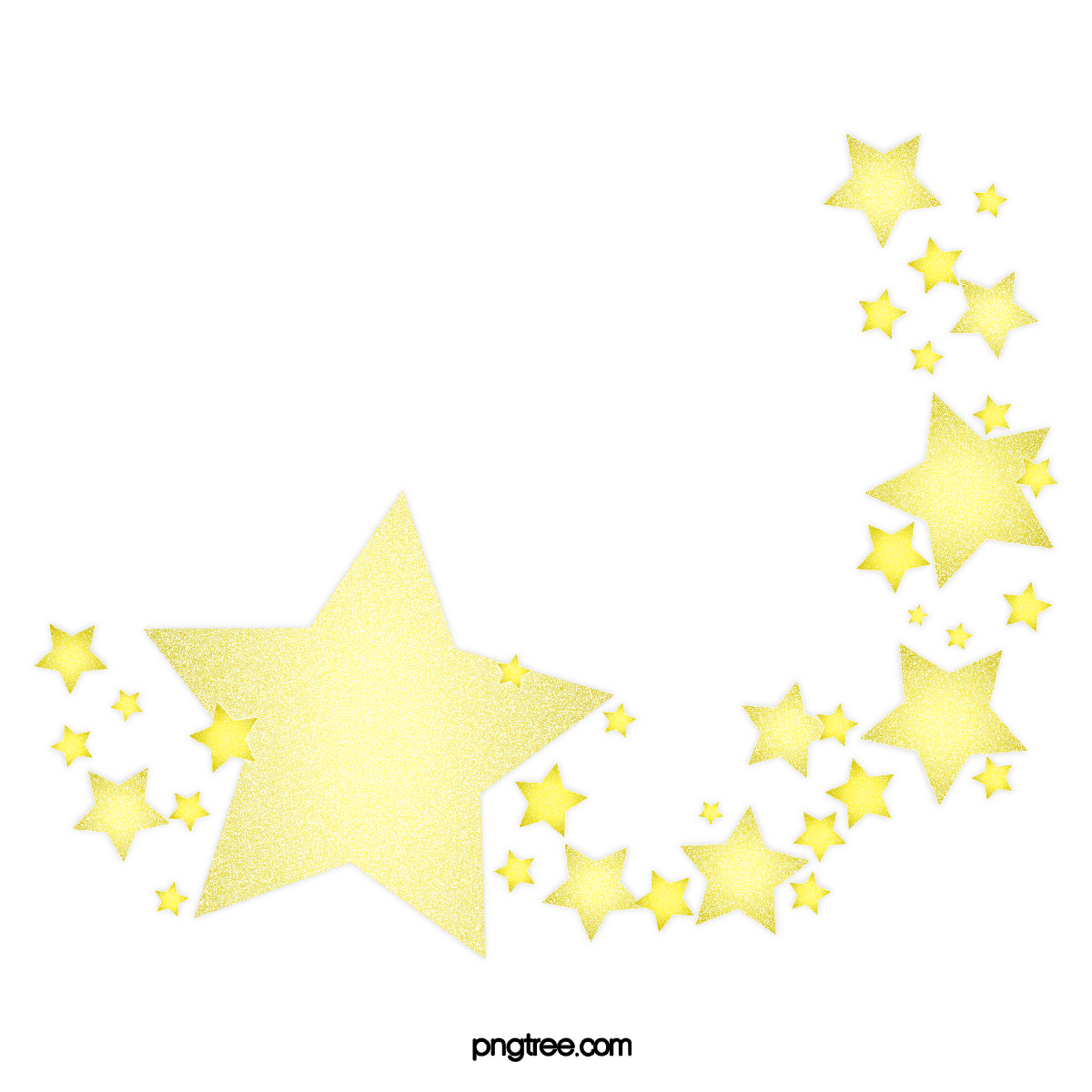 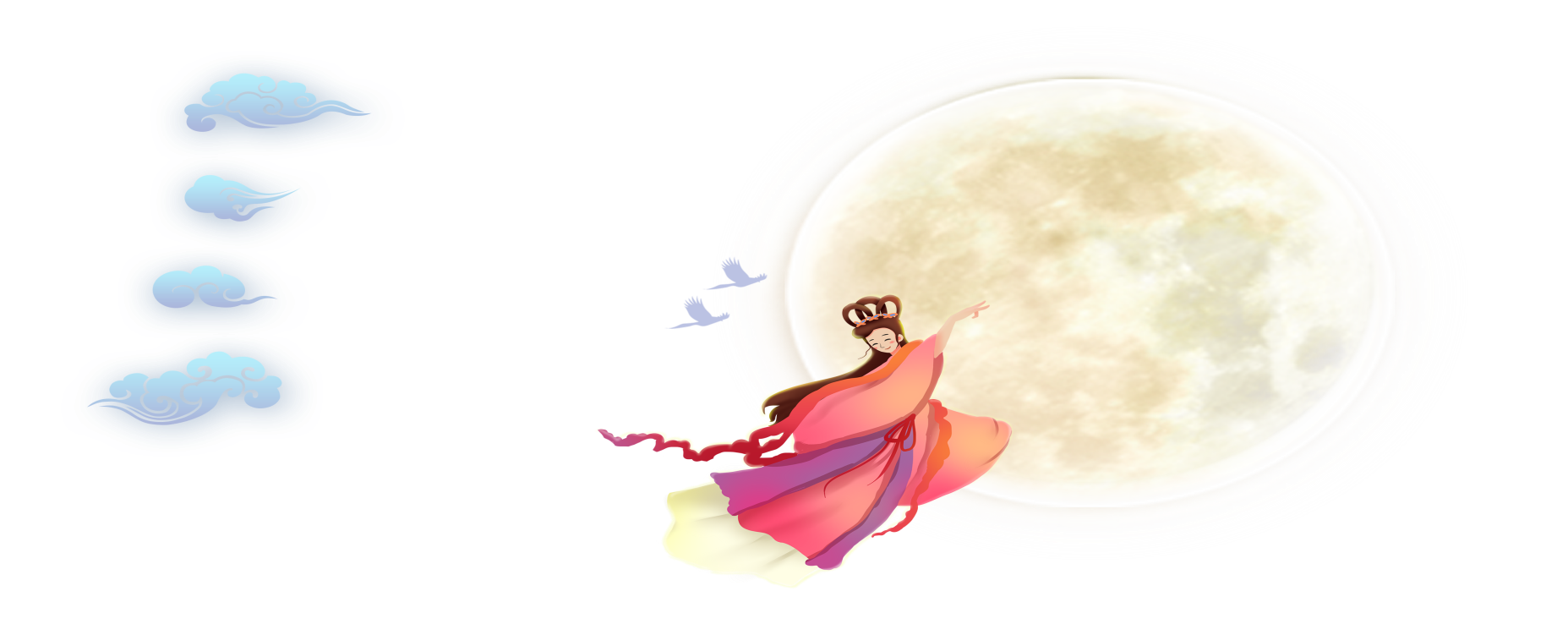 Bài 1: Tính
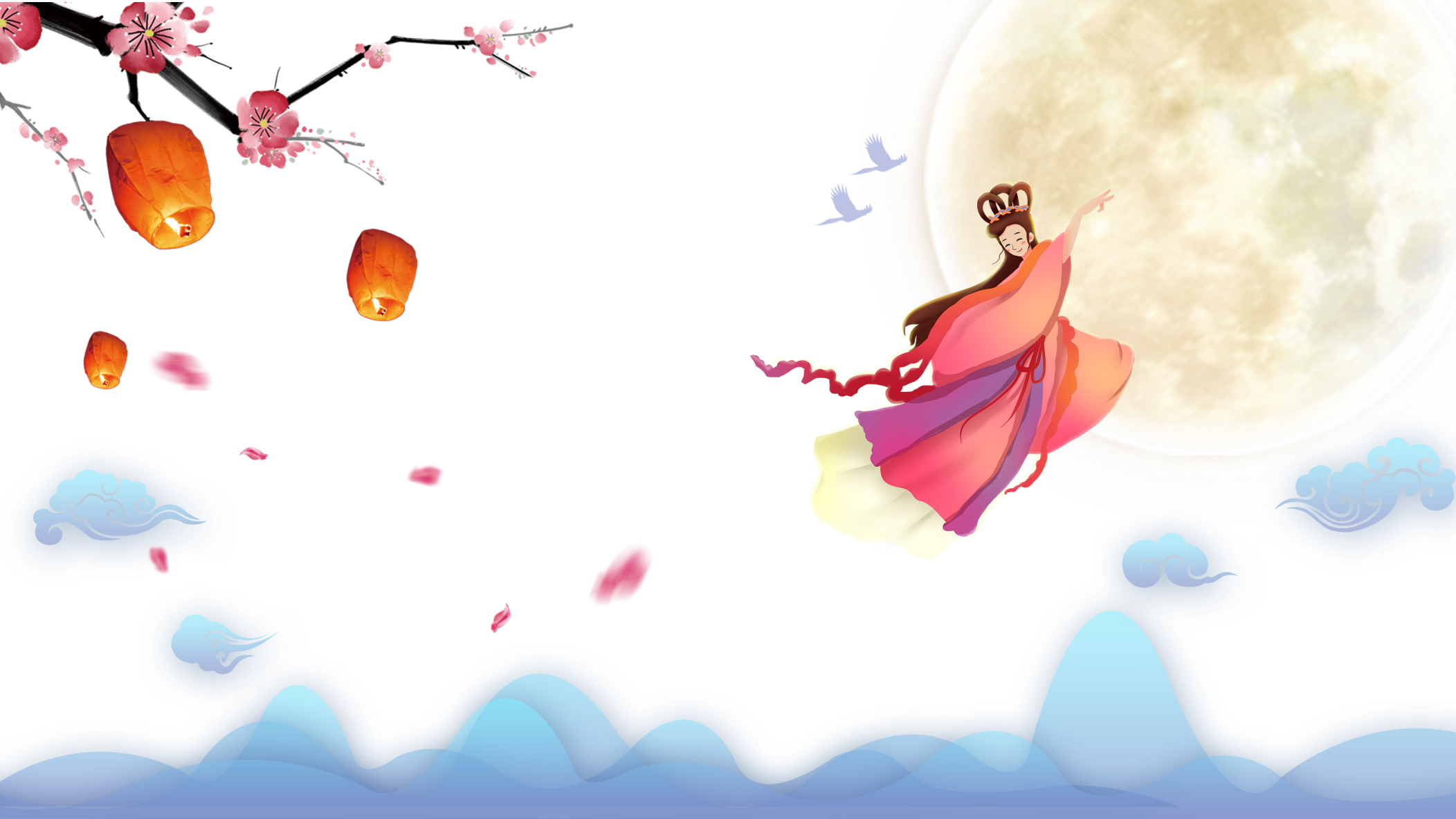 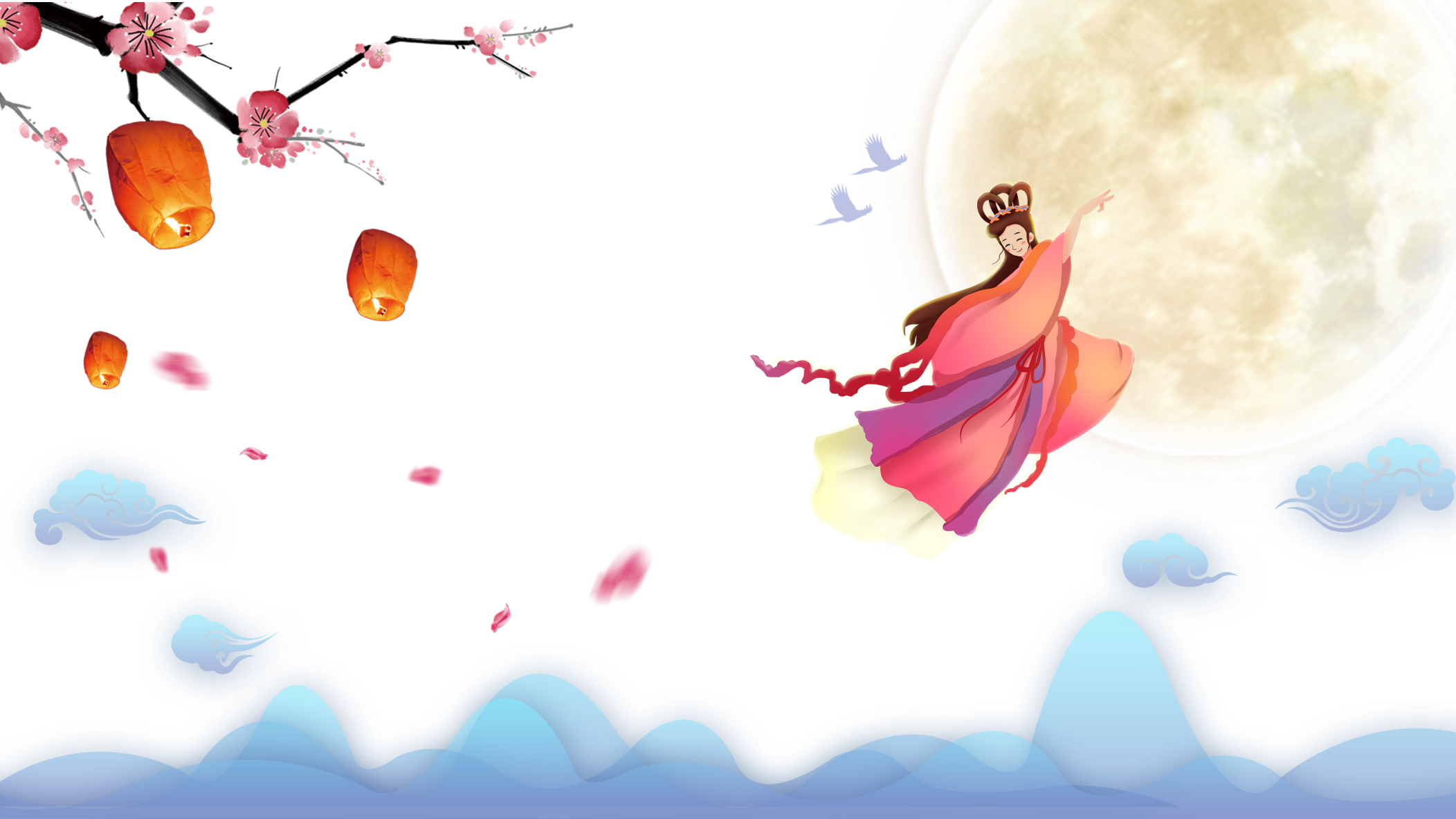 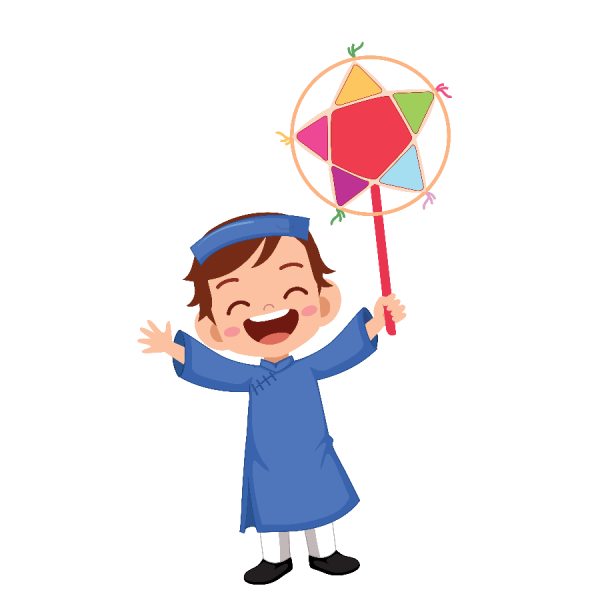 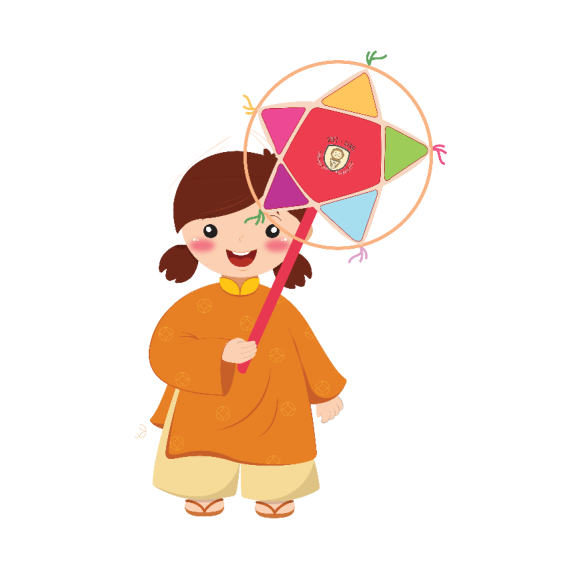 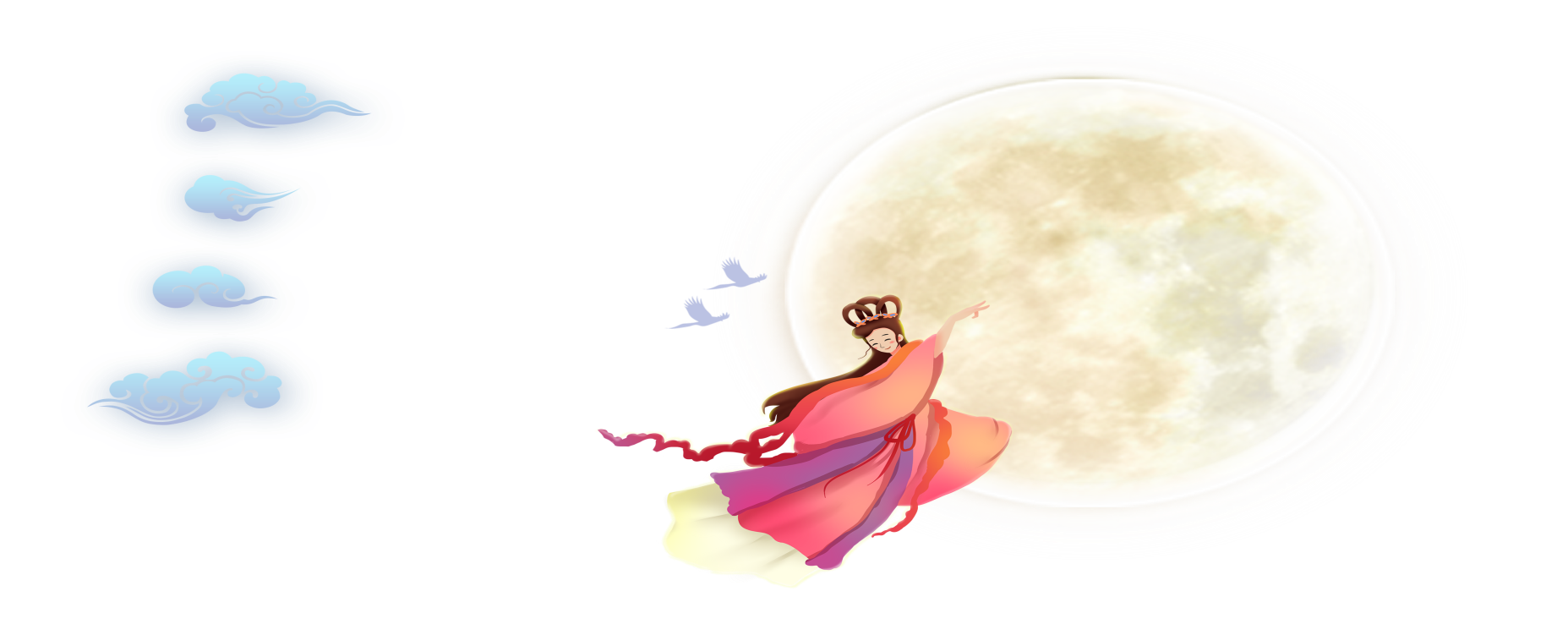 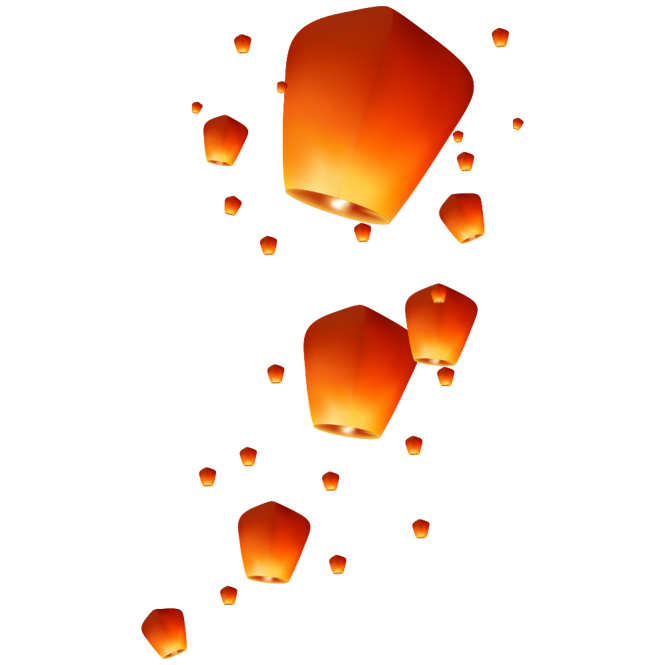 Bài 2: Tính
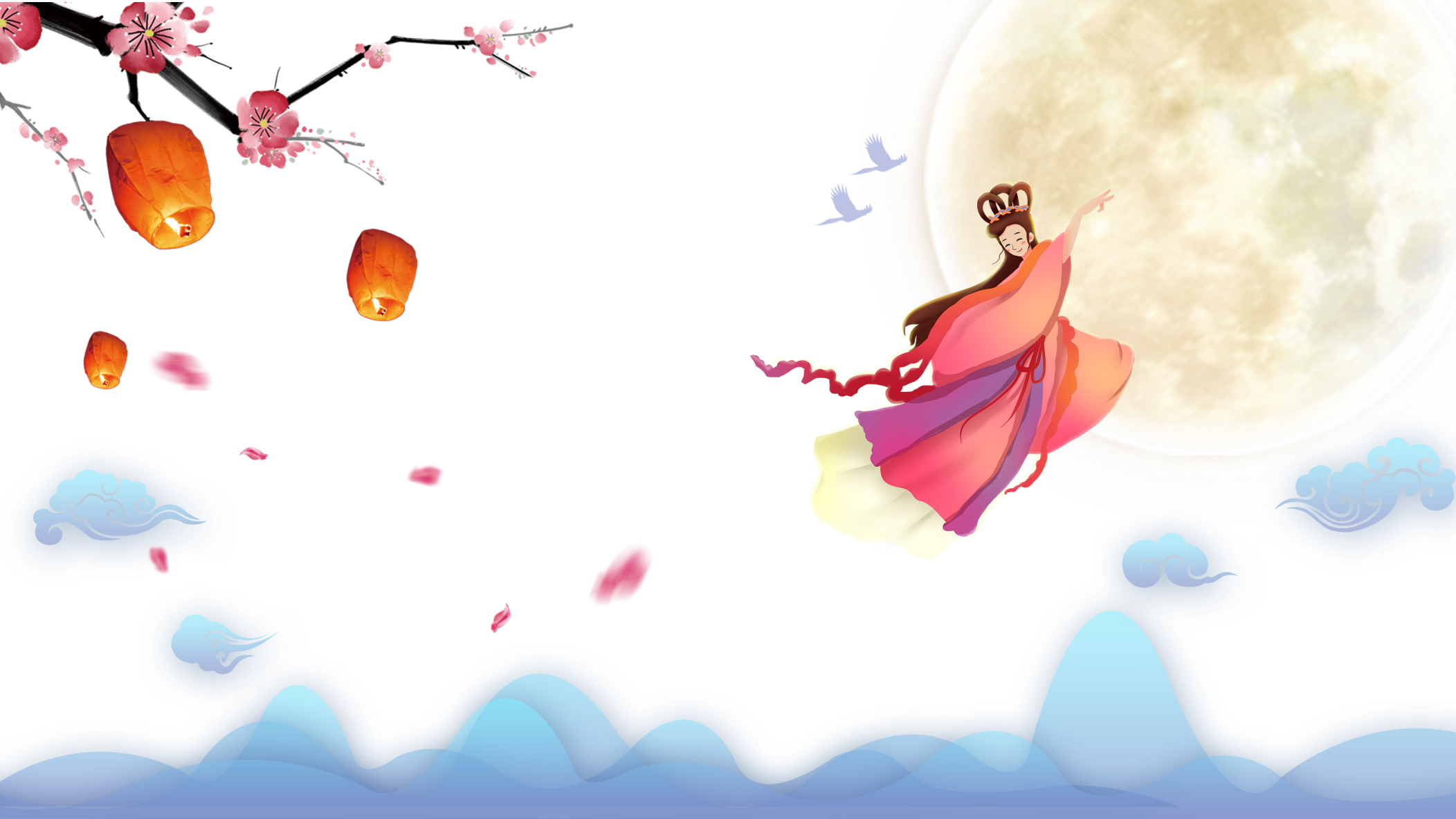 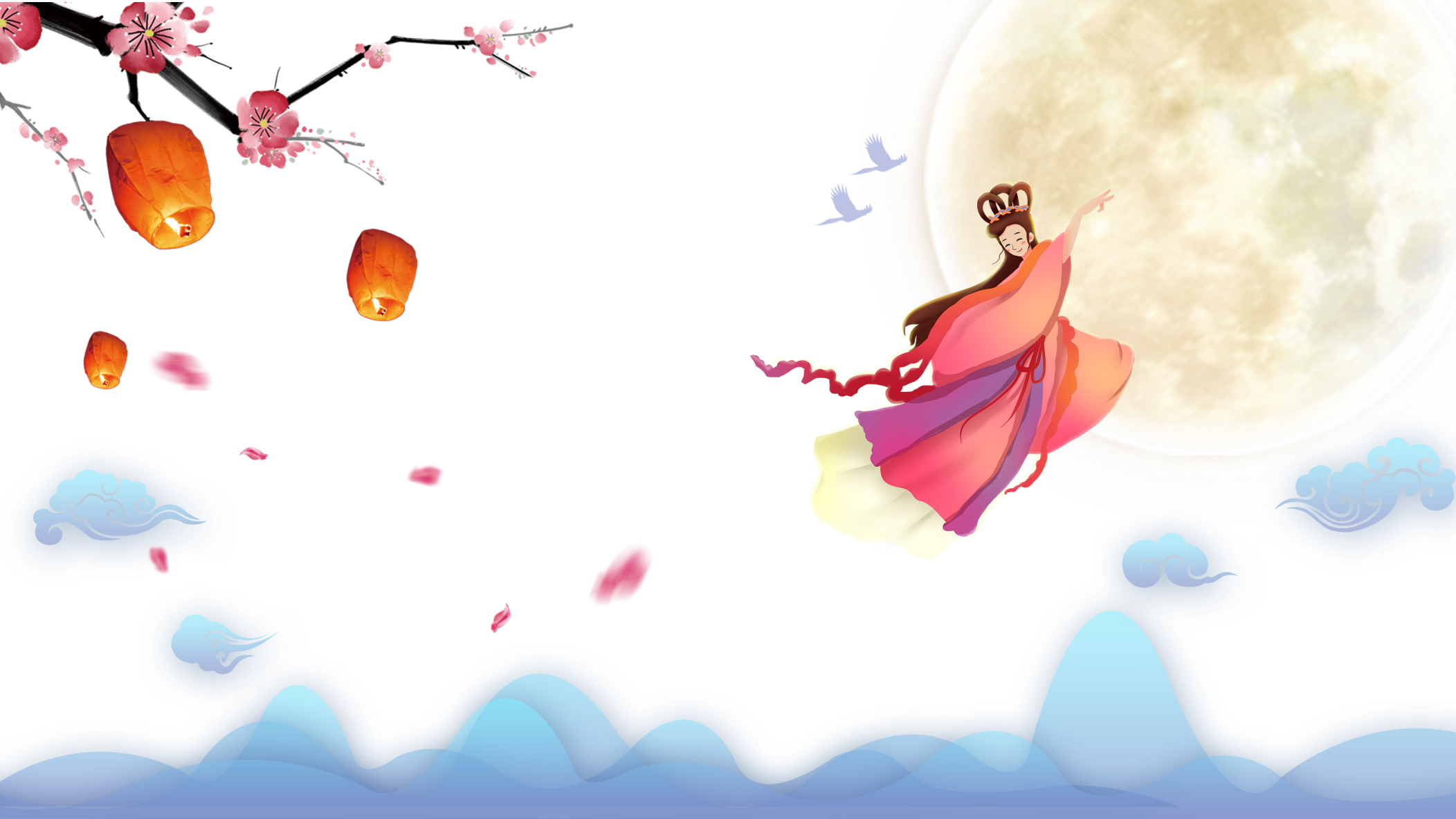 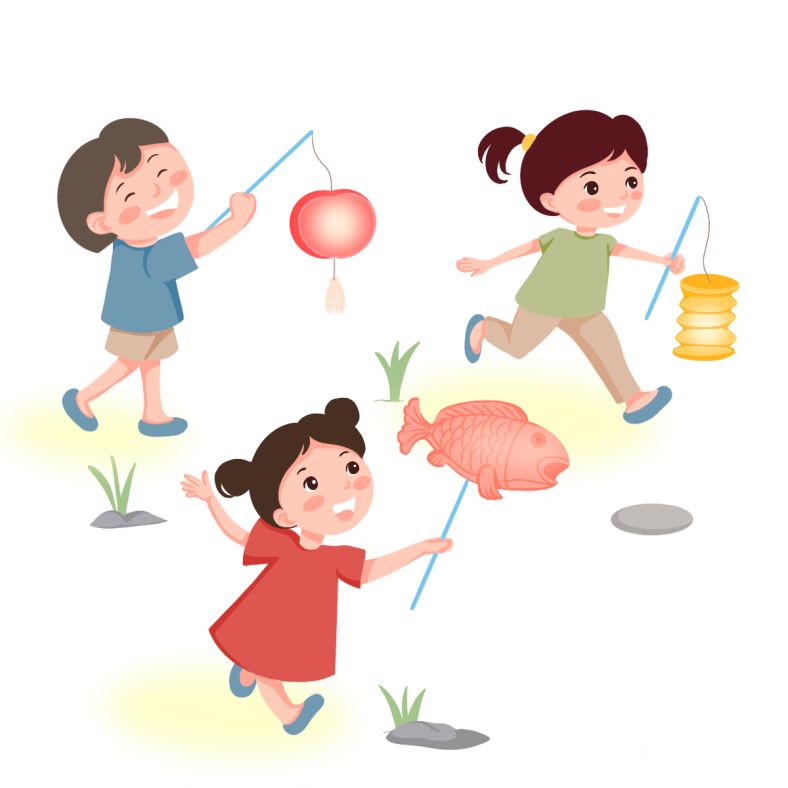 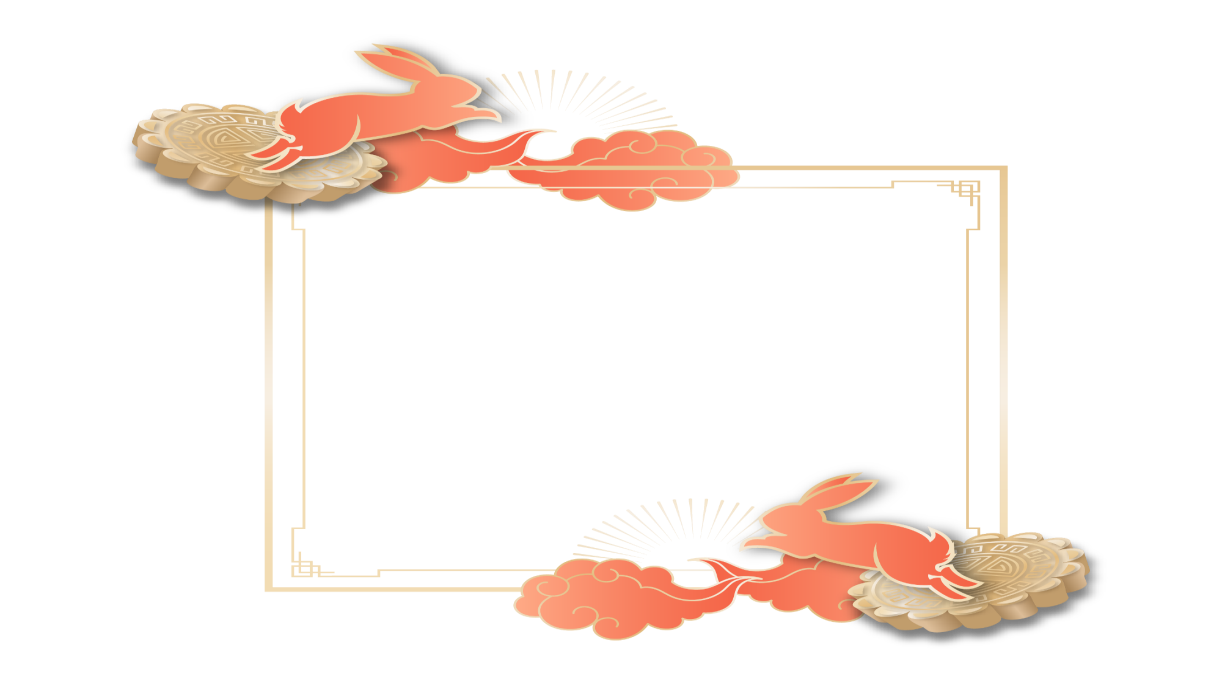 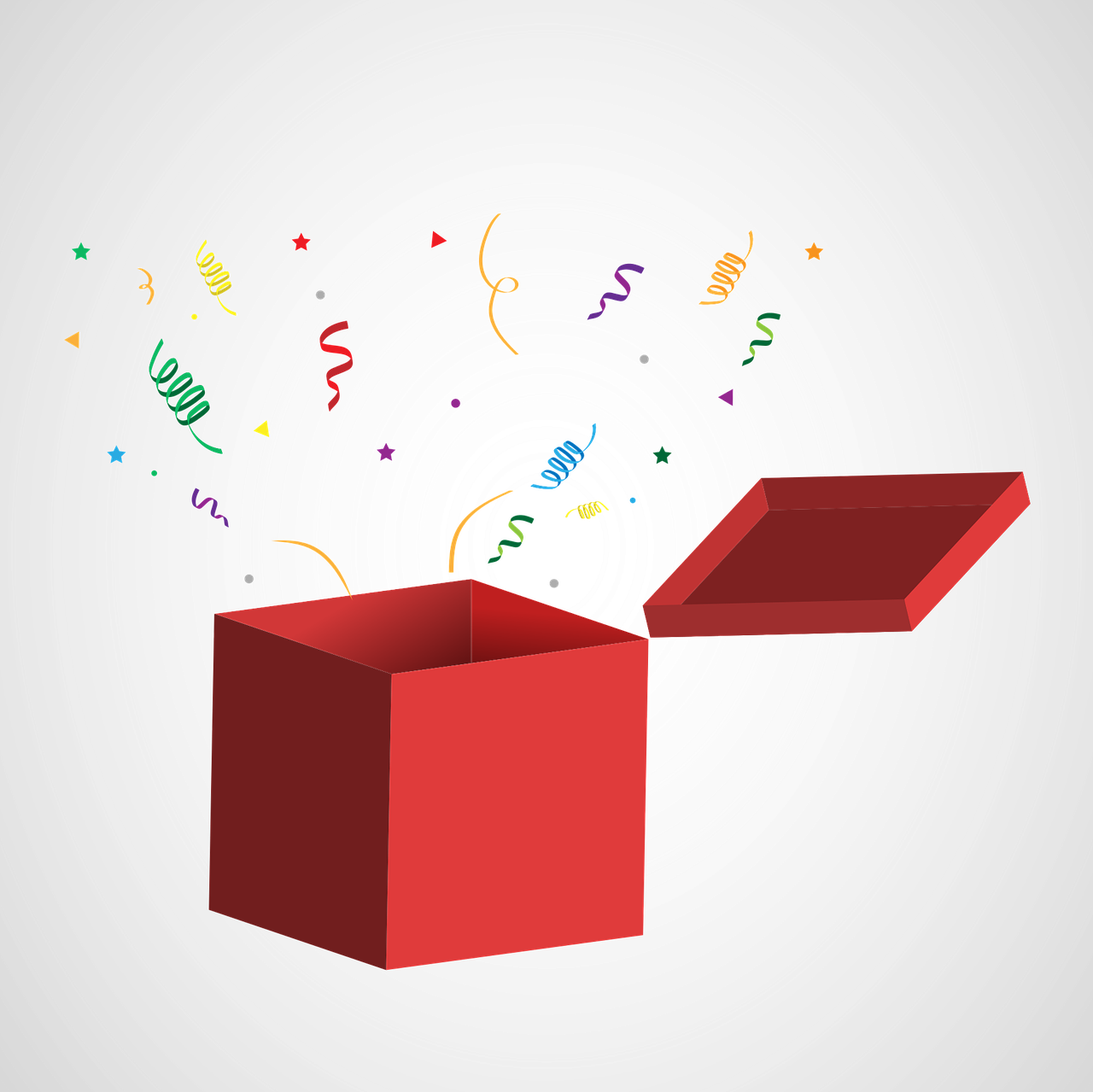 Chắc chắn là bóng màu đỏ.
Trong hộp chắc chắn là bóng màu gì?
Đoán bóng
Trong hộp này có bóng màu vàng, để tìm số bóng màu vàng có trong hộp chúng ta cùng đến bài tập 3.
Có thể là bóng màu xanh.
Trong hộp có thể là bóng màu gì.
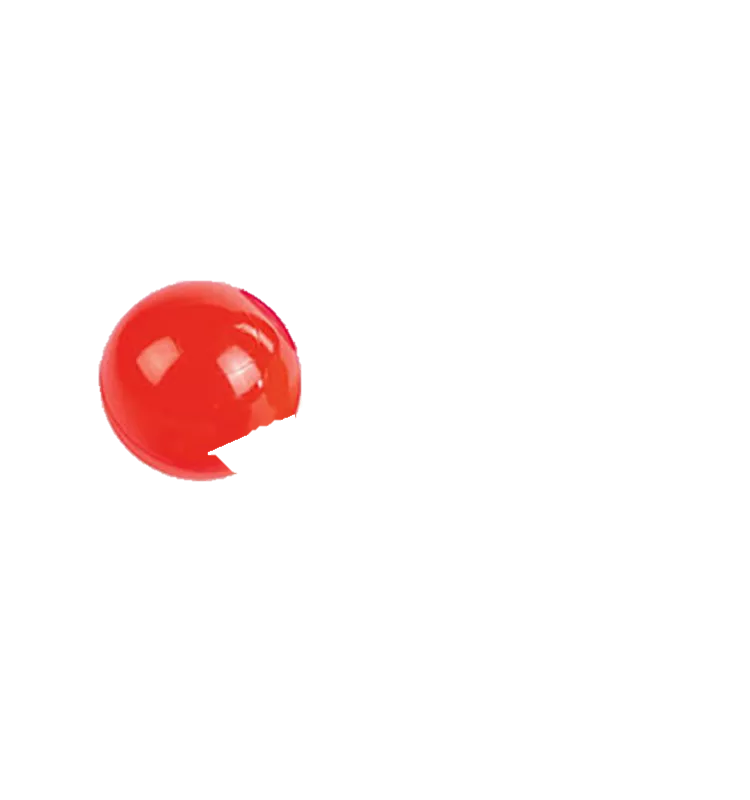 Chị có những quả bóng màu gì trong hộp?
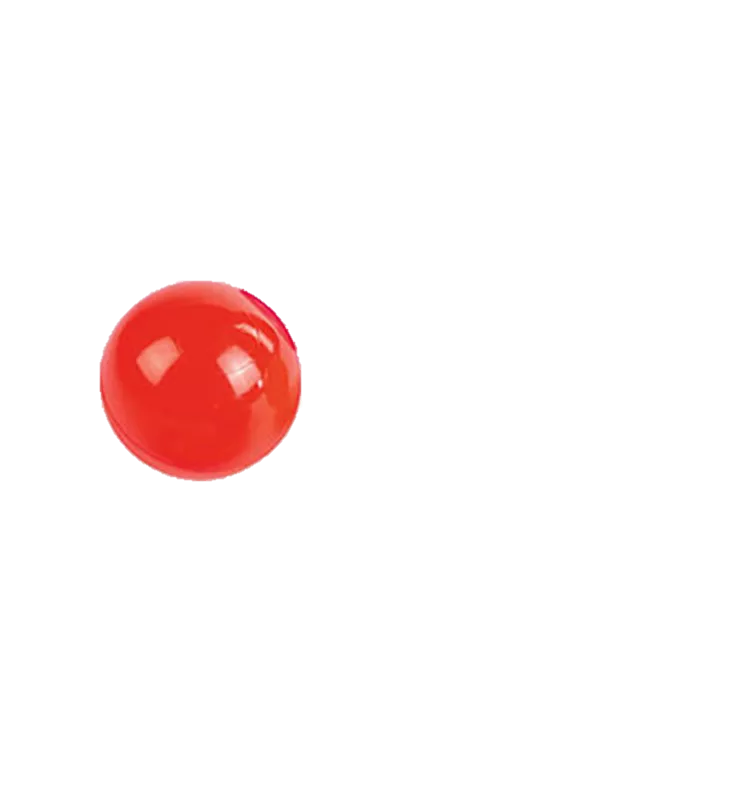 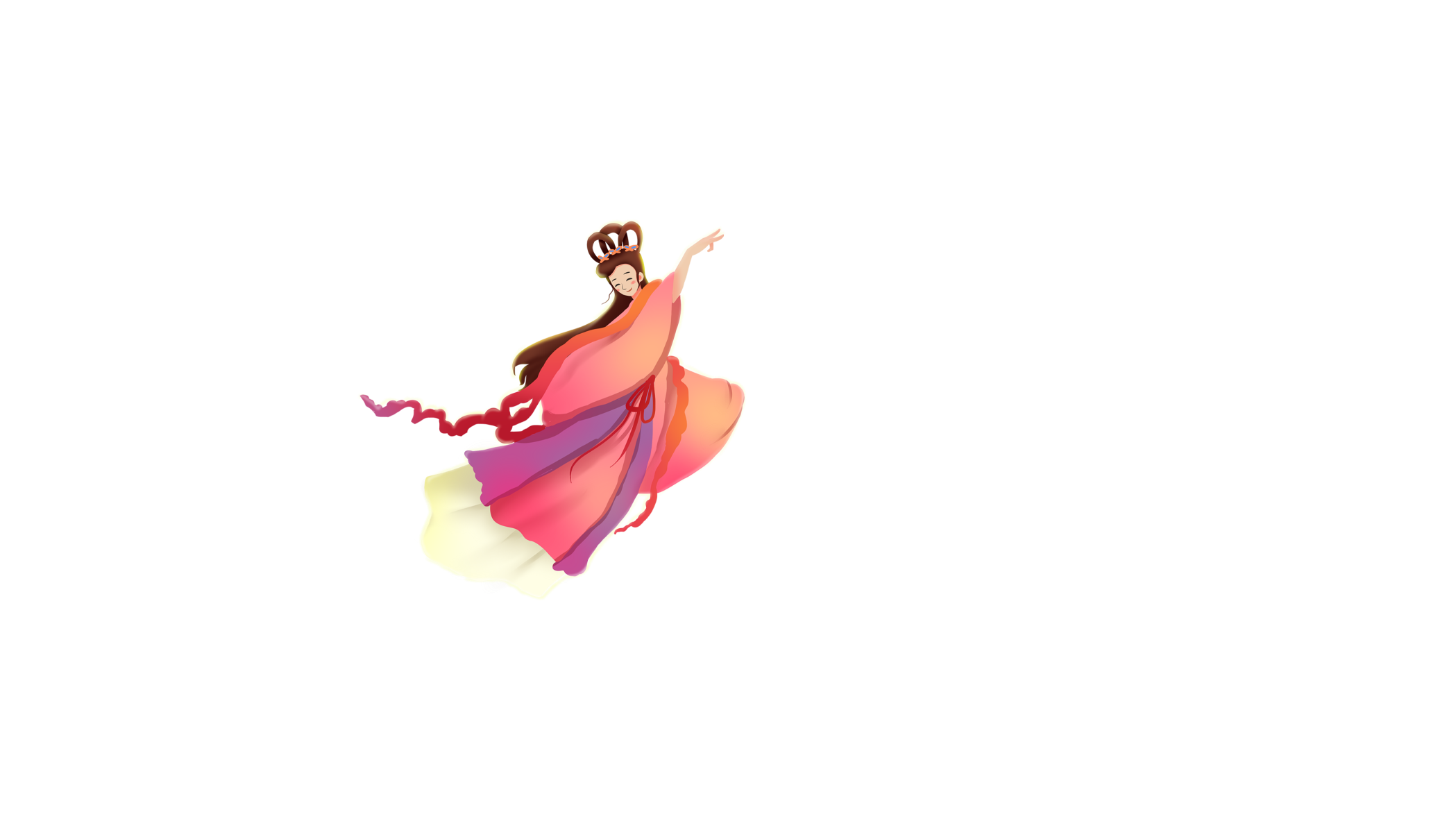 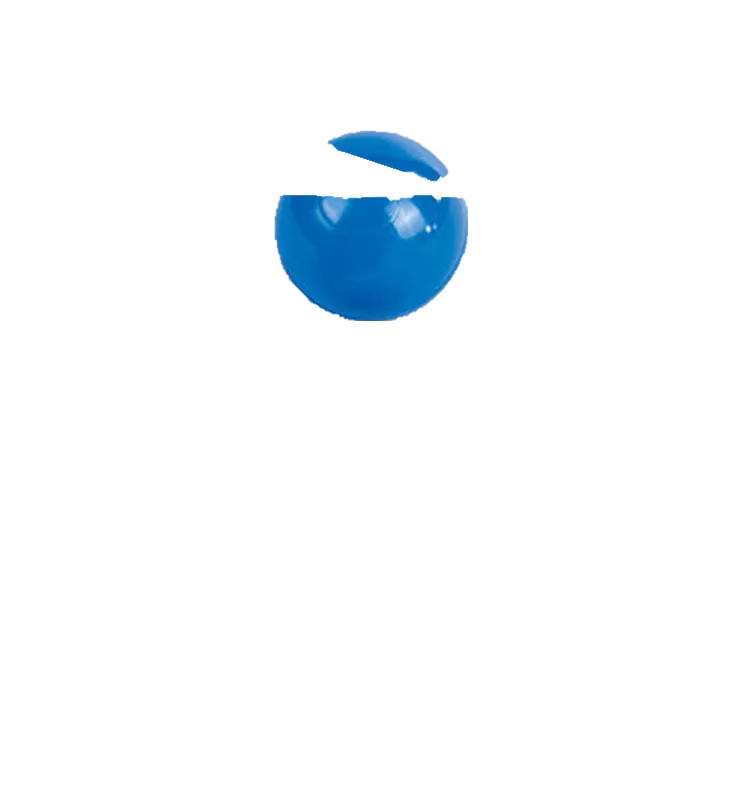 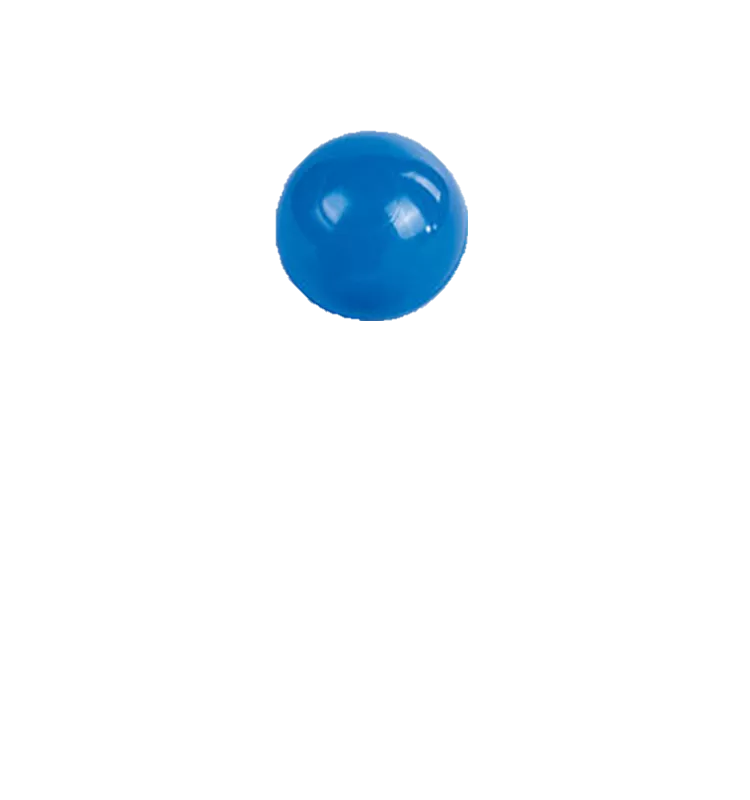 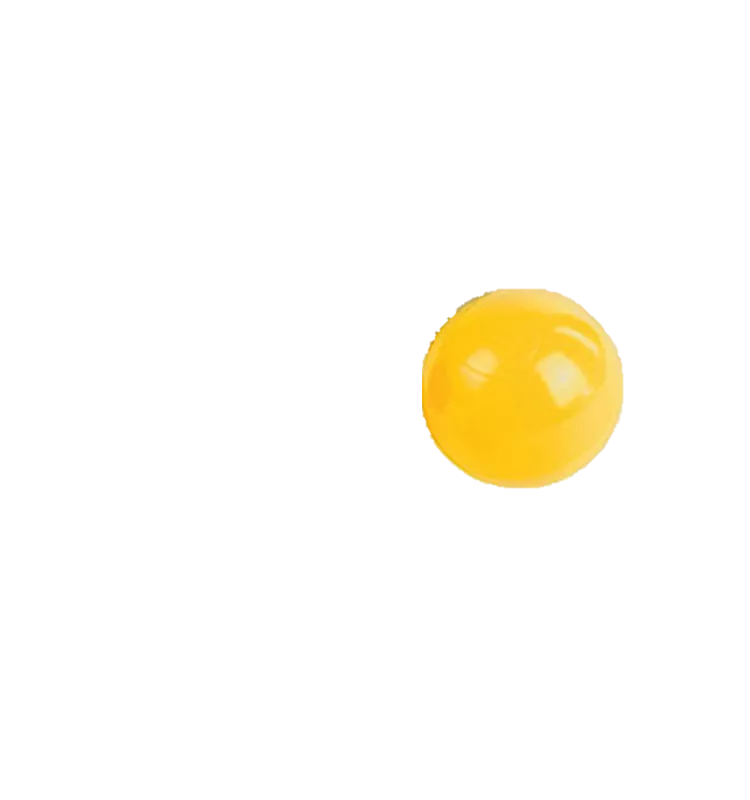 Trong hộp không thể là bóng màu gì?
Không thể là bóng màu trắng.
[Speaker Notes: (Điều chỉnh theo công văn 3799 để giúp hs có những làm quen với thuật ngữ có thể, chắc chắn, không thể)]
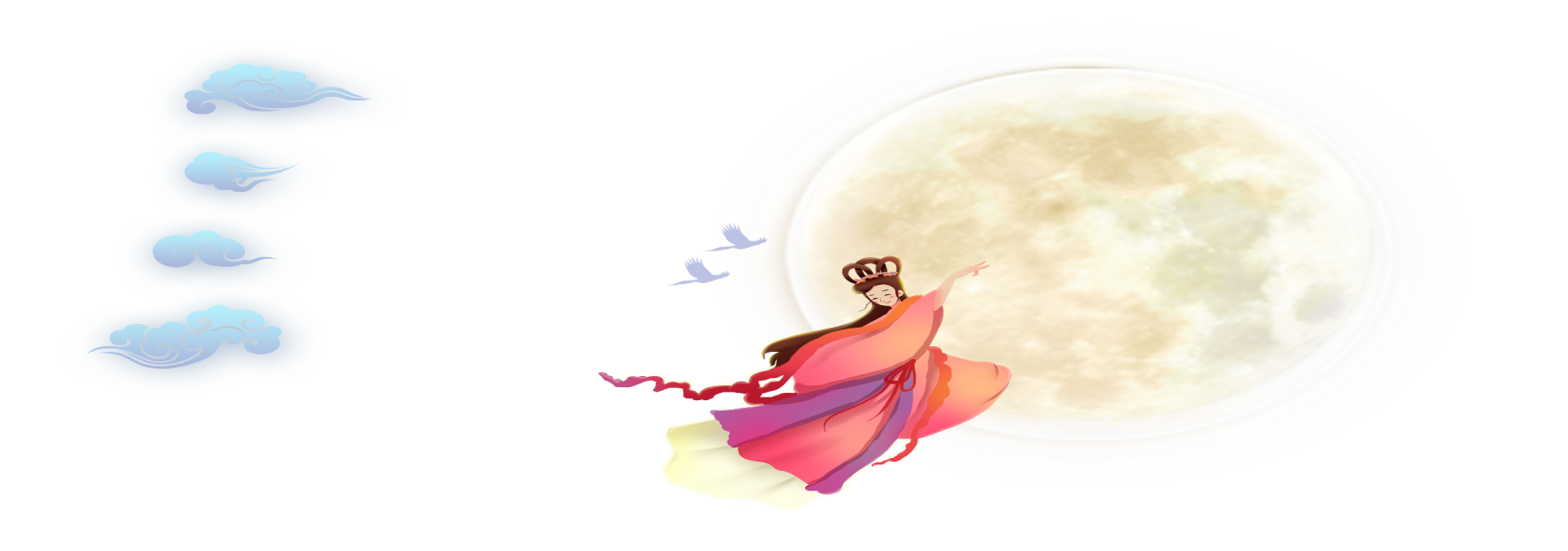 Bài 3
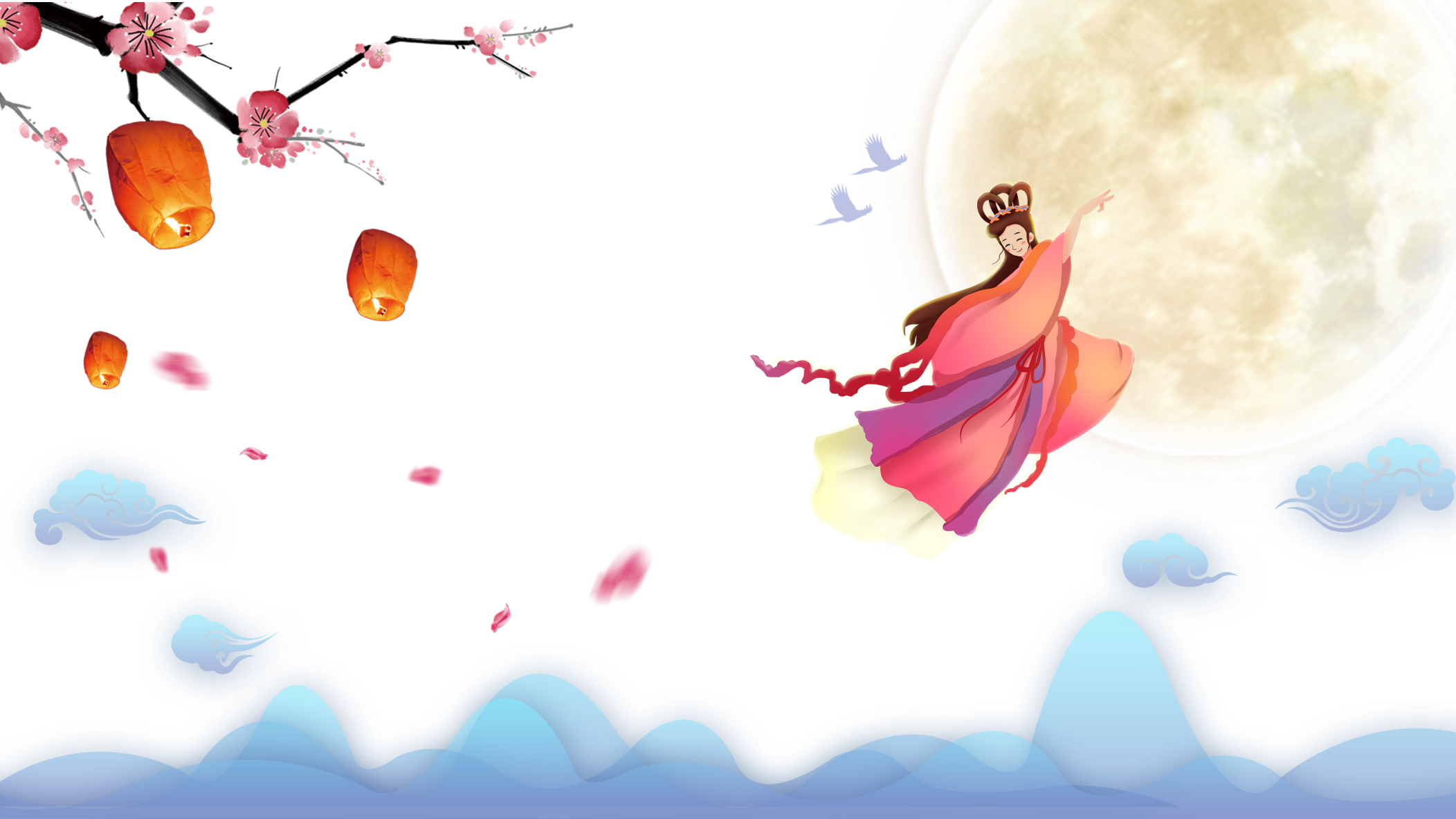 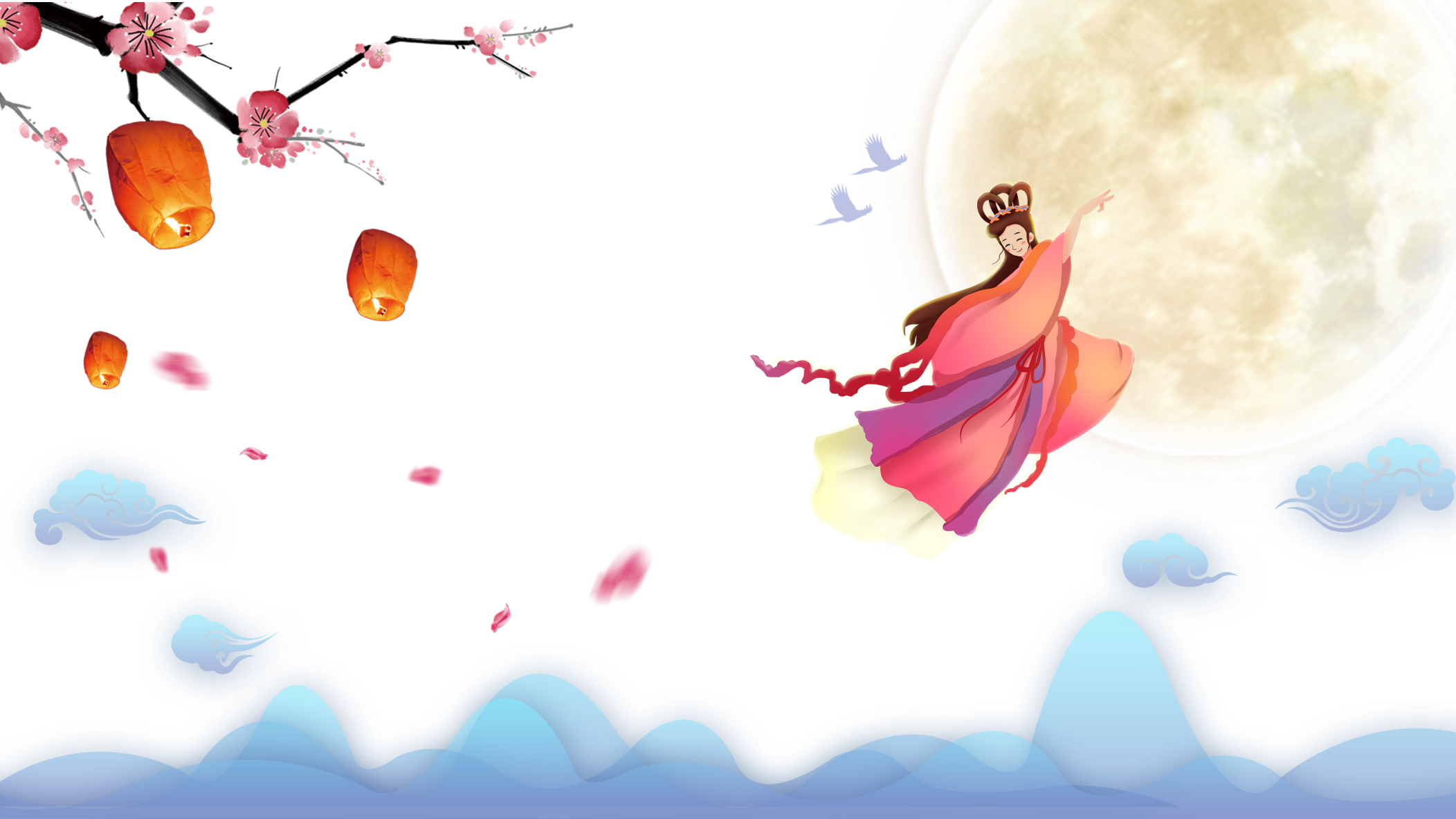 Tóm tắt:
bóng xanh
bóng vàng
bóng đỏ
?
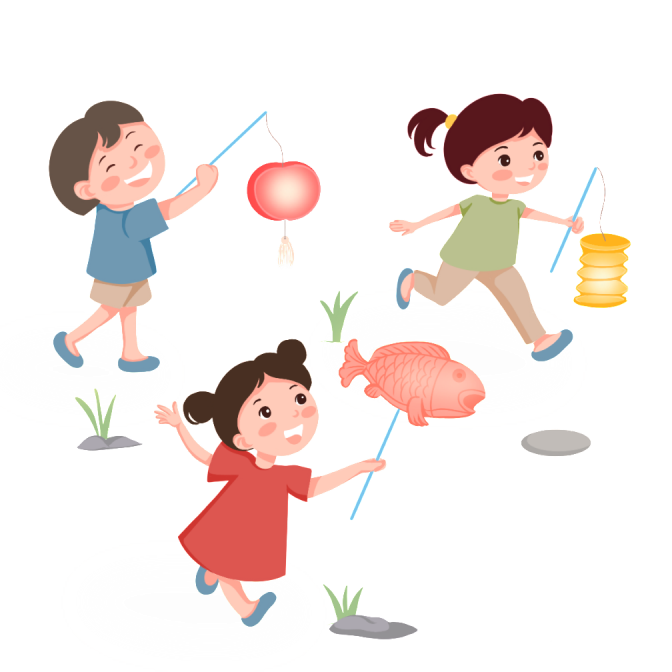 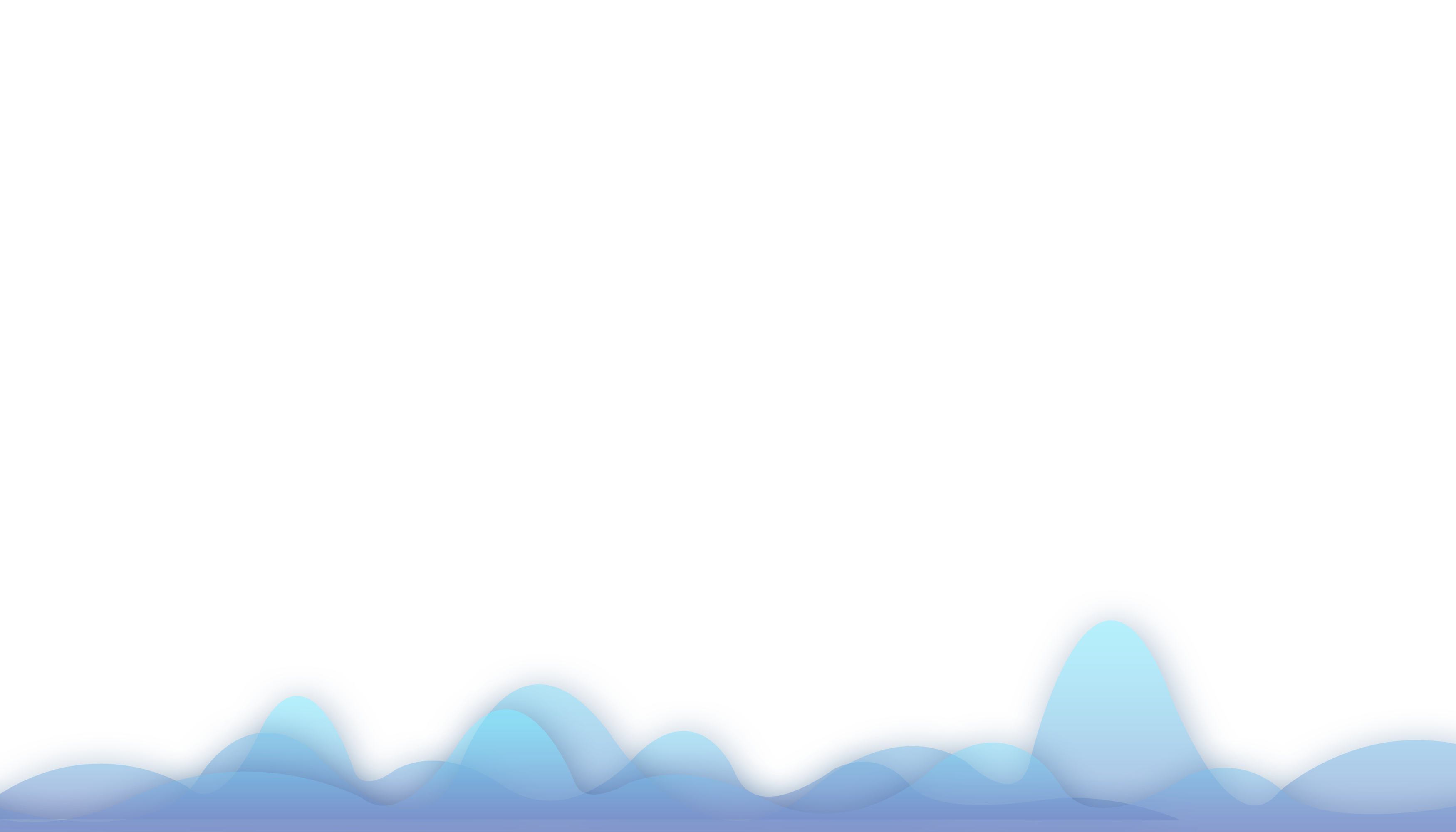 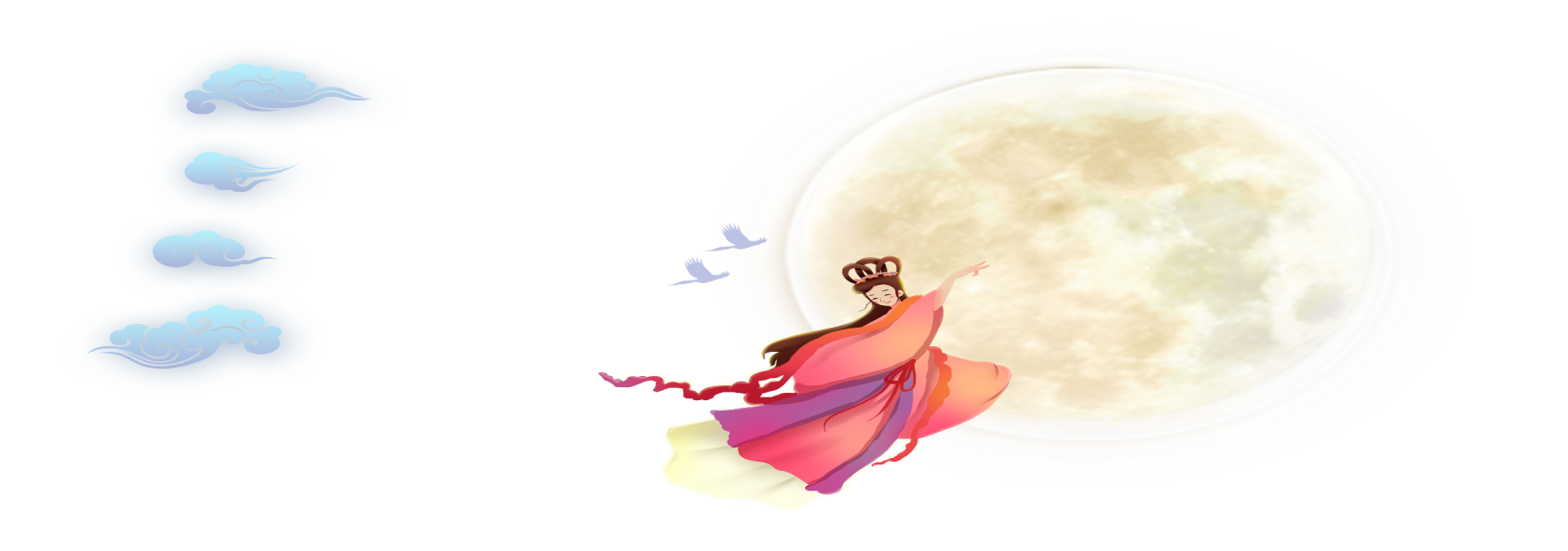 Tóm tắt:
bóng xanh
bóng vàng
bóng đỏ
Bài 3
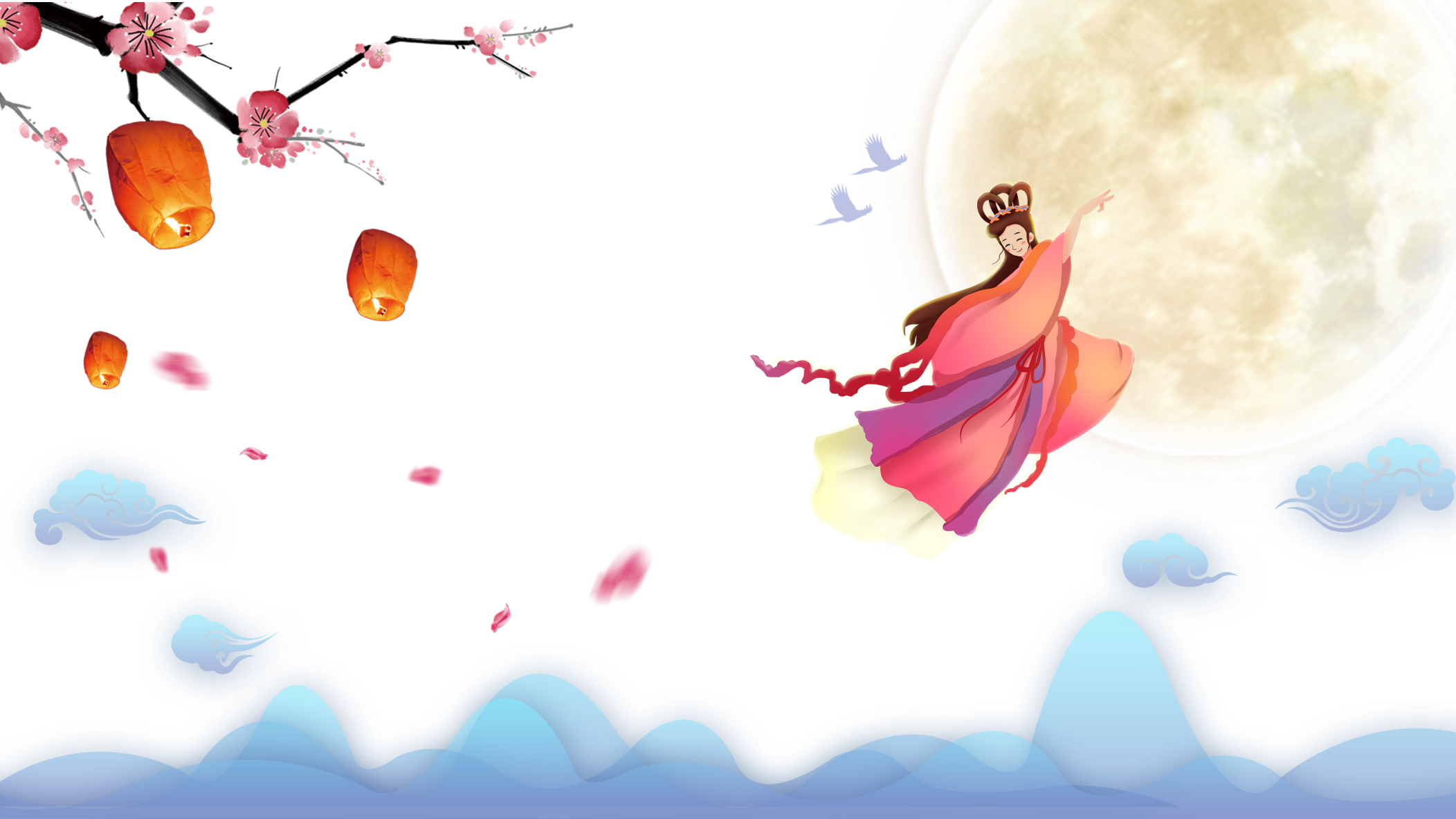 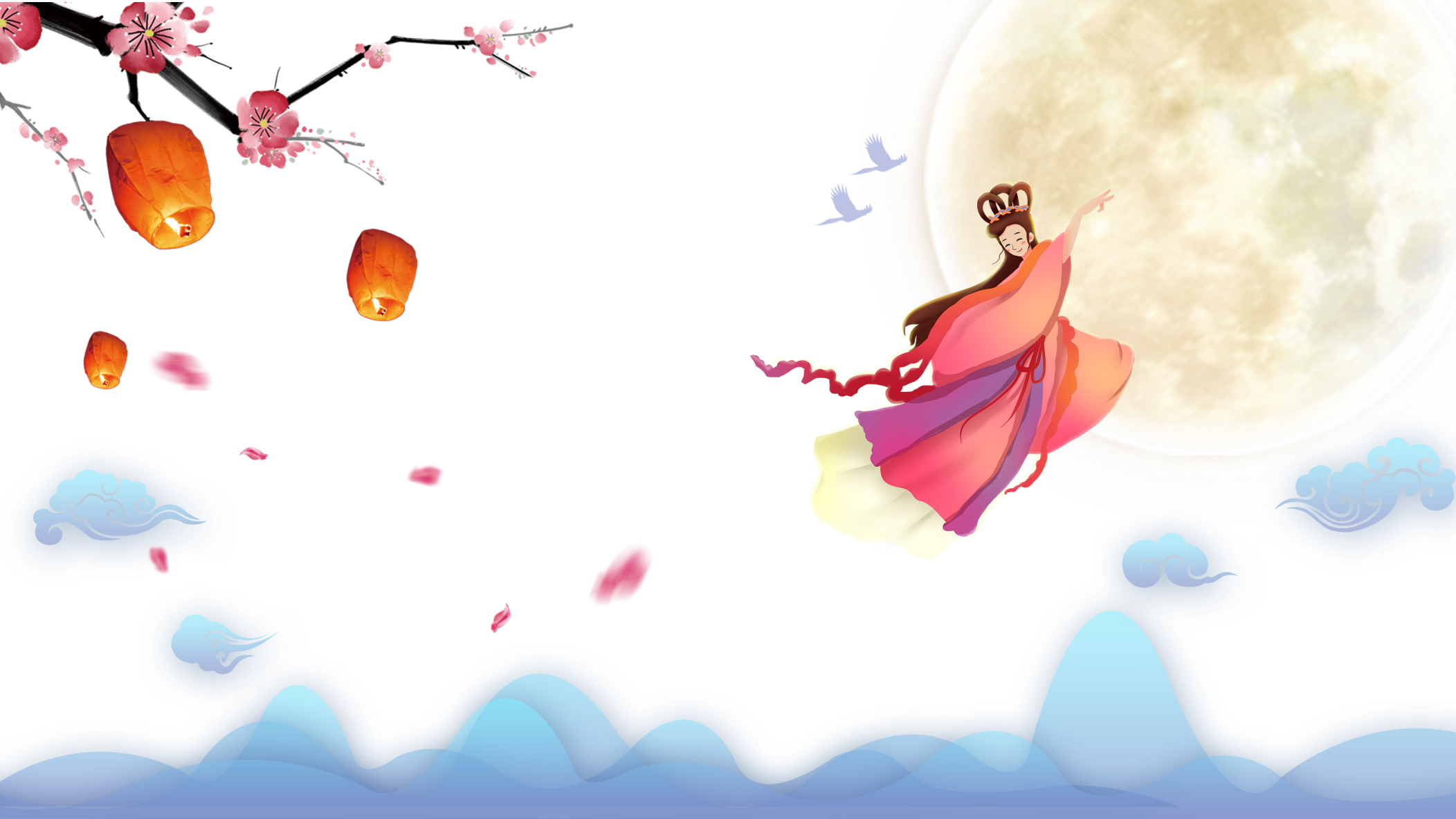 ?
Cách 1
Bài giải
Bài giải
Cách 2
Phân số biểu thị số bóng màu đỏ và số bóng màu xanh là:
Phân số biểu thị số bóng màu vàng là:
Phân số biểu thị số bóng màu vàng là:
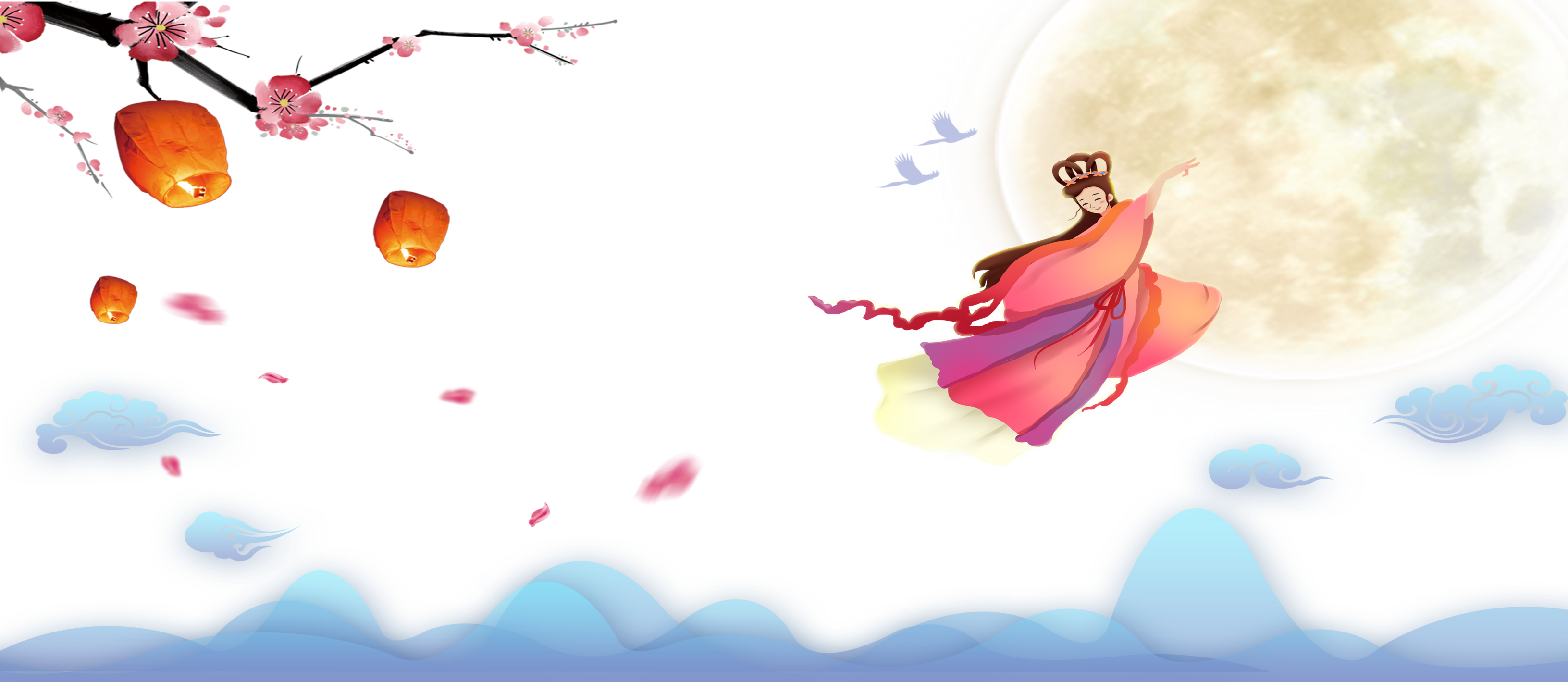 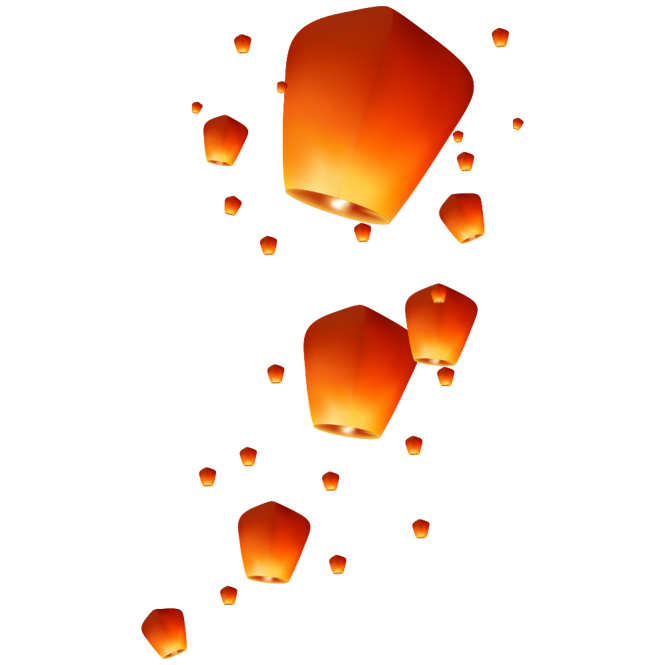 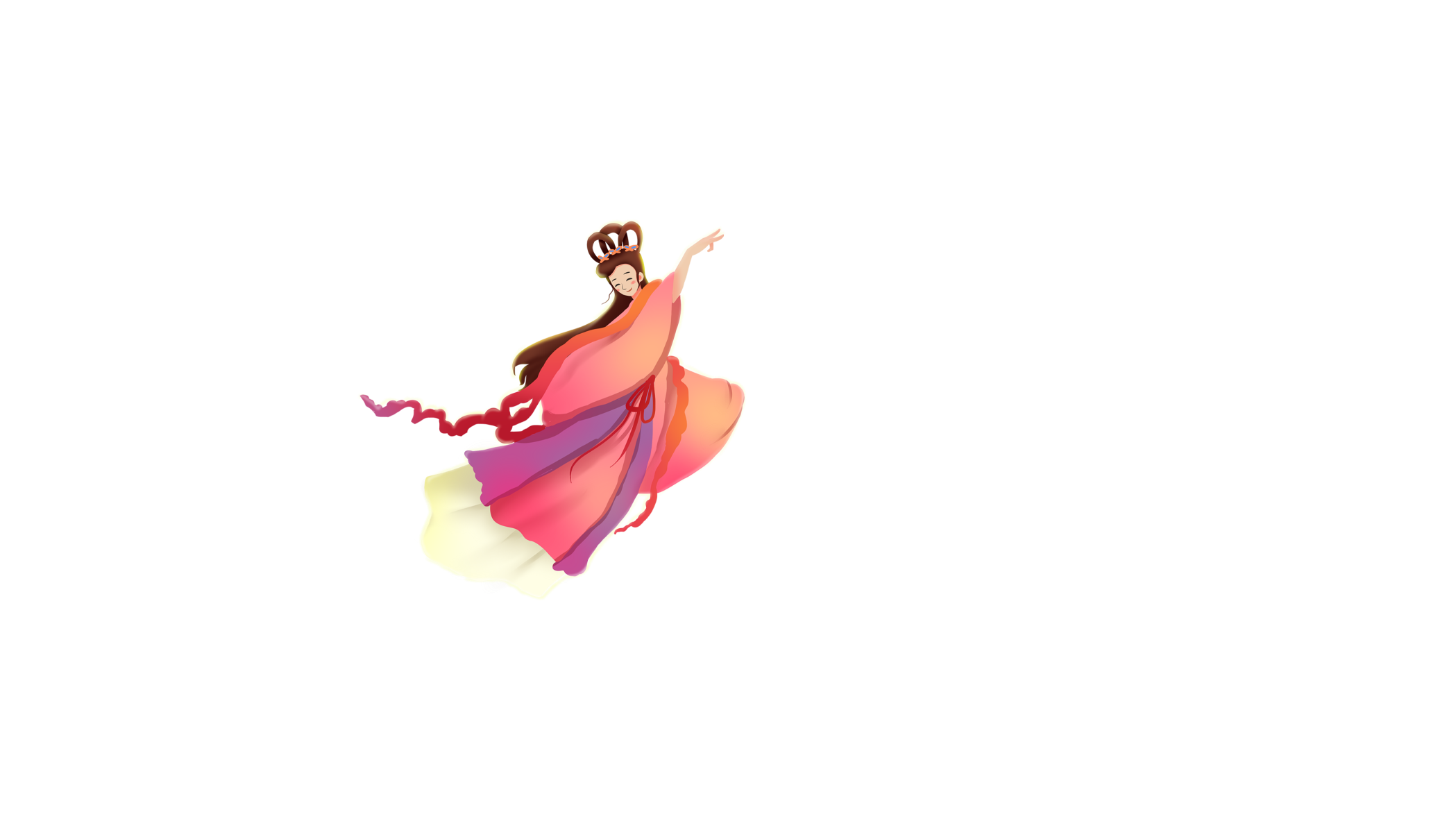 Muốn cộng (hoặc trừ) hai phân số cùng mẫu số ta làm thế nào?
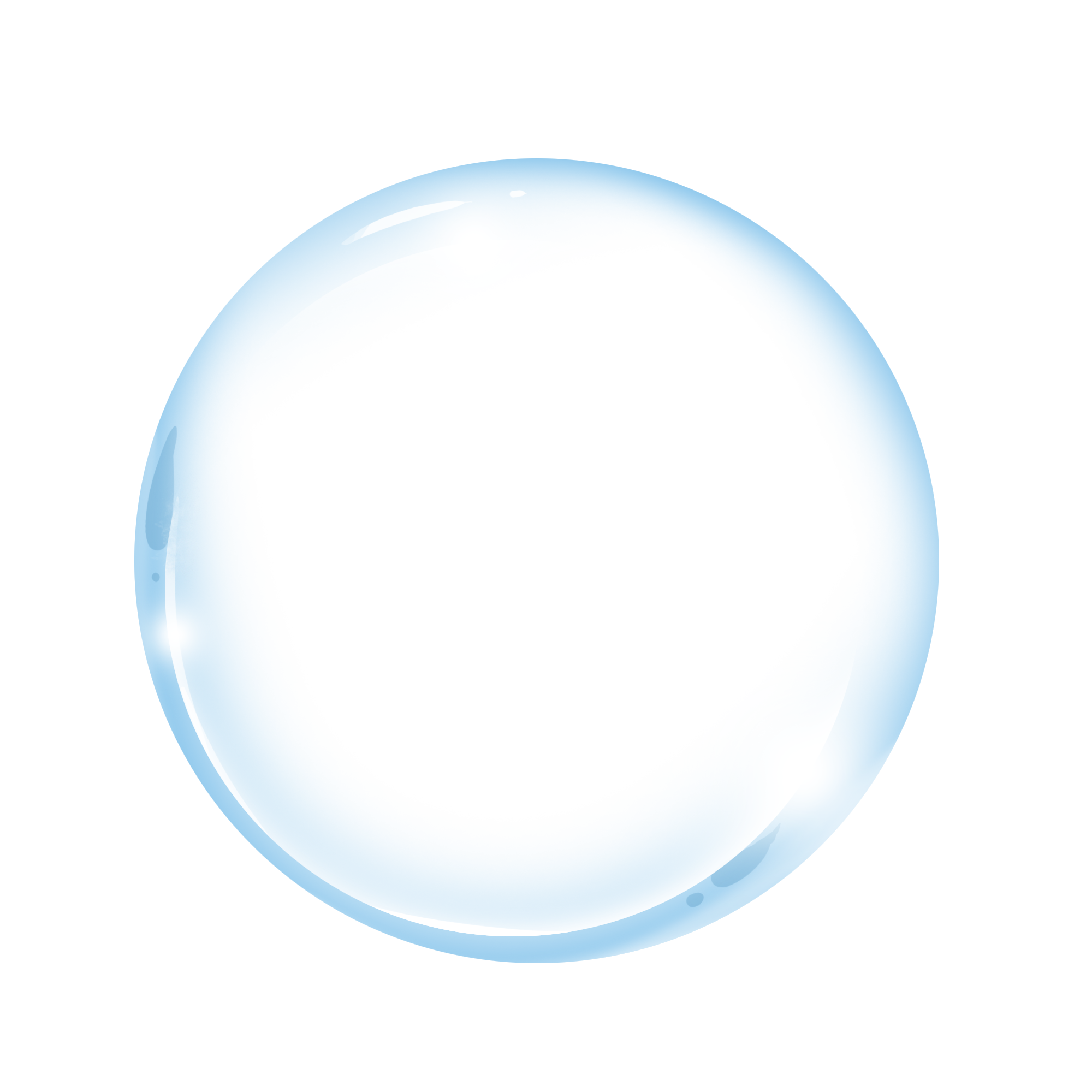 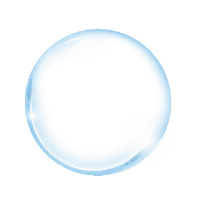 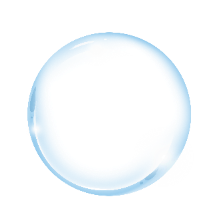 Muốn cộng (hoặc trừ) hai phân số khác mẫu số ta làm thế nào?
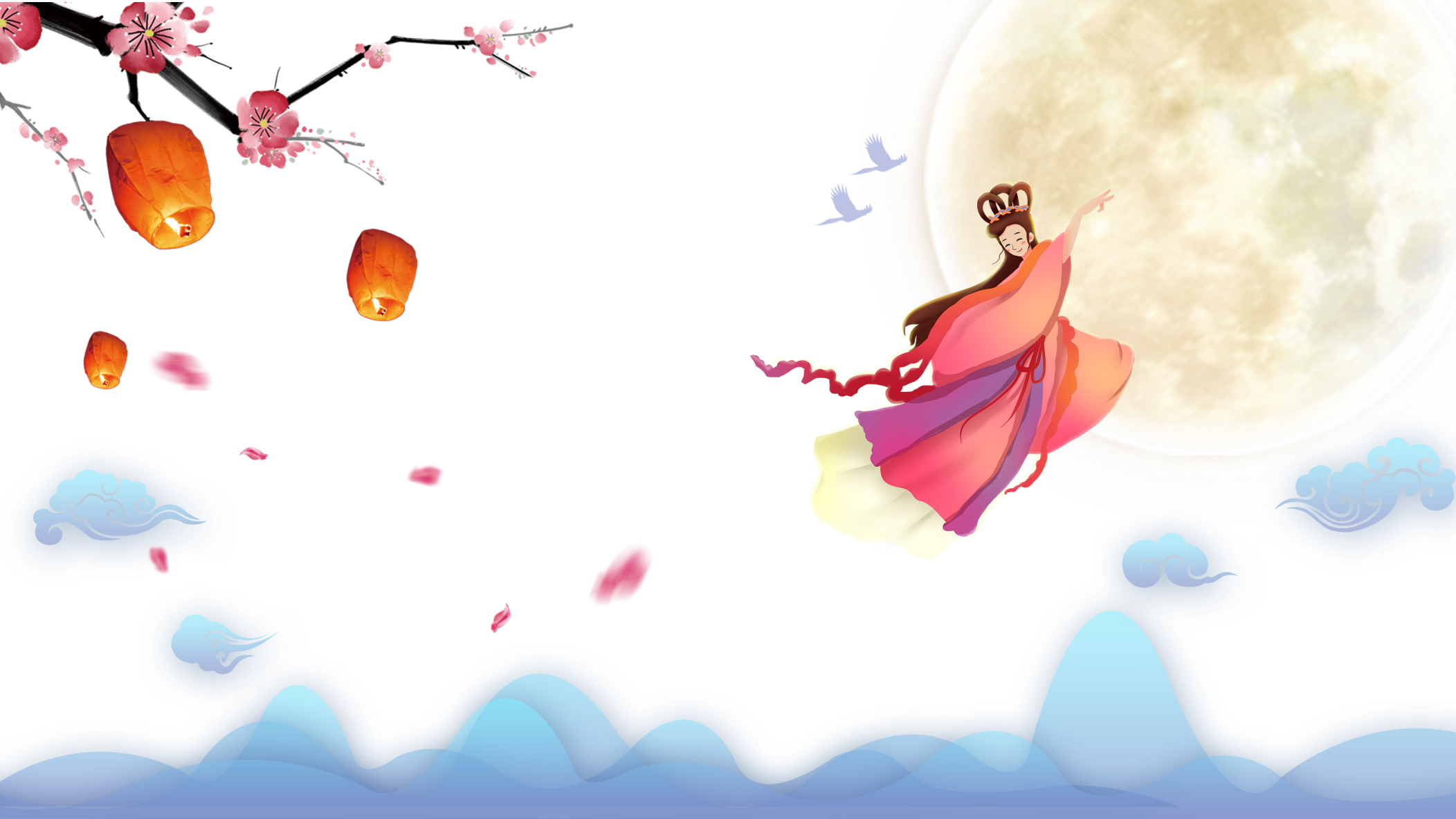 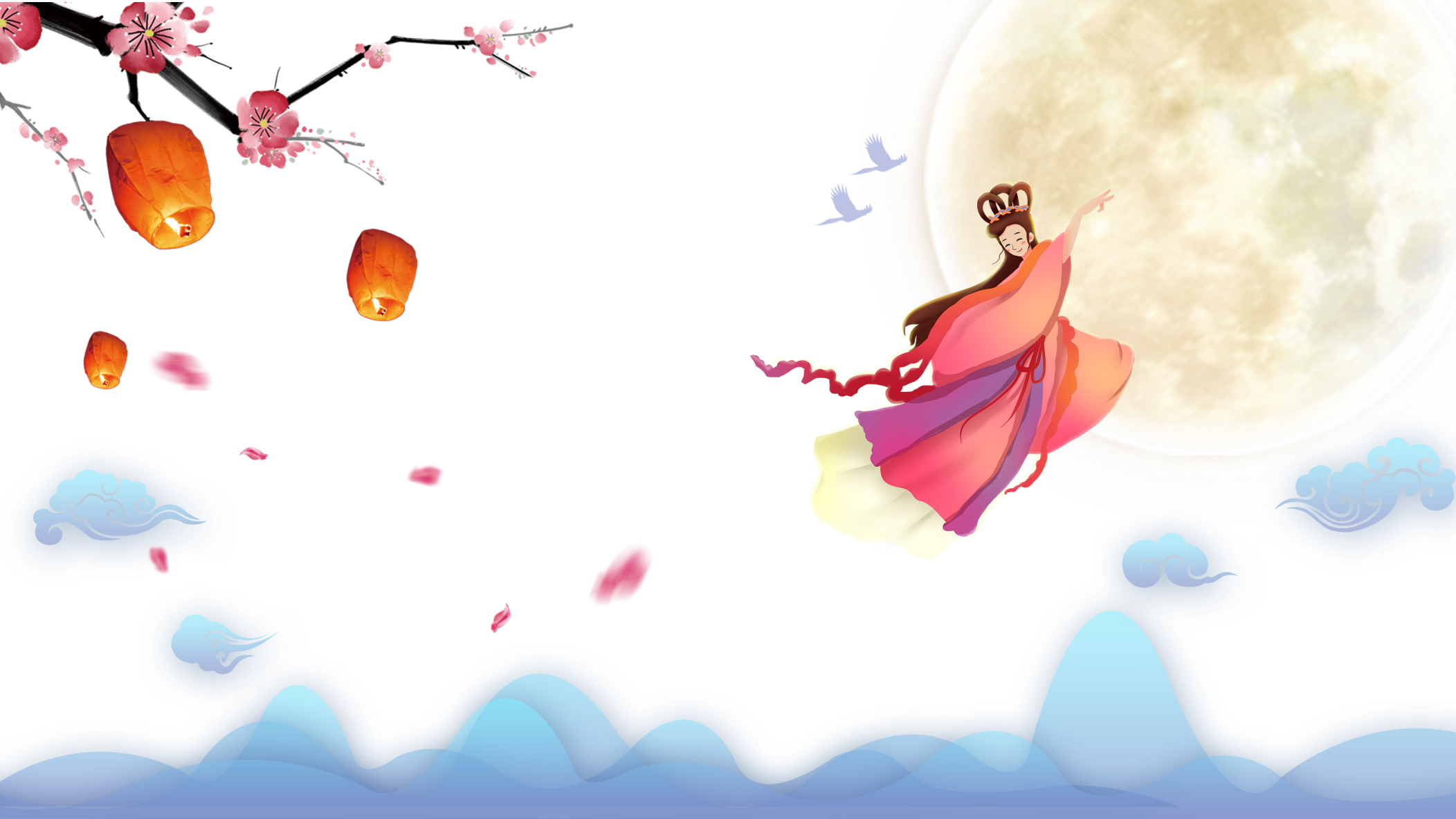 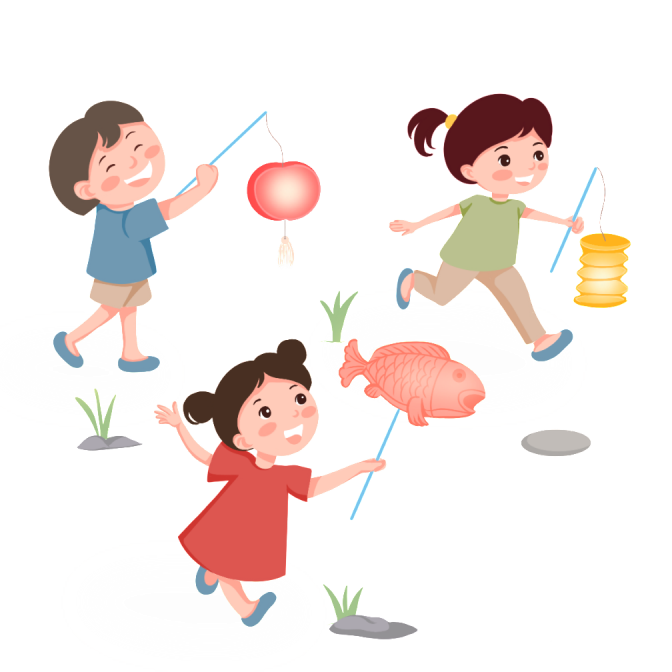 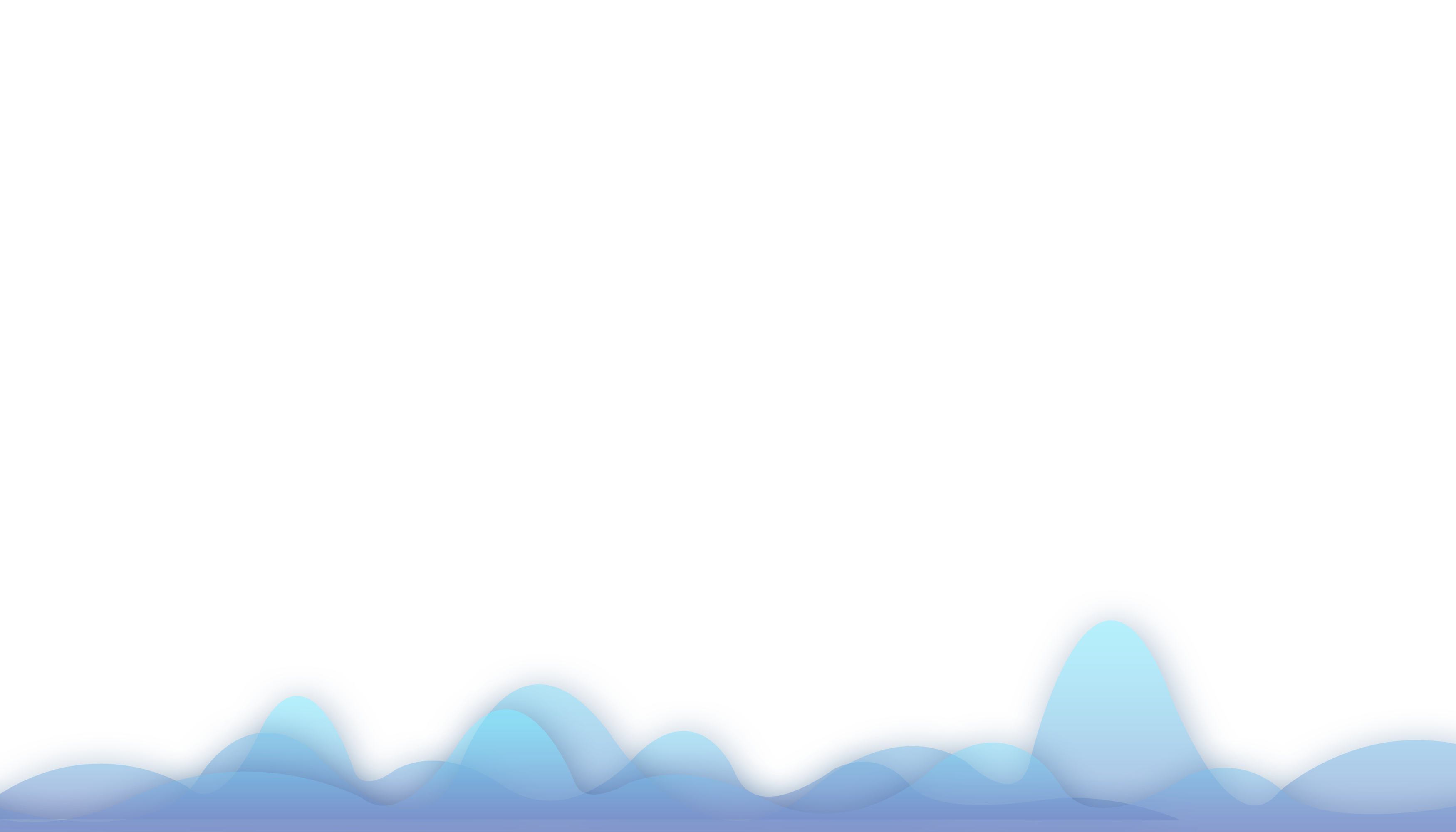 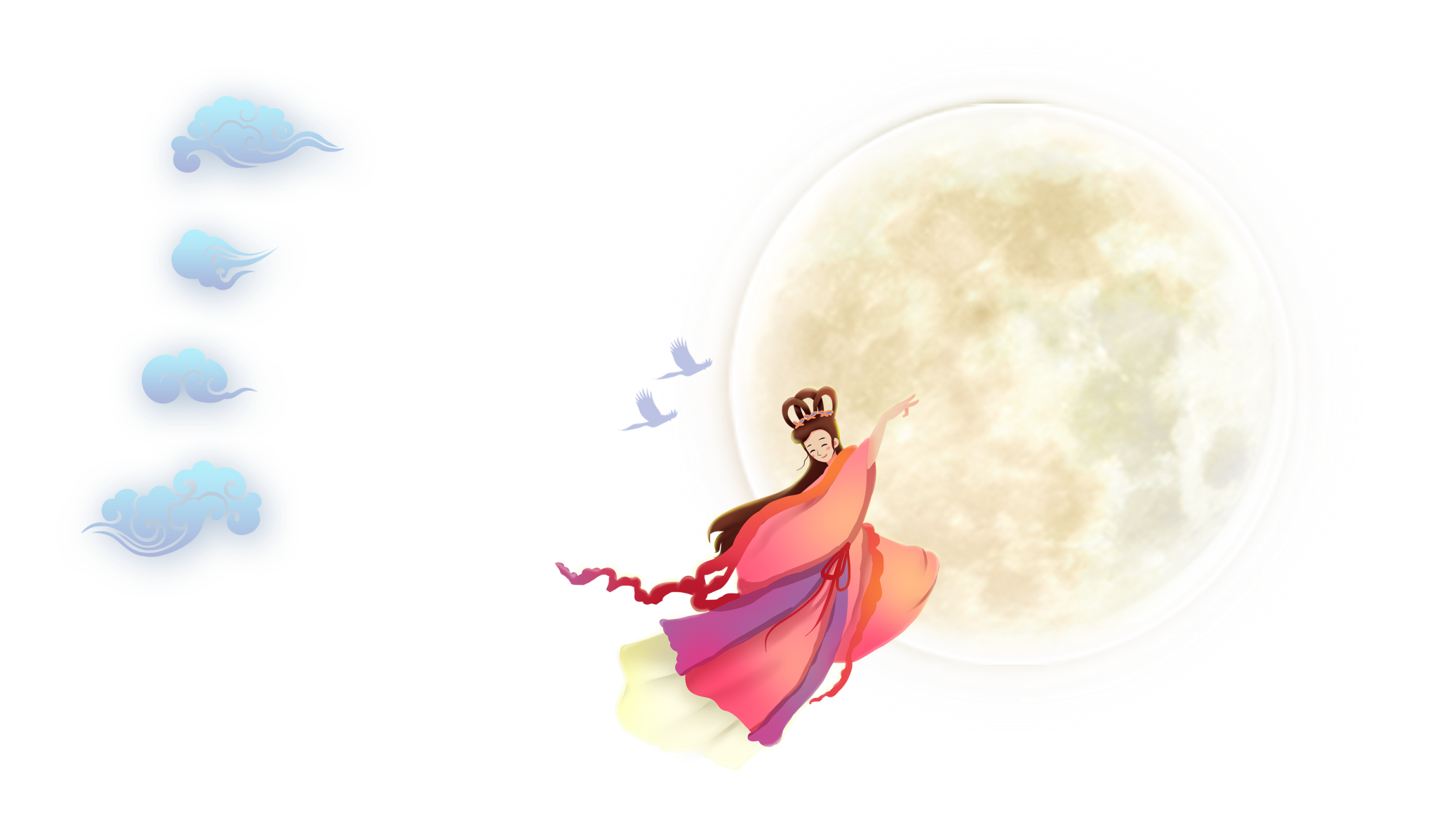 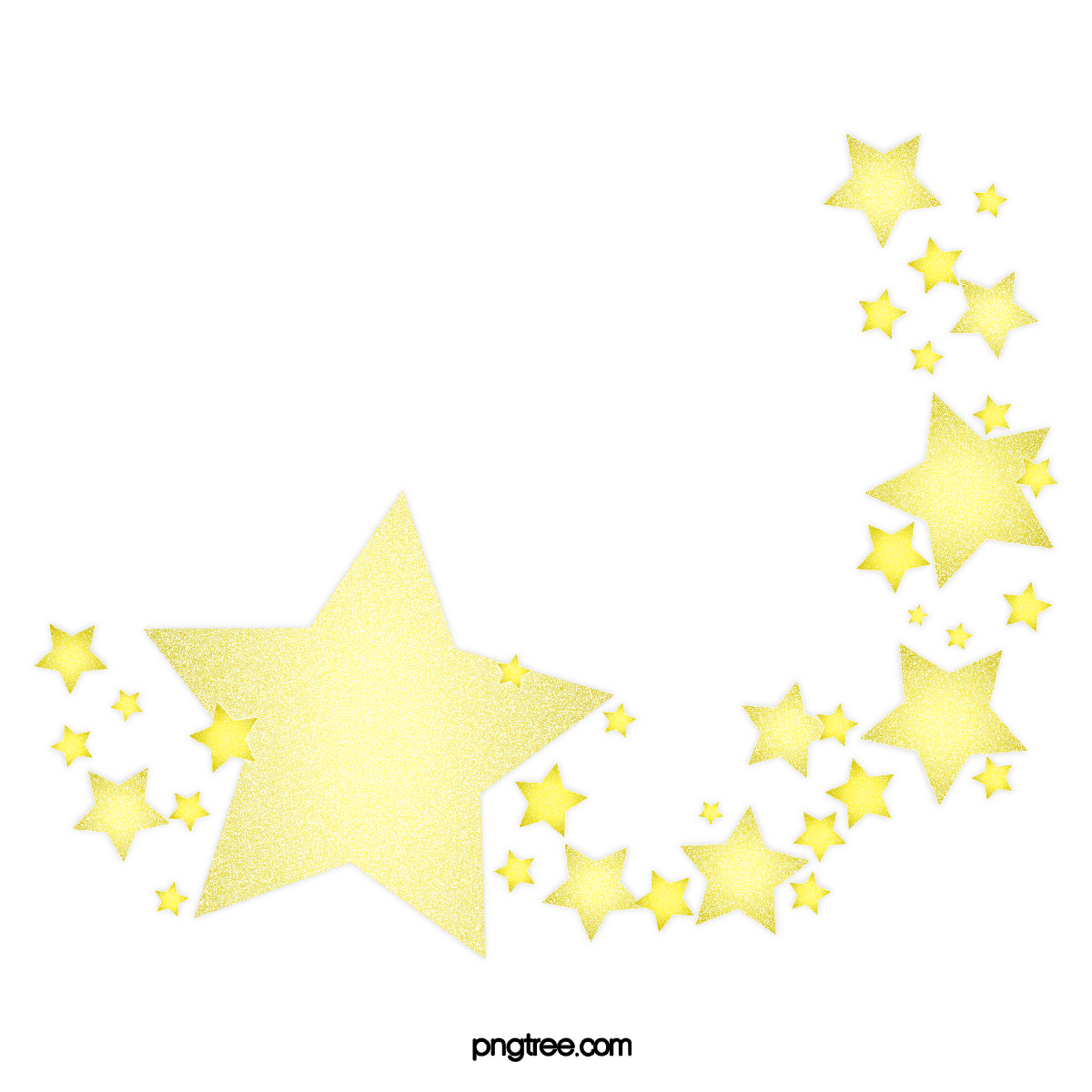 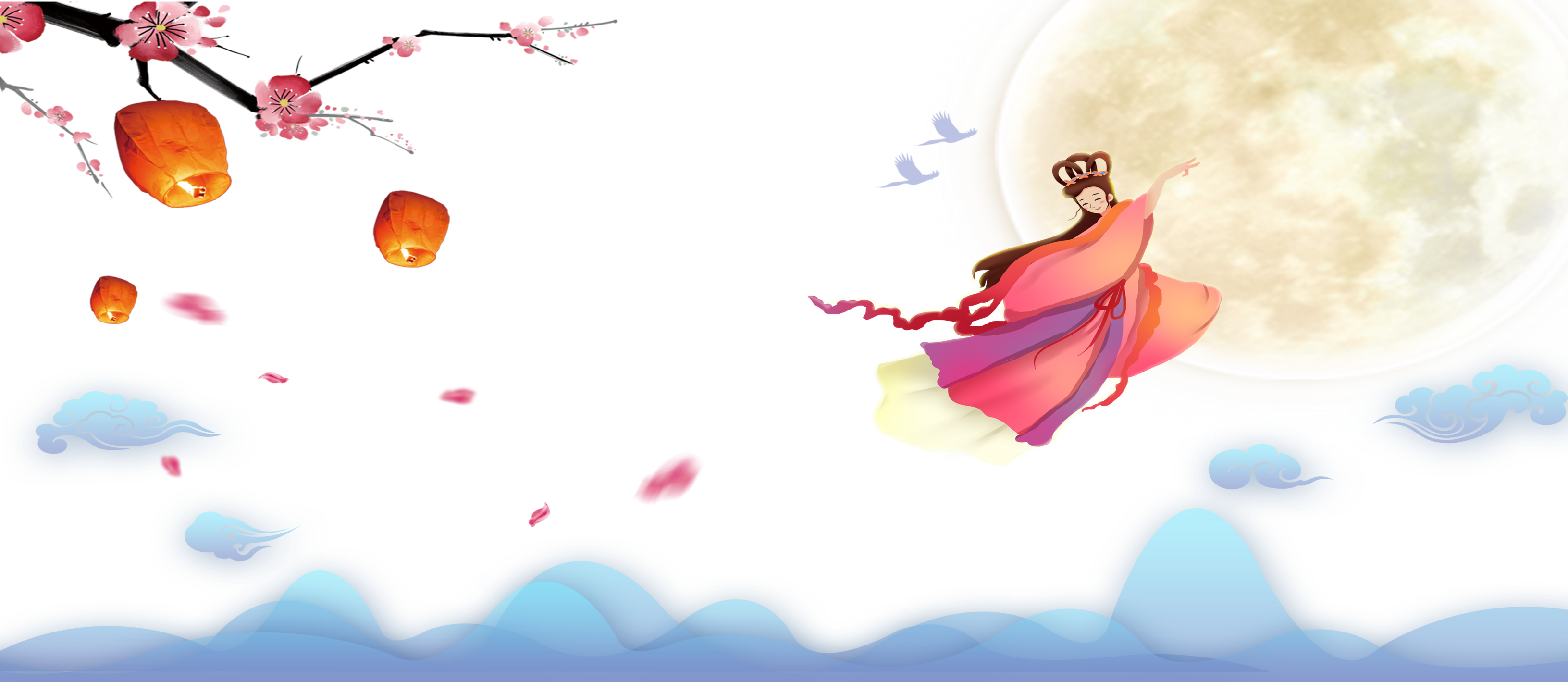 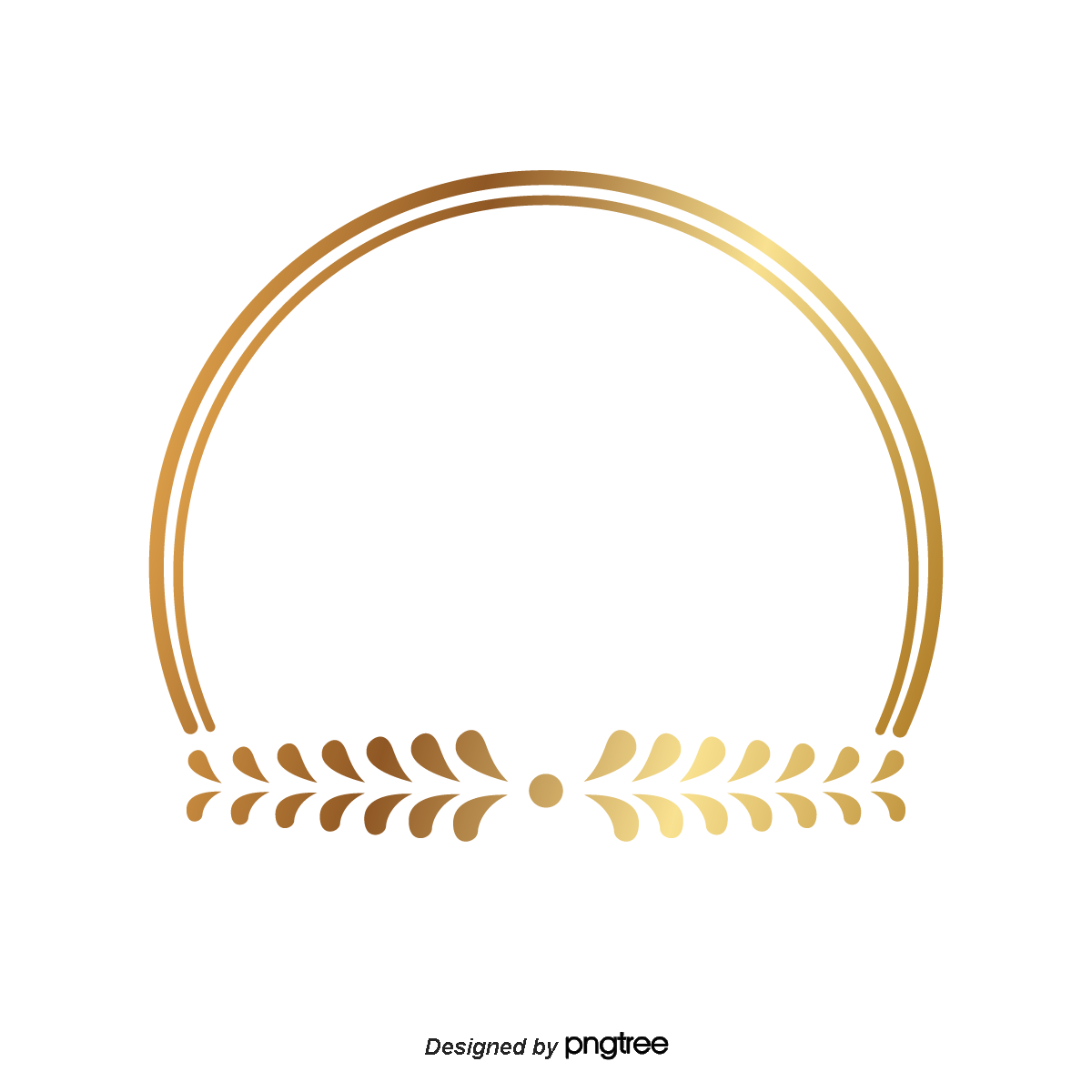 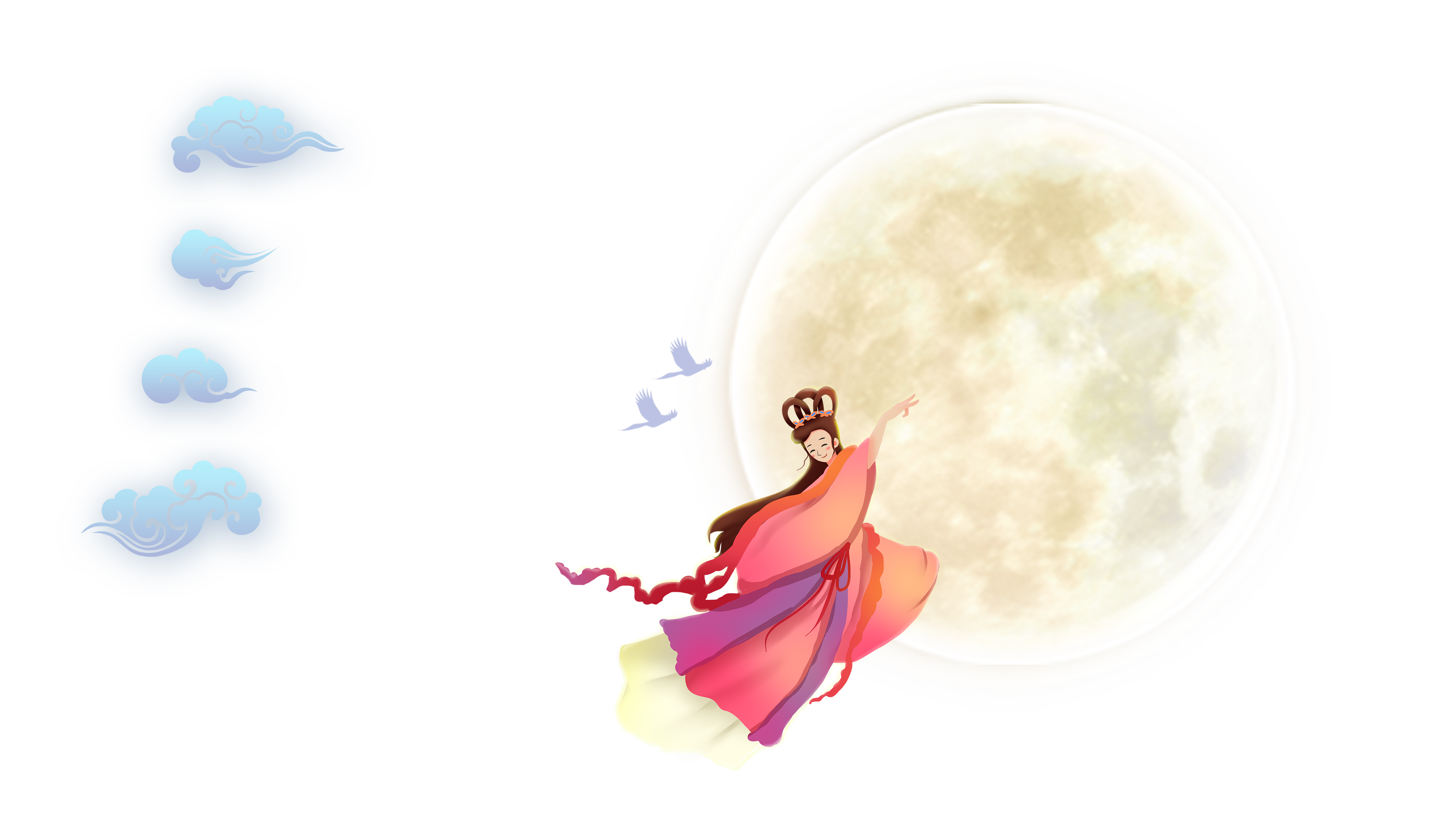 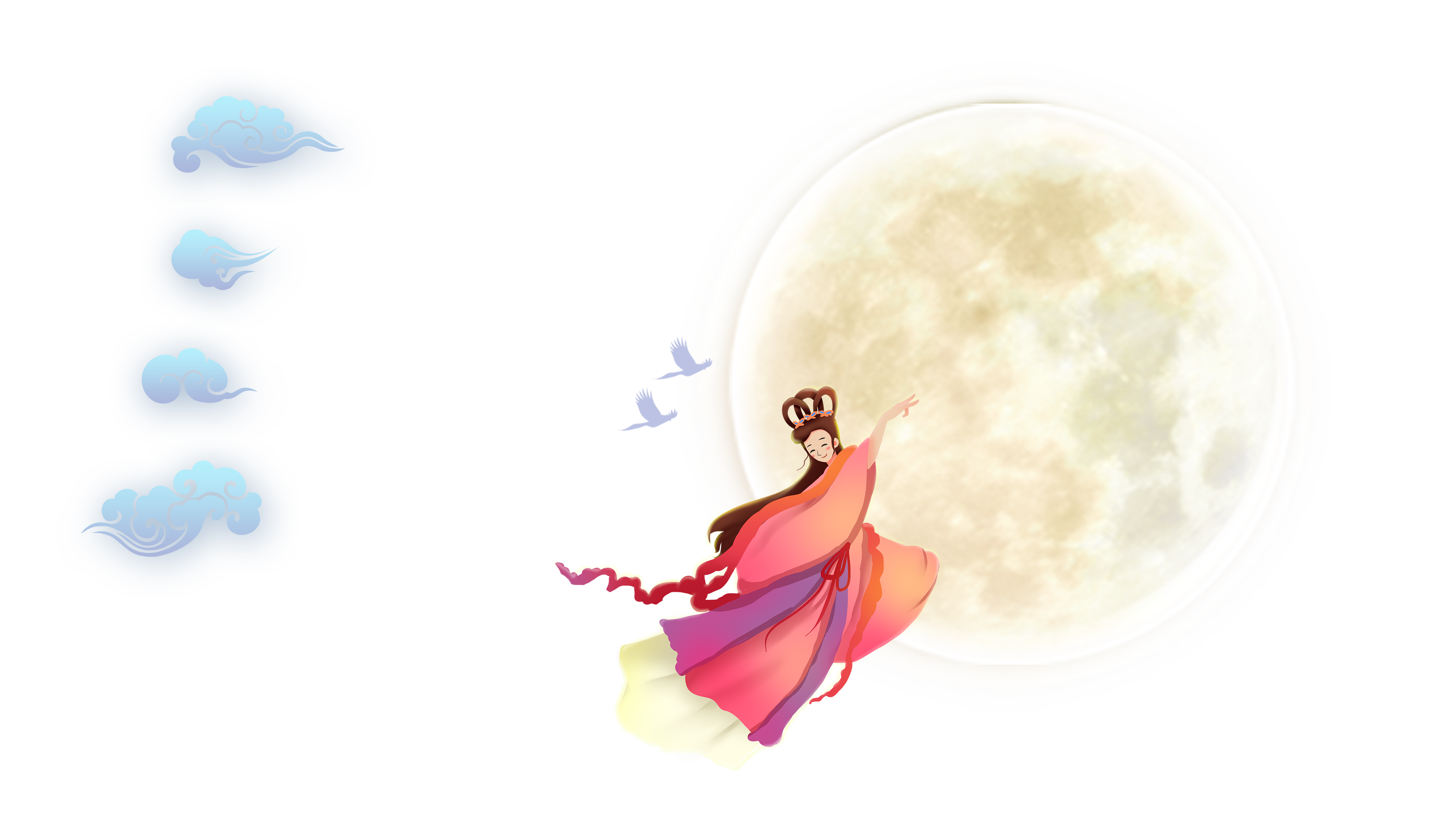 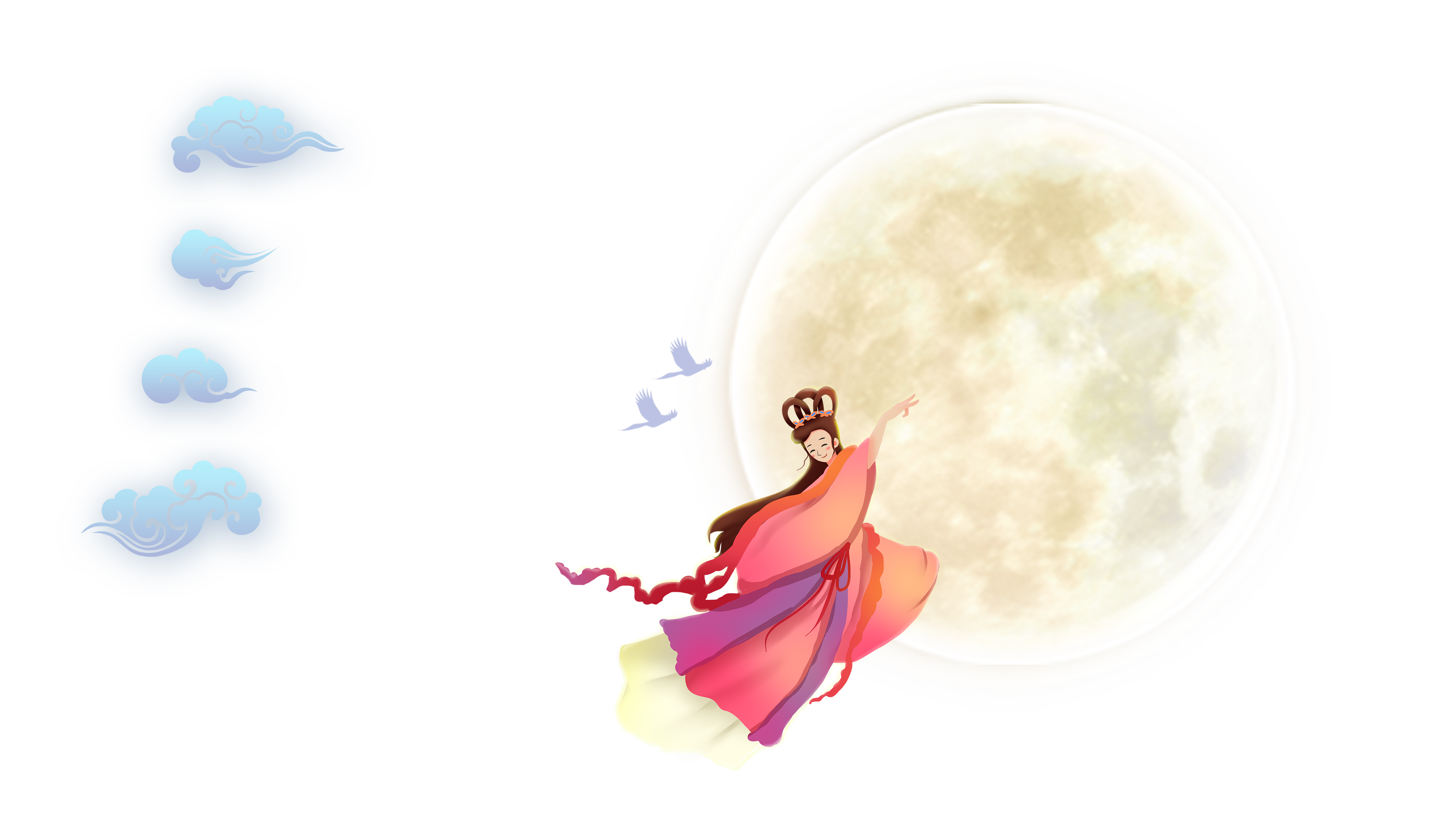 Chúc các em 
Học tốt
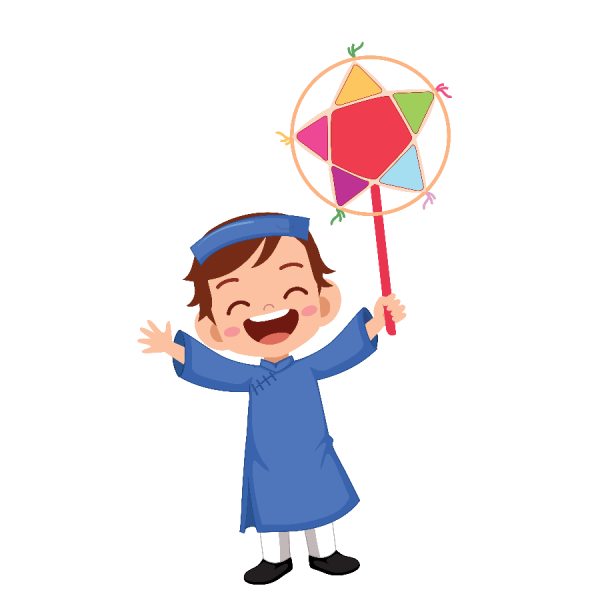 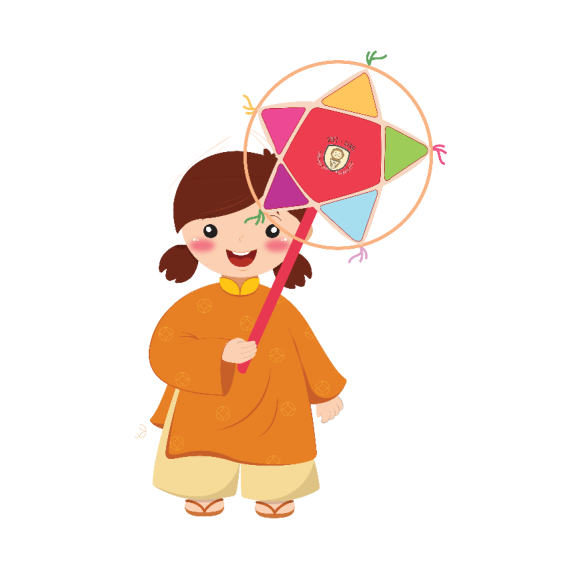